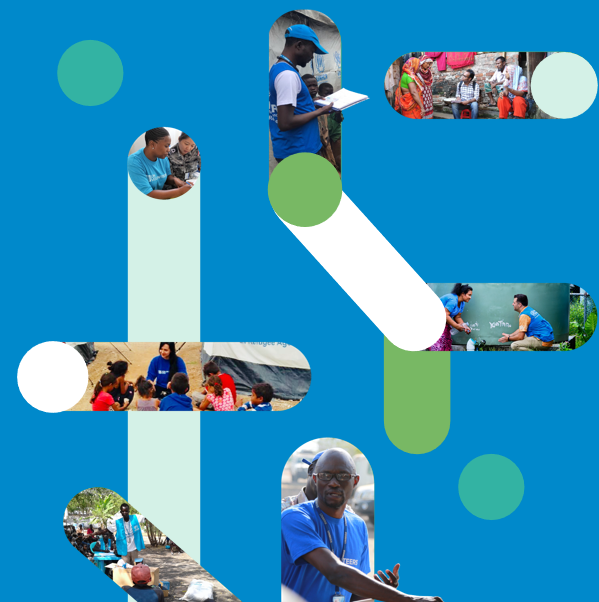 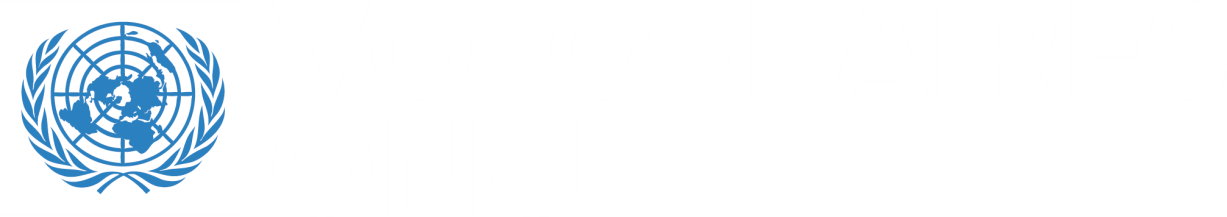 Volontariat 
pour la Paix et le développement
27 Septembre 2023 – Webinaire sur les programmes jeunes professionnel.le.s francophones

Fessou LAWSON
Spécialiste Recrutement
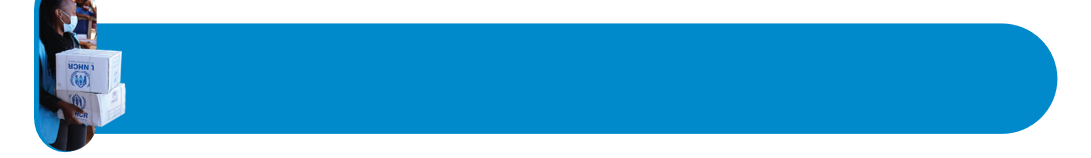 DEPUIS 1971…
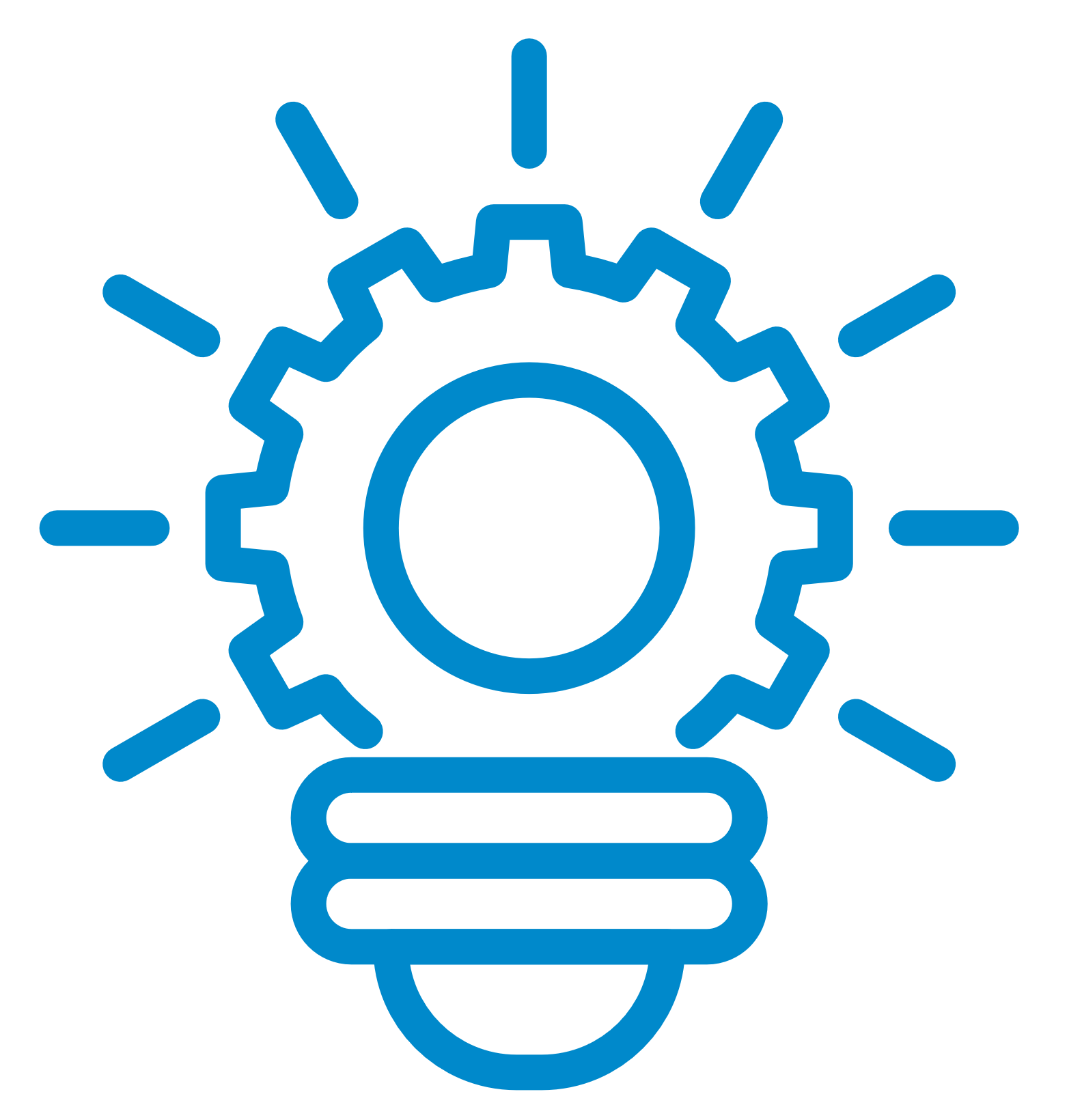 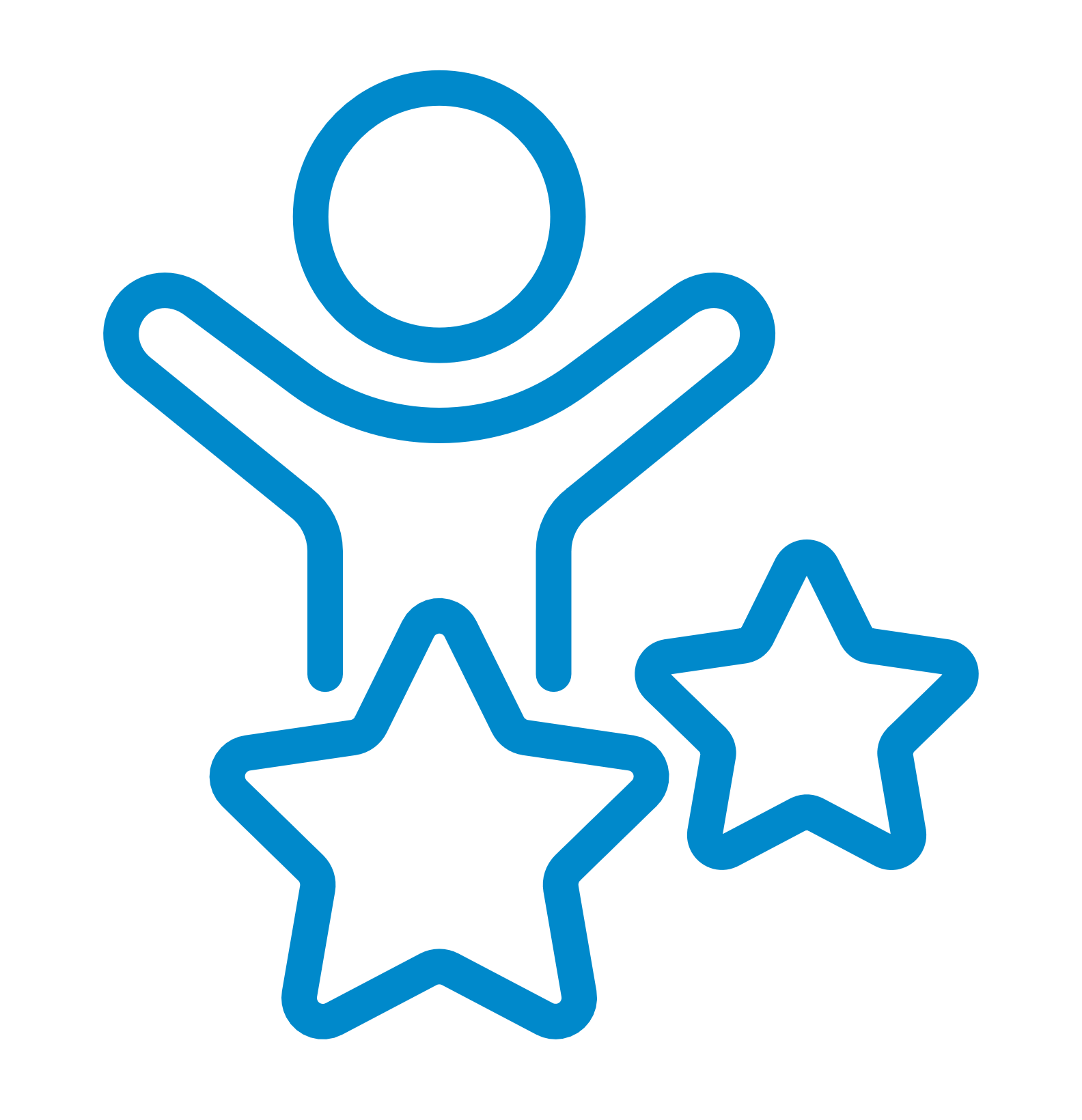 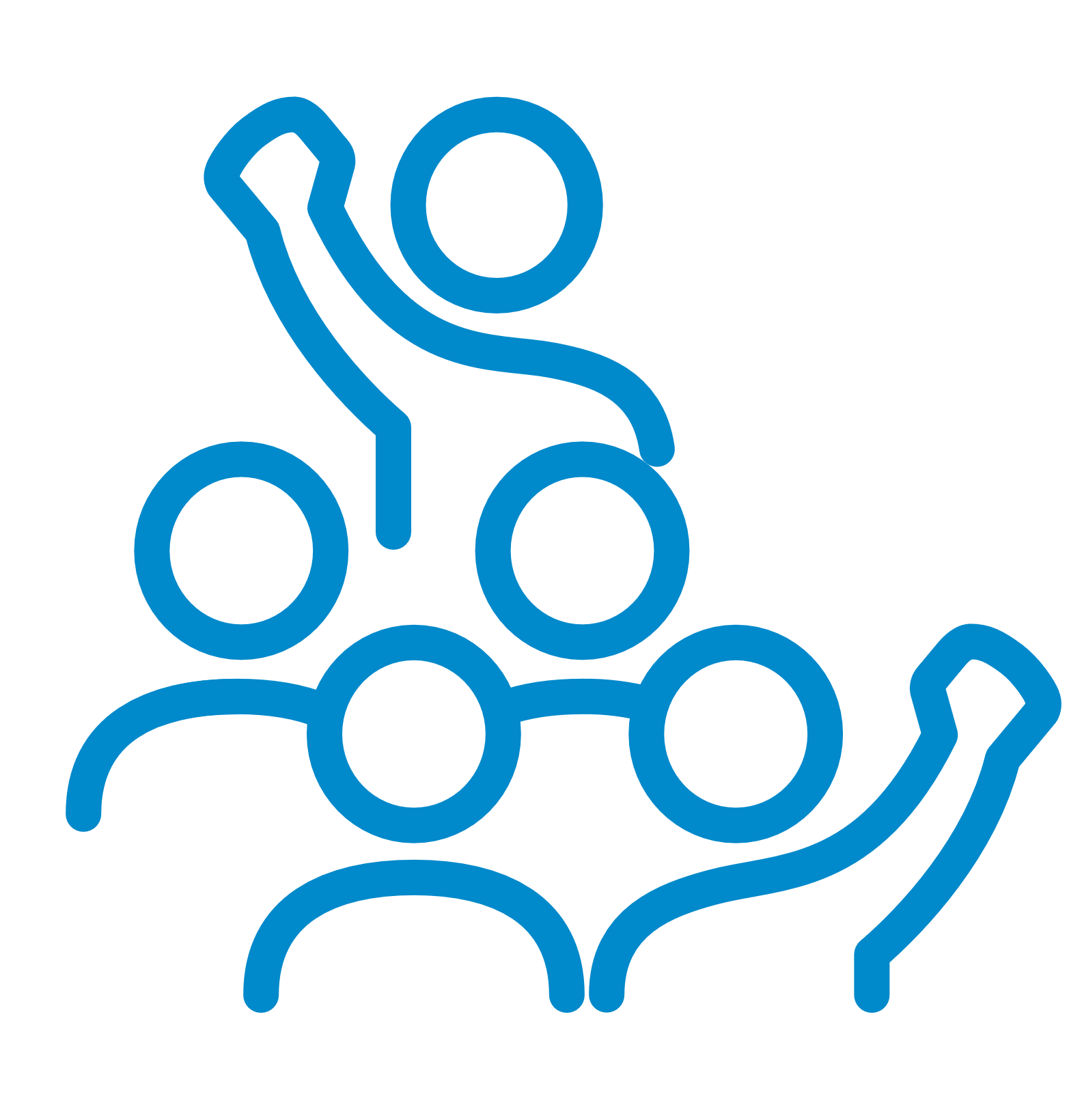 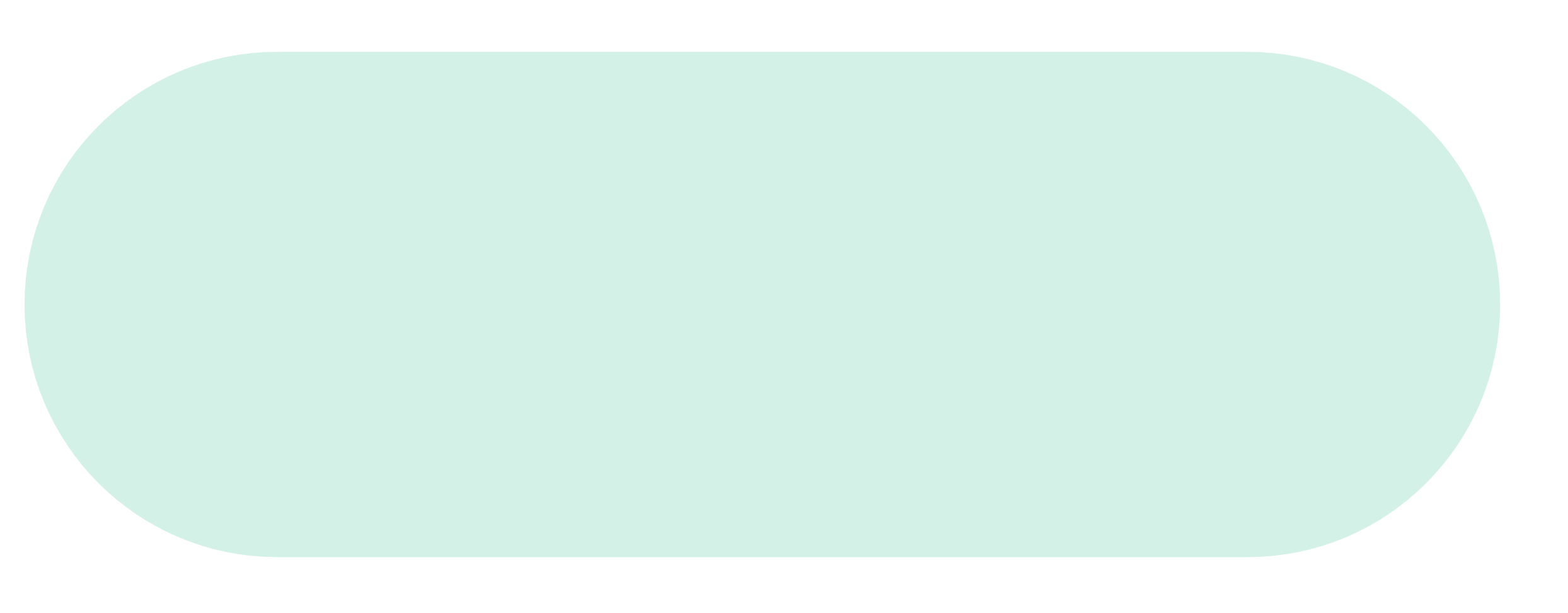 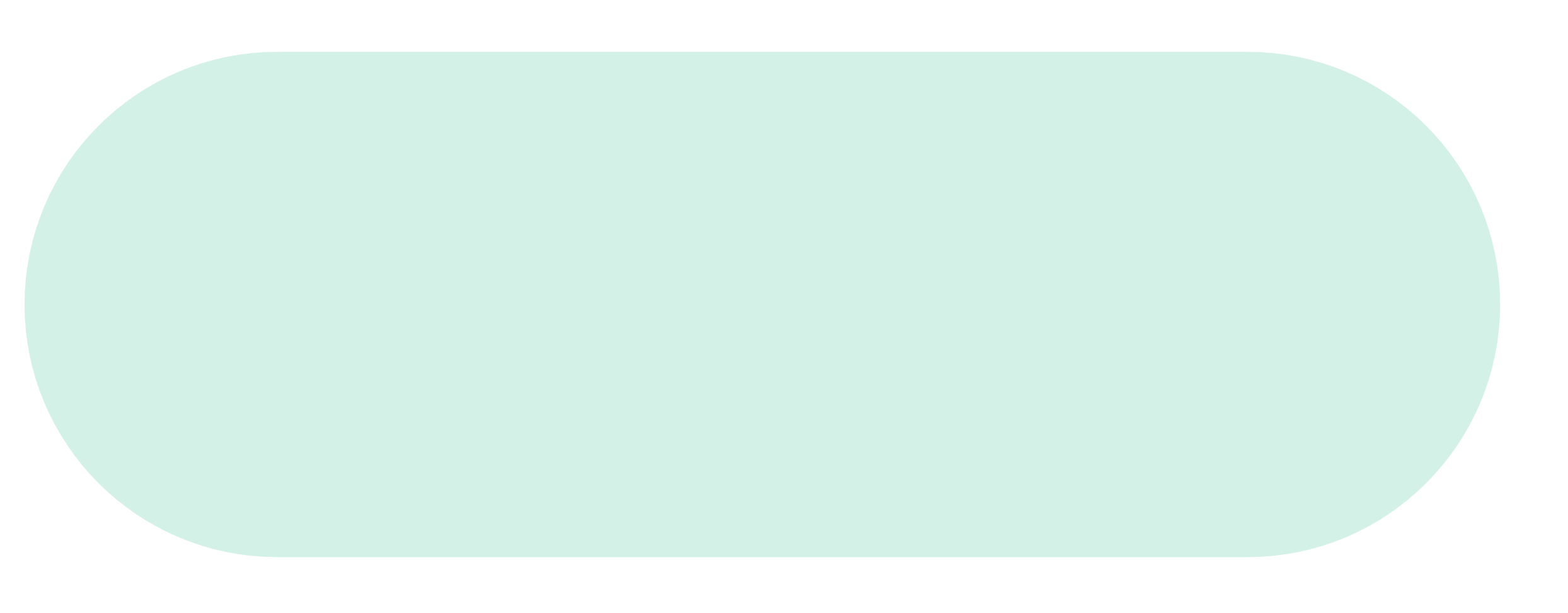 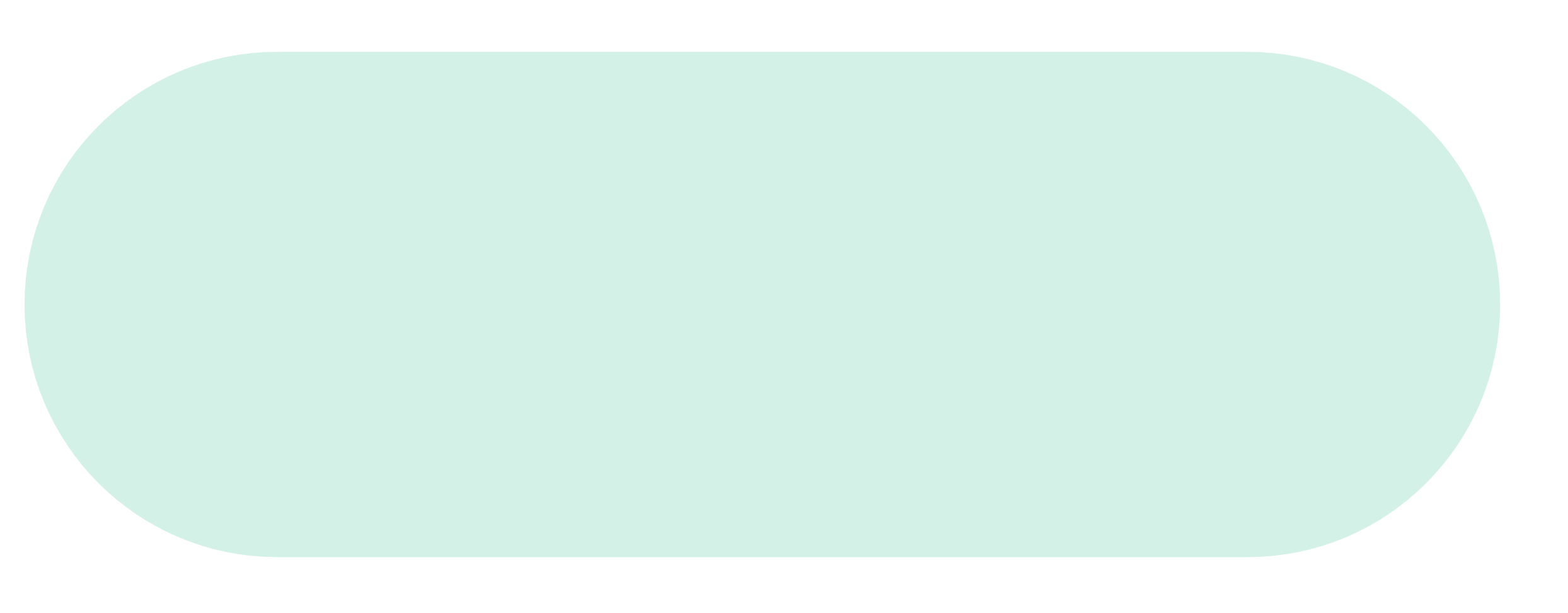 INCLUSIF
PROTECTEUR
expErTiSE
Encourager la diversité parmi les candidats(âge, sexe, langue, handicap, etc.)
Prêt pour les évacuations médicales ou de sécurité
 ​
Plus de 50 000 volontaires déployés
 ​
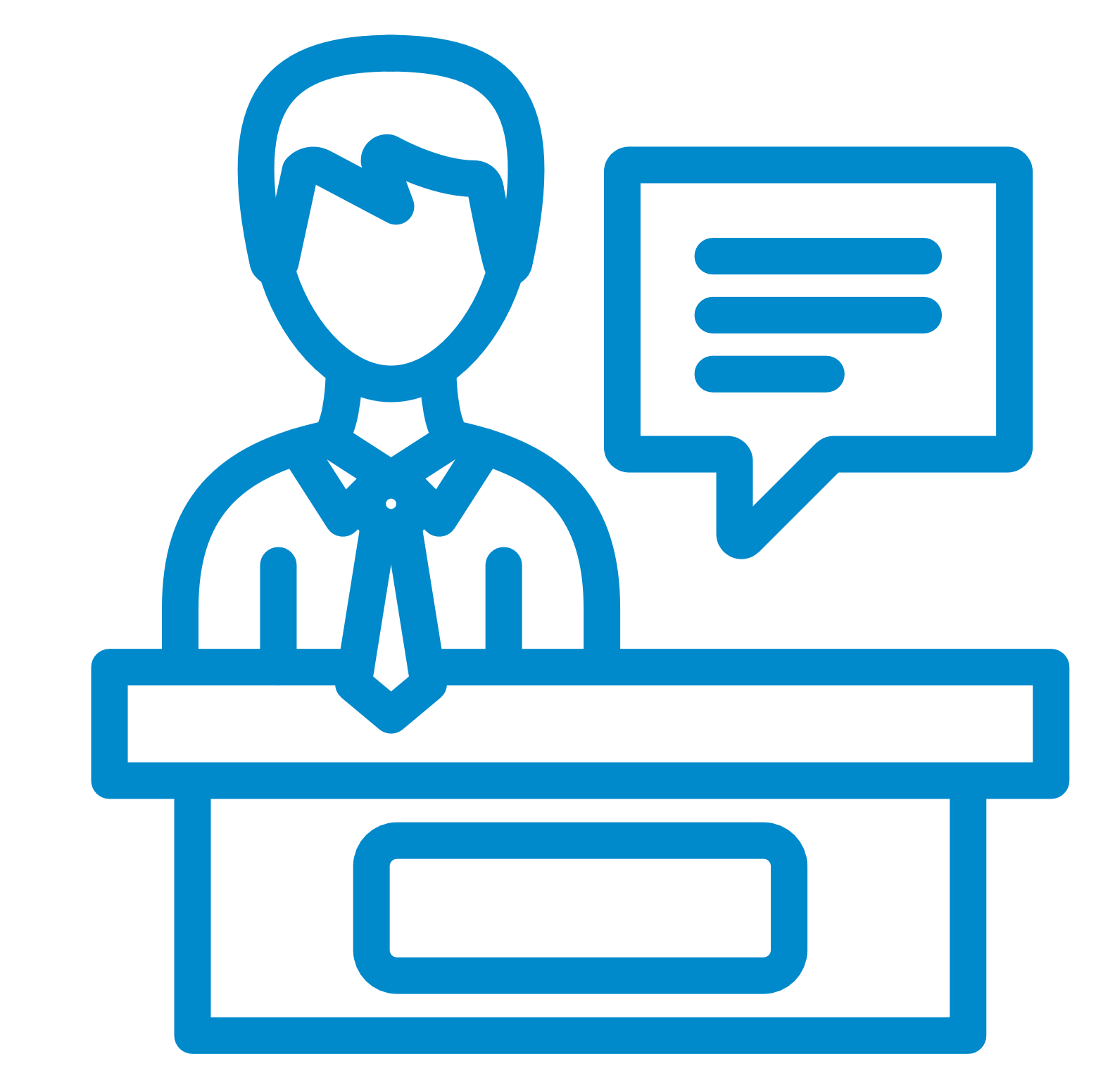 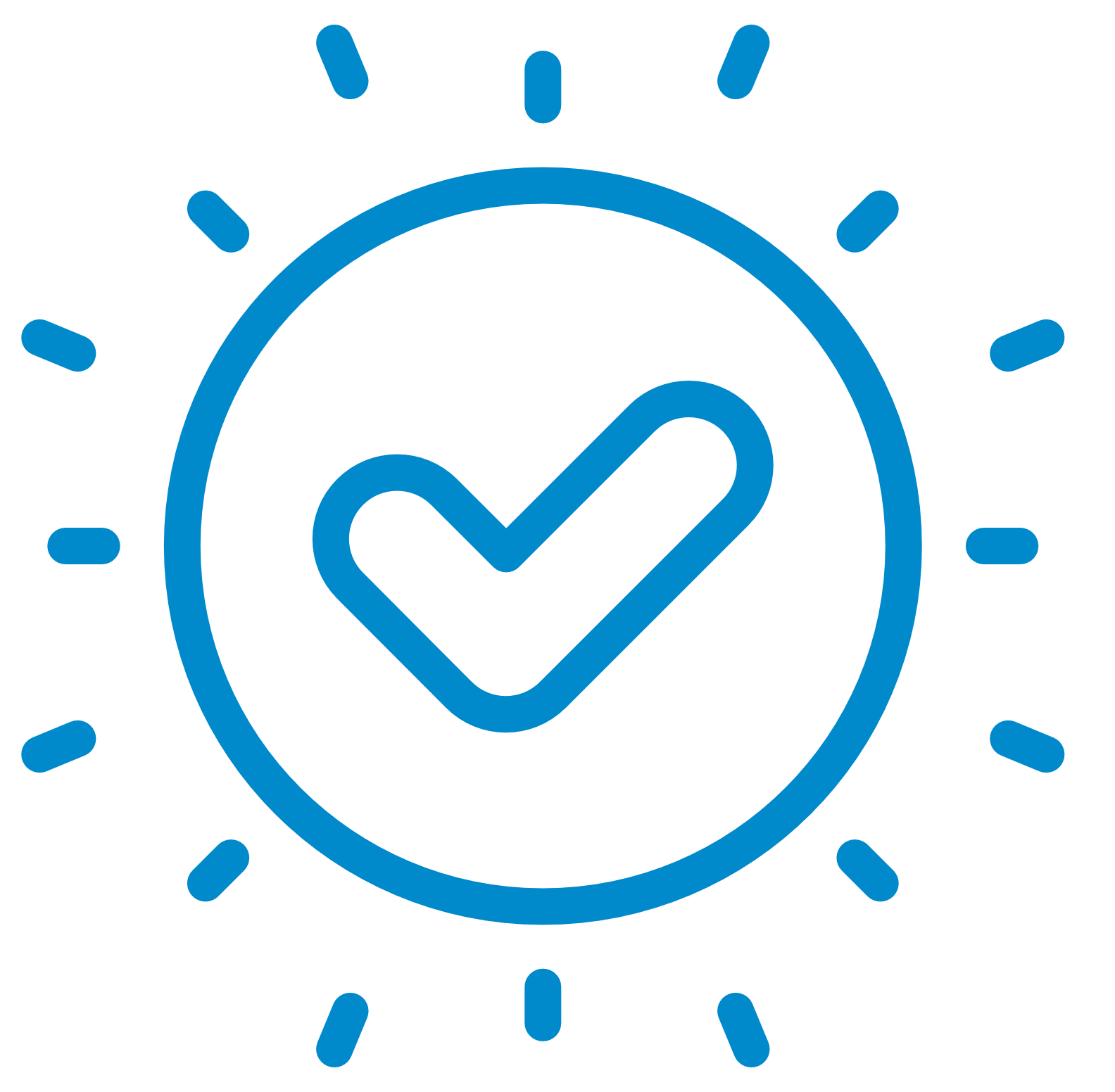 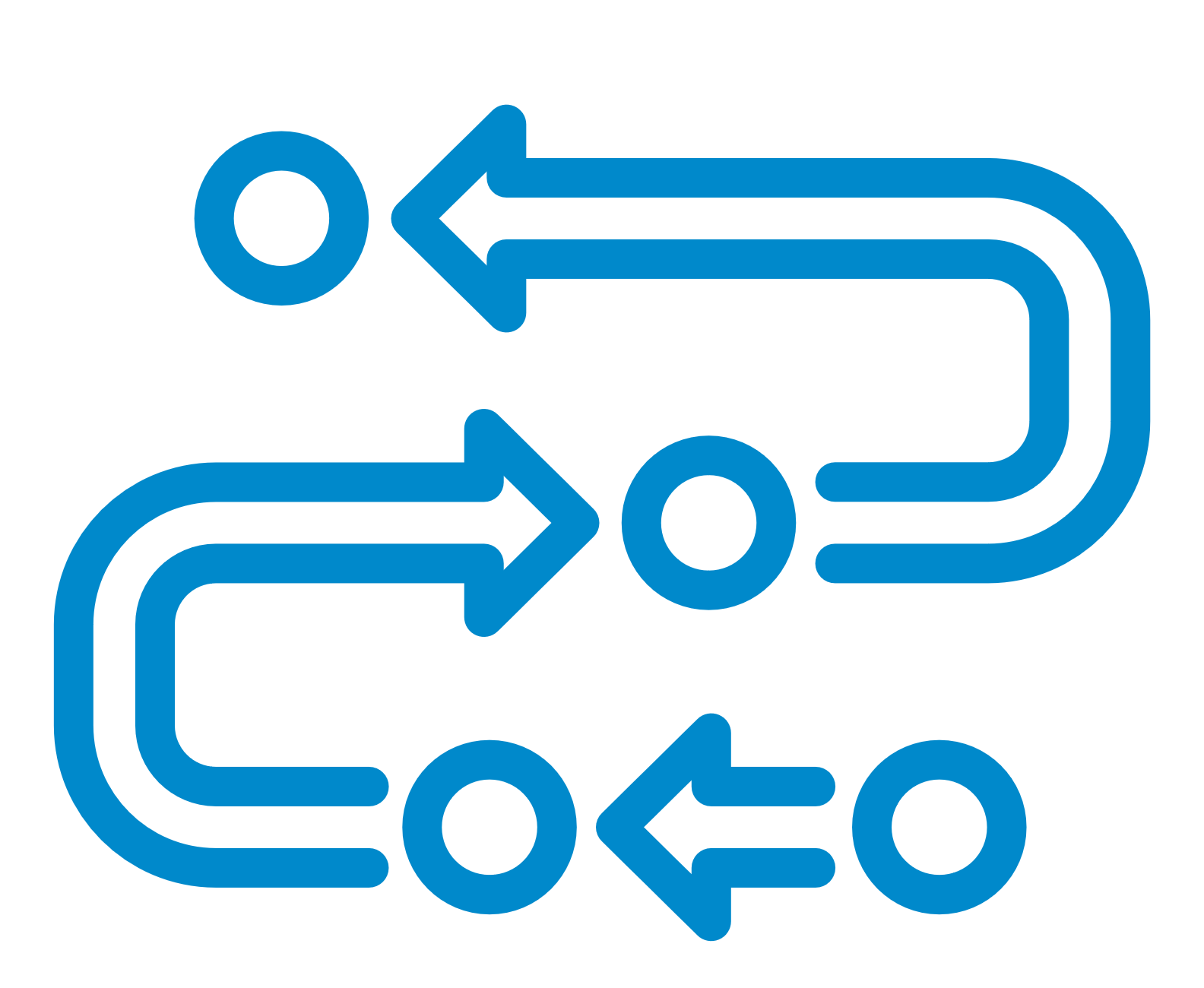 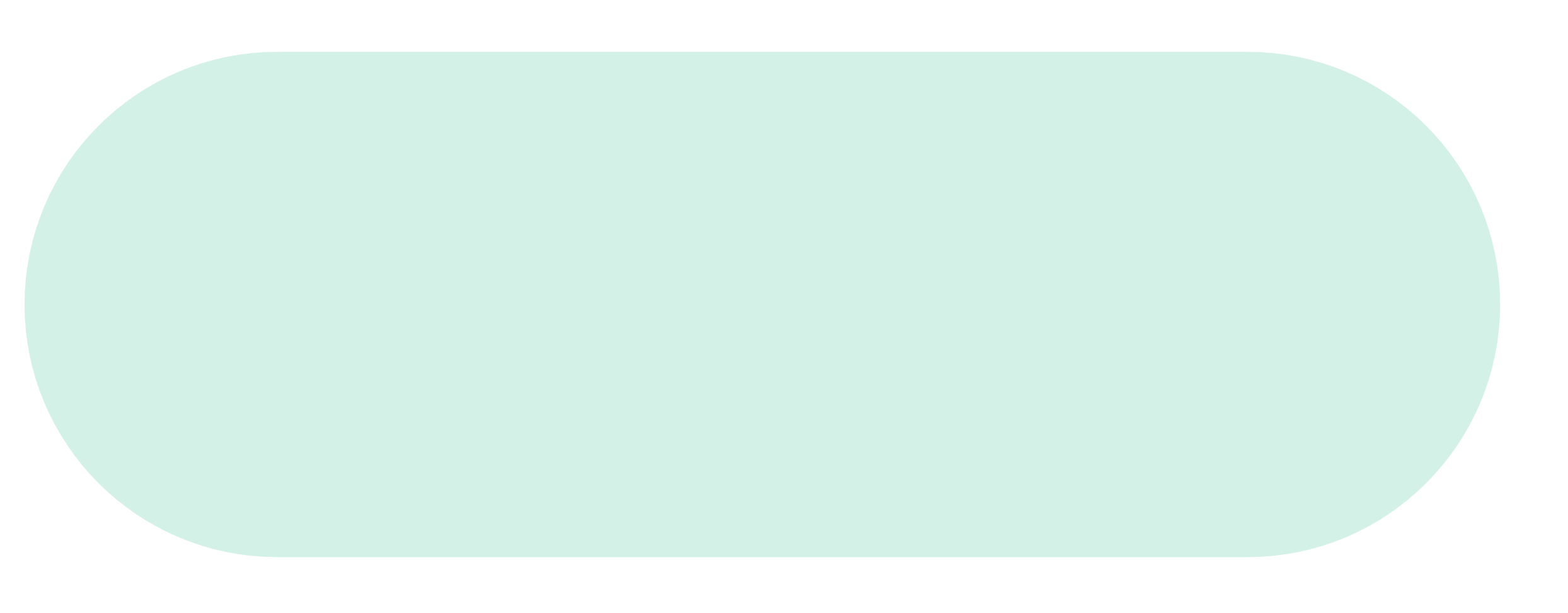 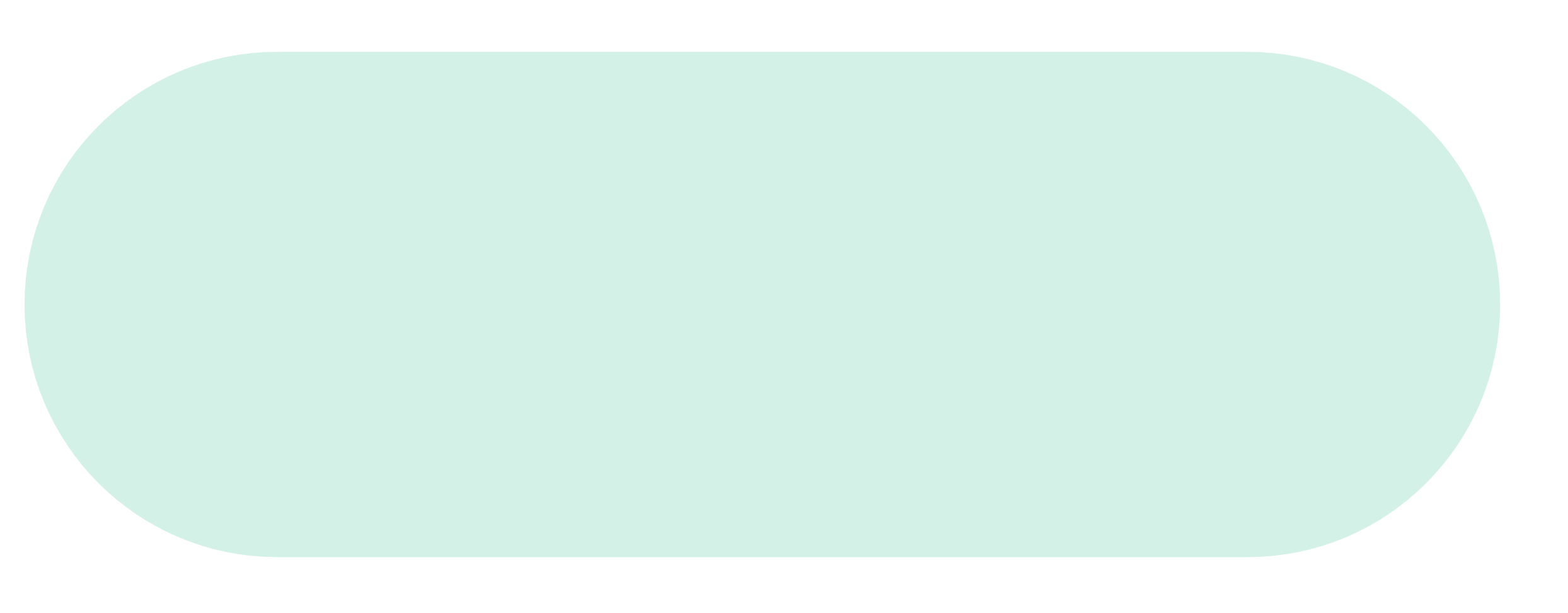 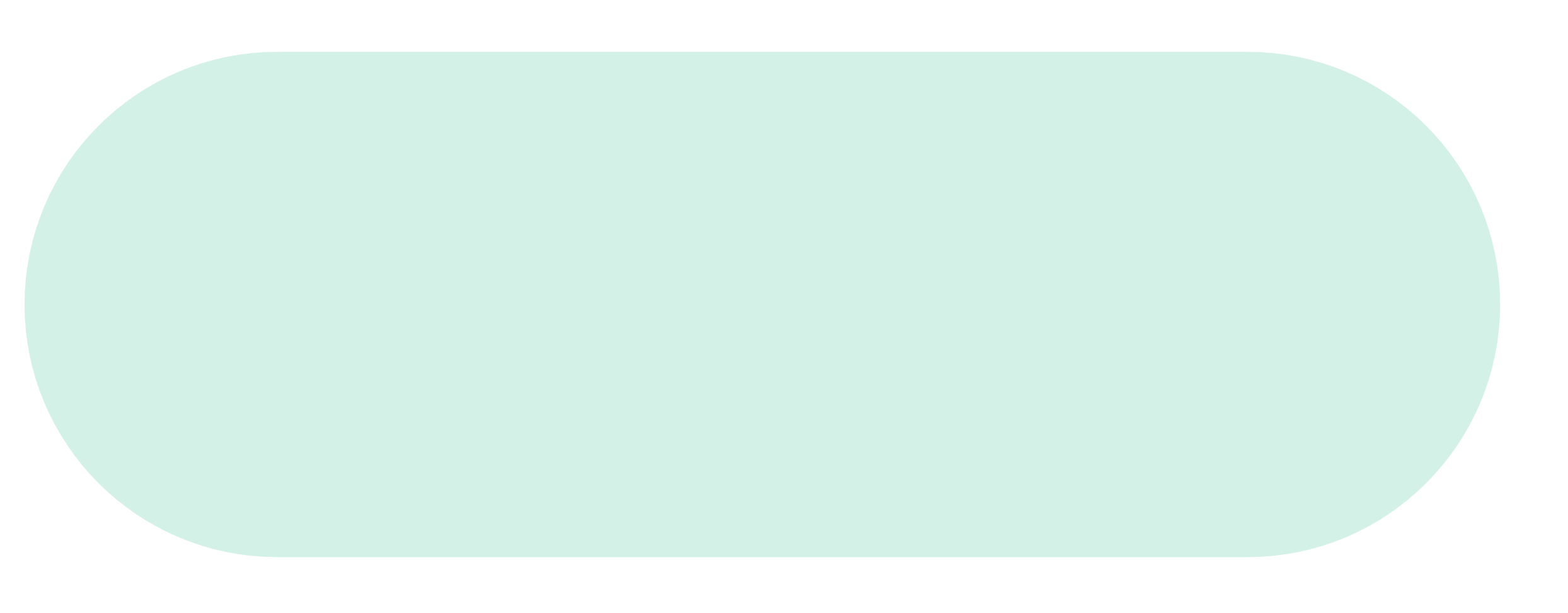 FLEXIBLE
FIABLE
FIER
Gamme de missions variées pour tous les profils
 ​
Gestion des droits et des prestations
Faire la différence dans la vie de nombreuses personnes!
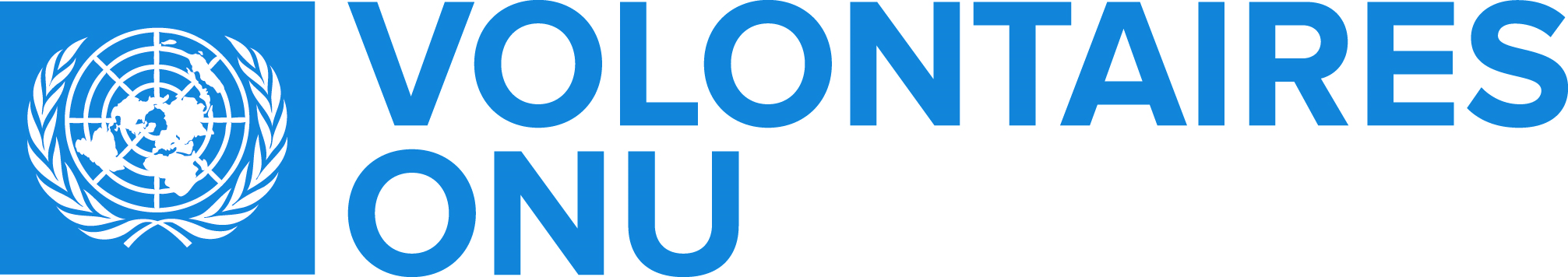 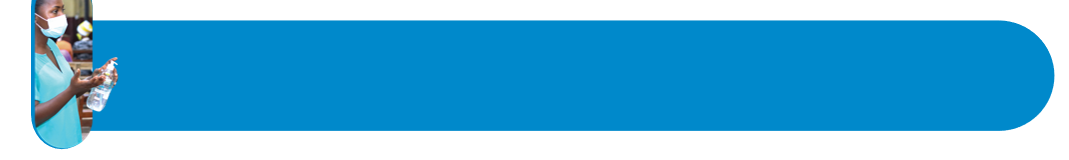 VolontAIRES EN 2022
Europe et Communauté des États indépendants 966
 ​
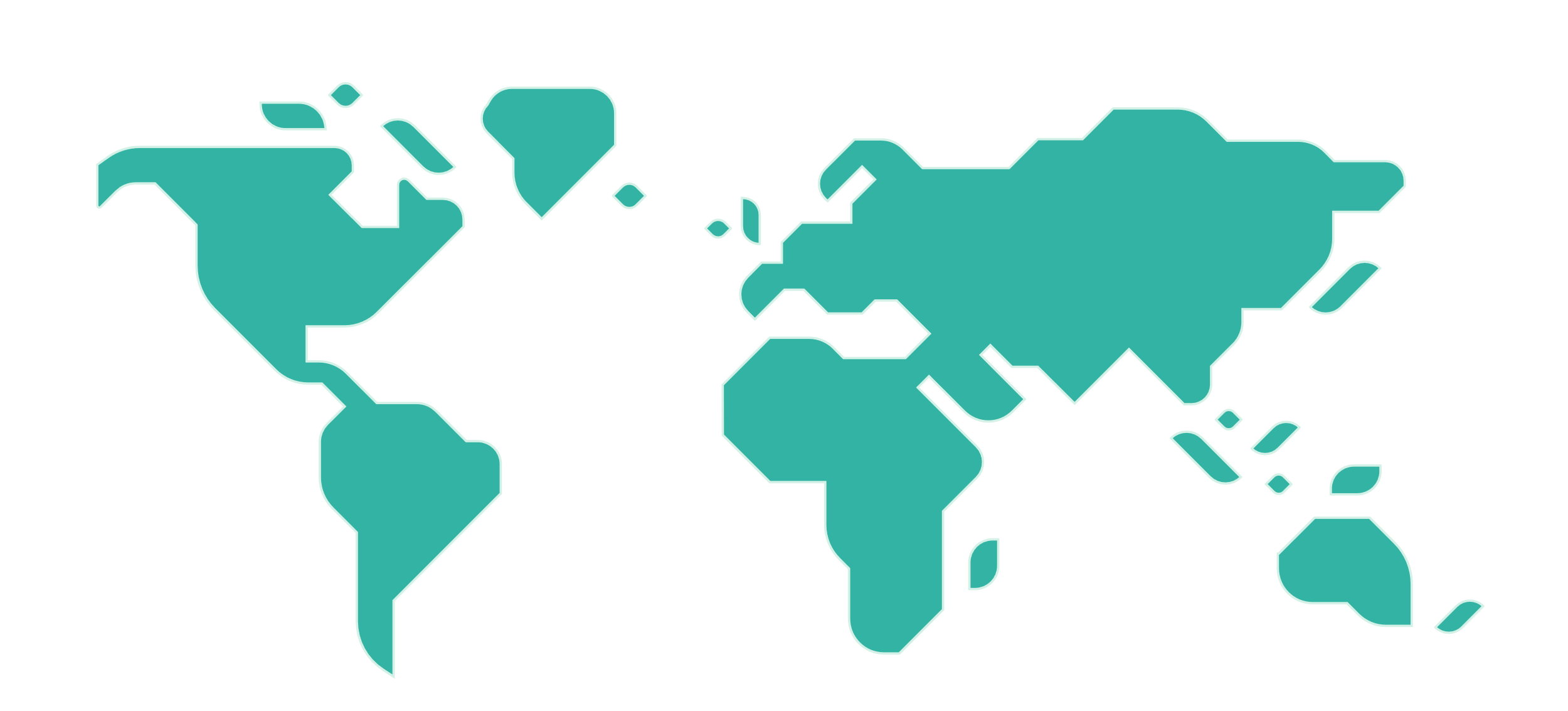 Etats Arabes    1,625 ​
38%​
62%​
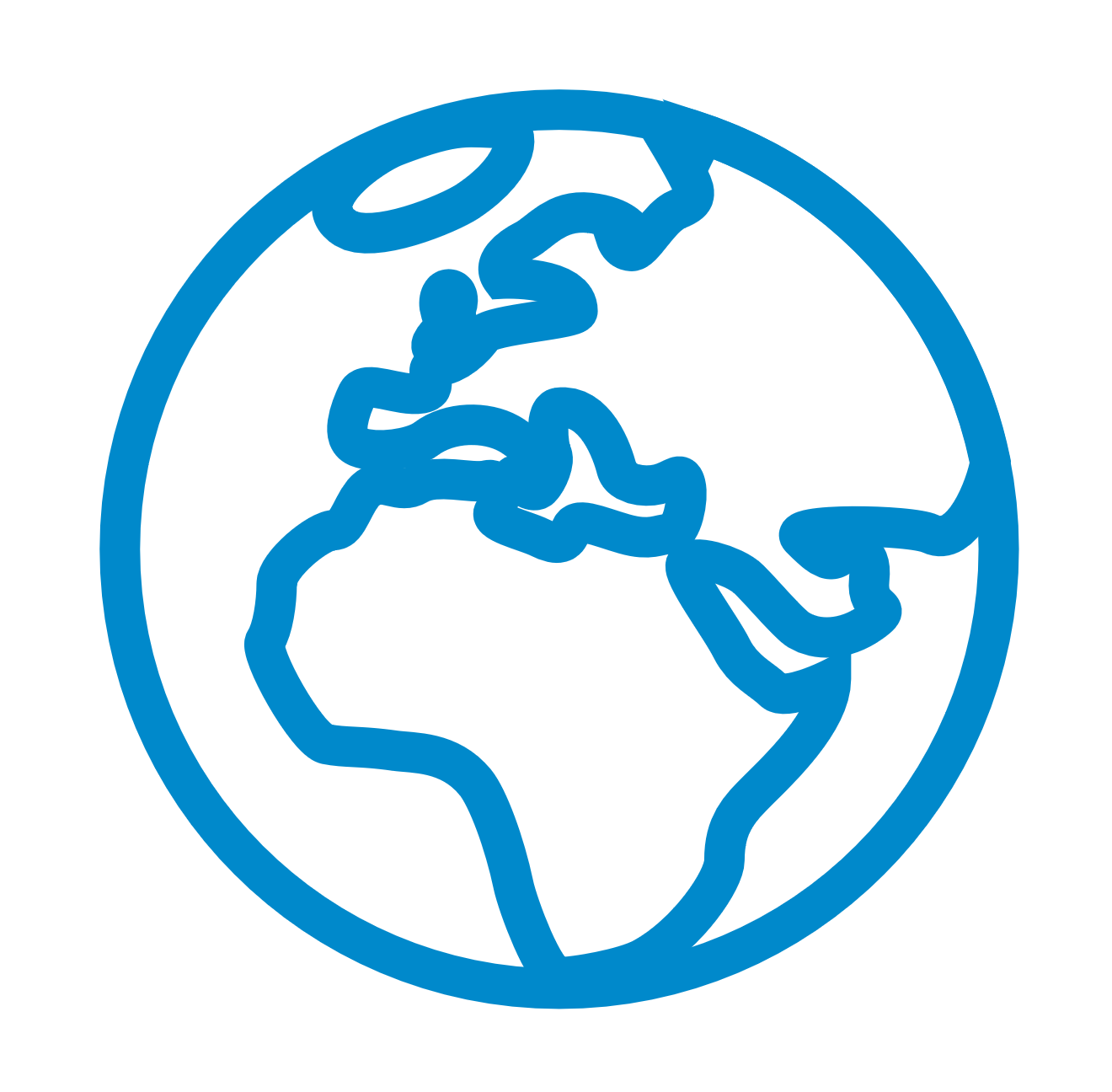 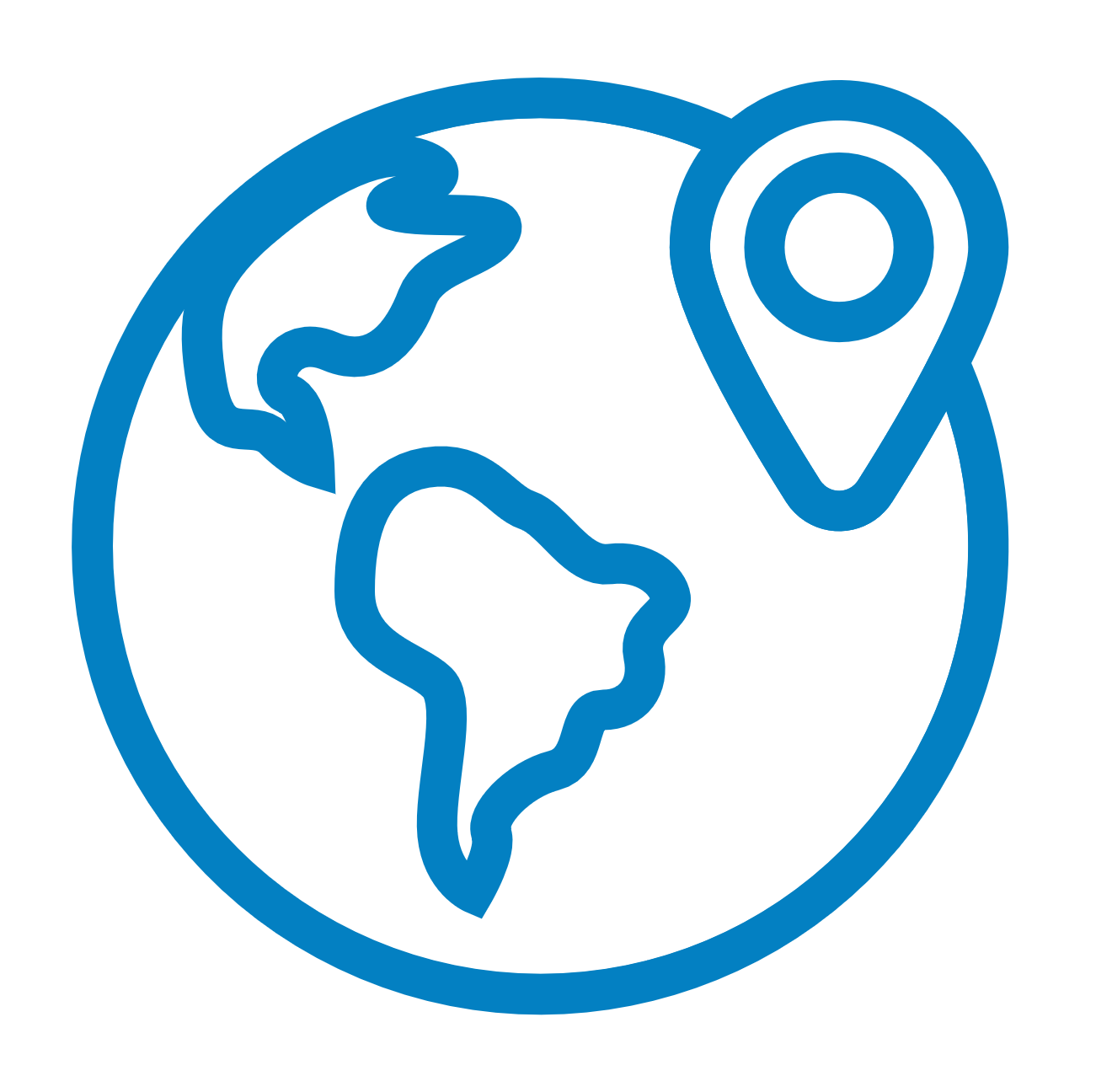 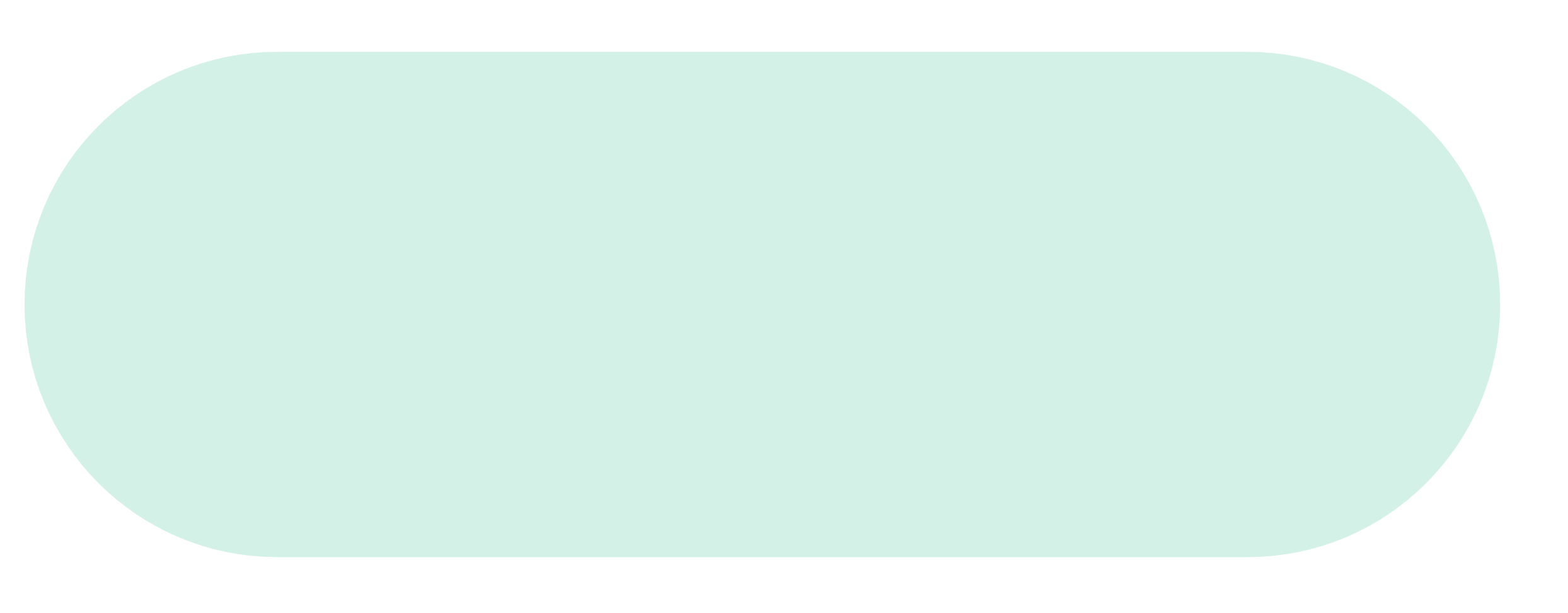 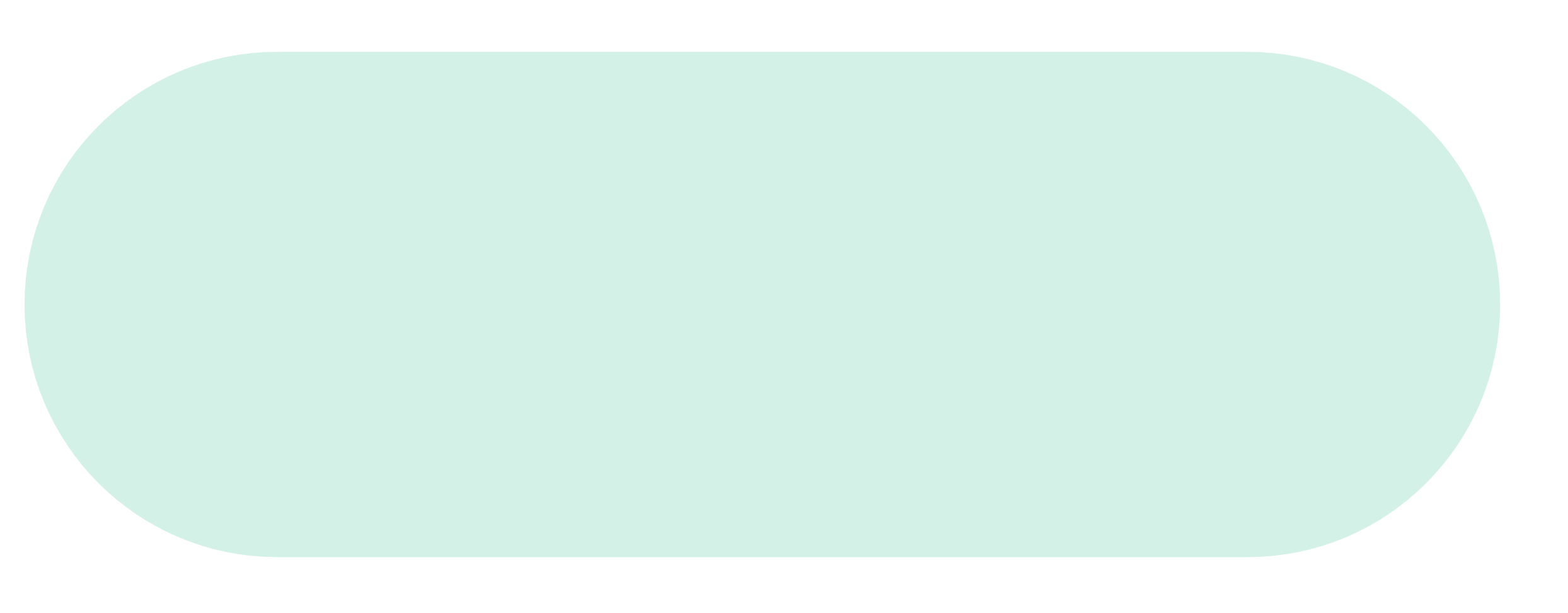 VNU internationaux
 ​
VNU nationaux
 ​
Asie et  Pacifique 1,852
 ​
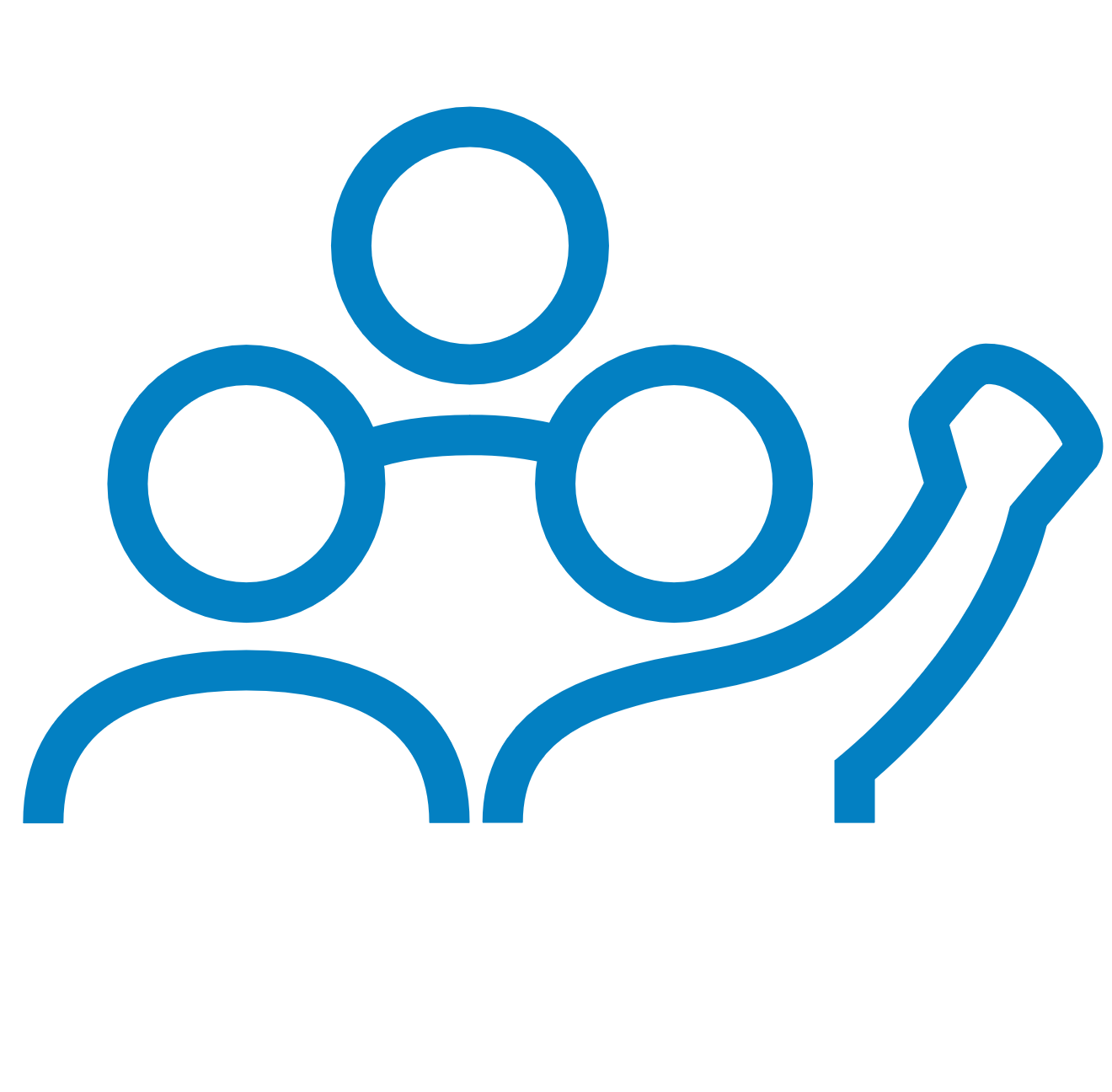 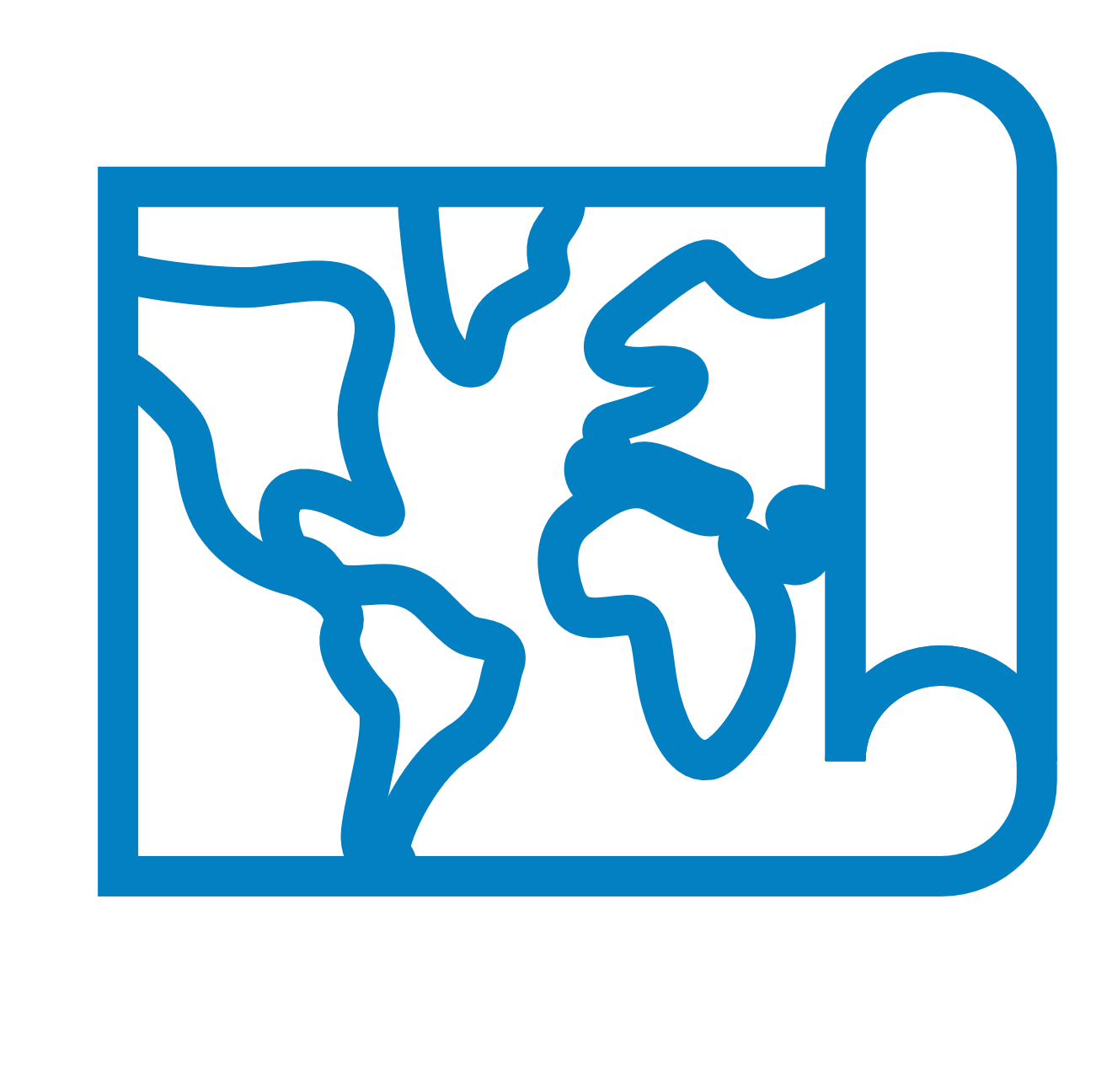 179​
34
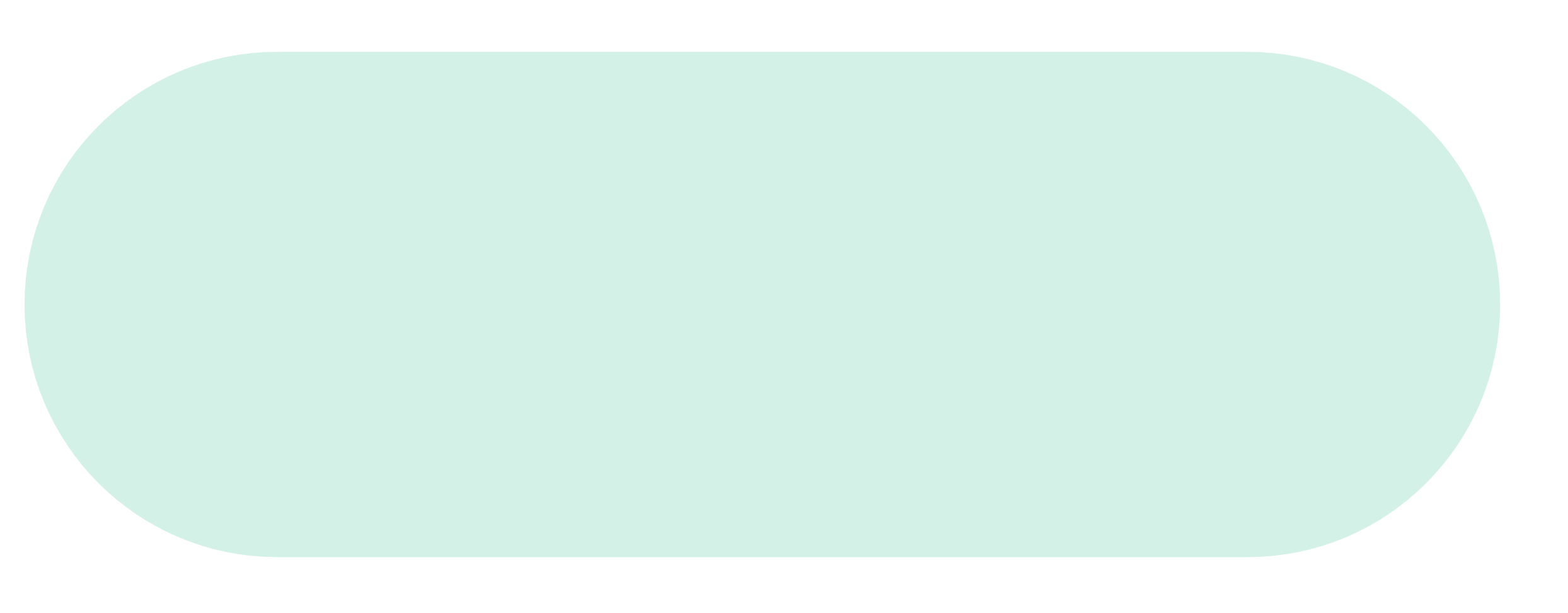 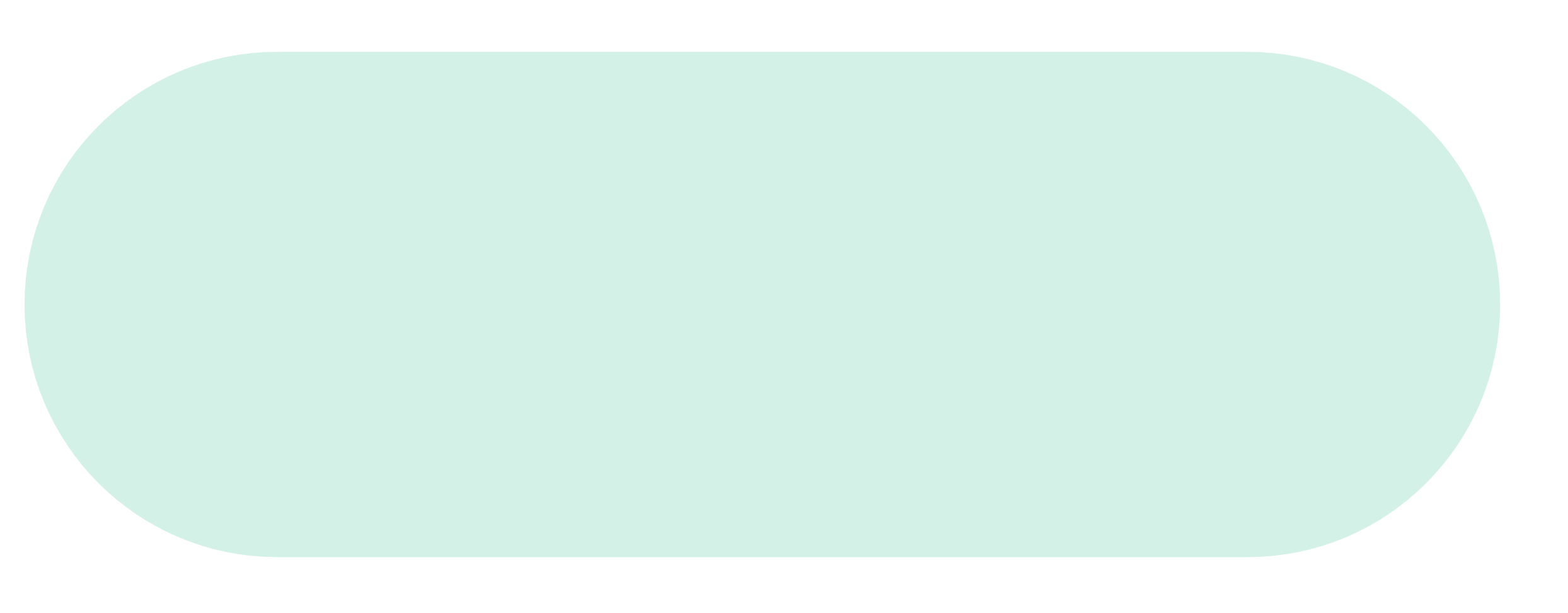 Afrique de l’Ouest et du Centre 3,064​
Nationalités
 ​
Âge moyen
Amérique latine et Caraïbes2,591 ​
Afrique orientale et australe 2,365
 ​
83%​
55%​
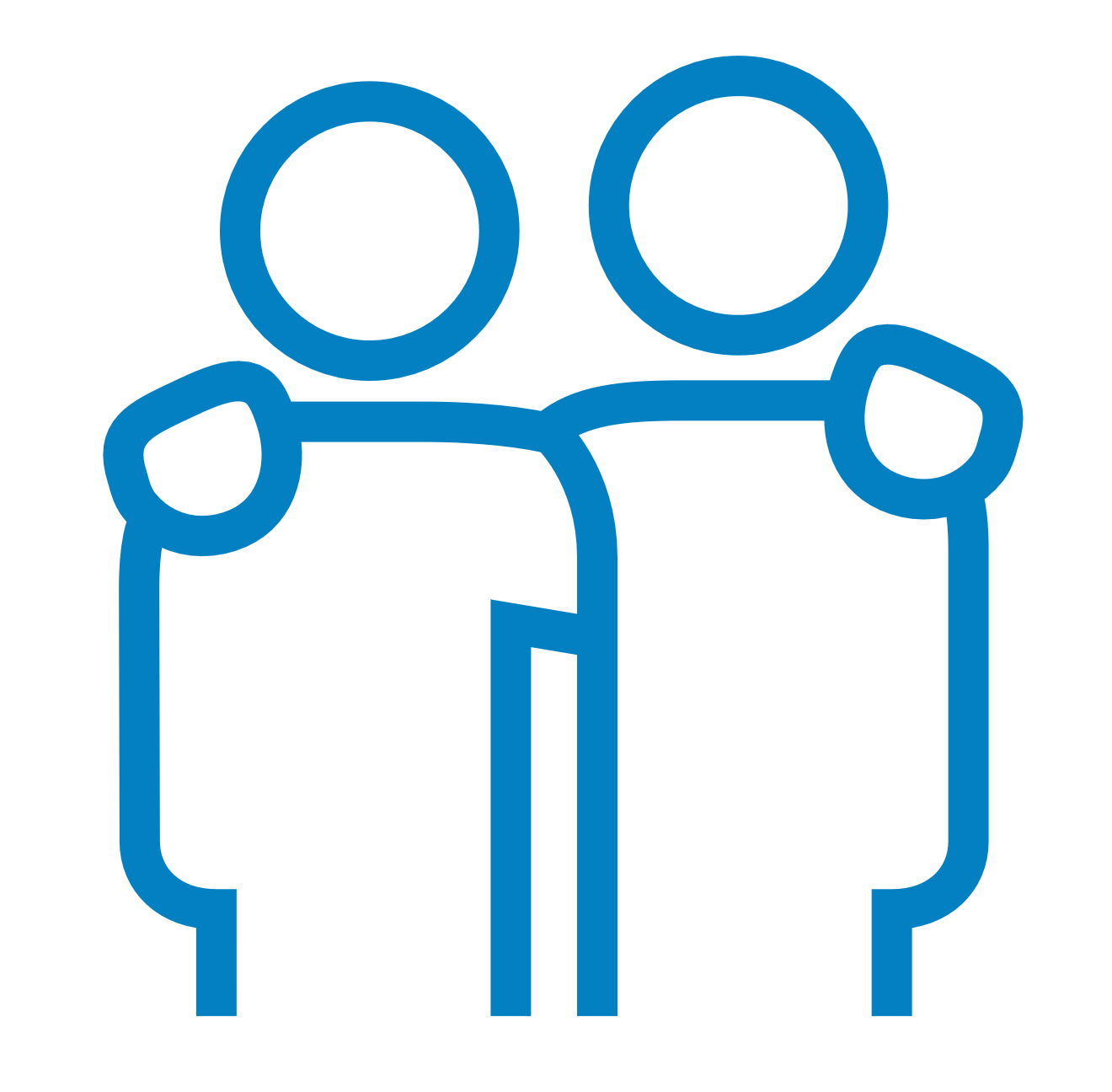 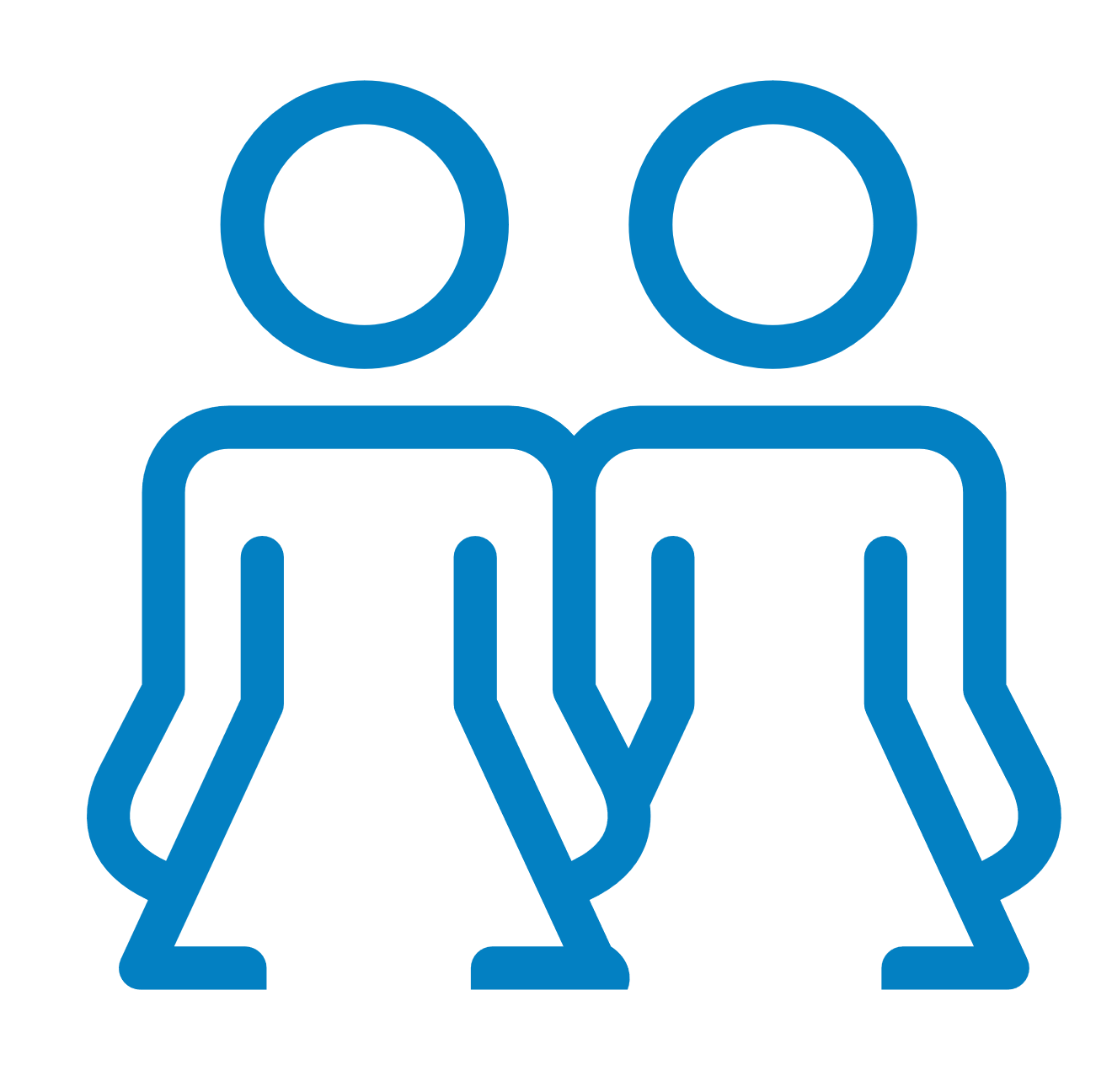 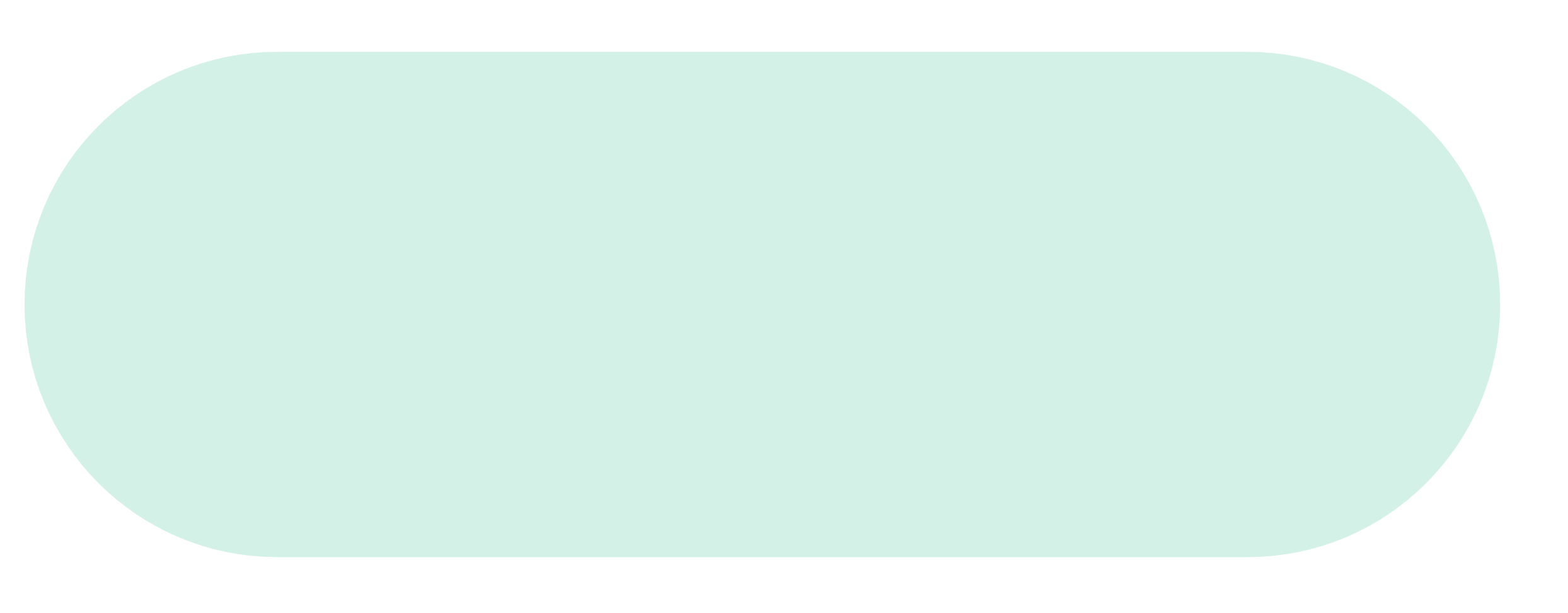 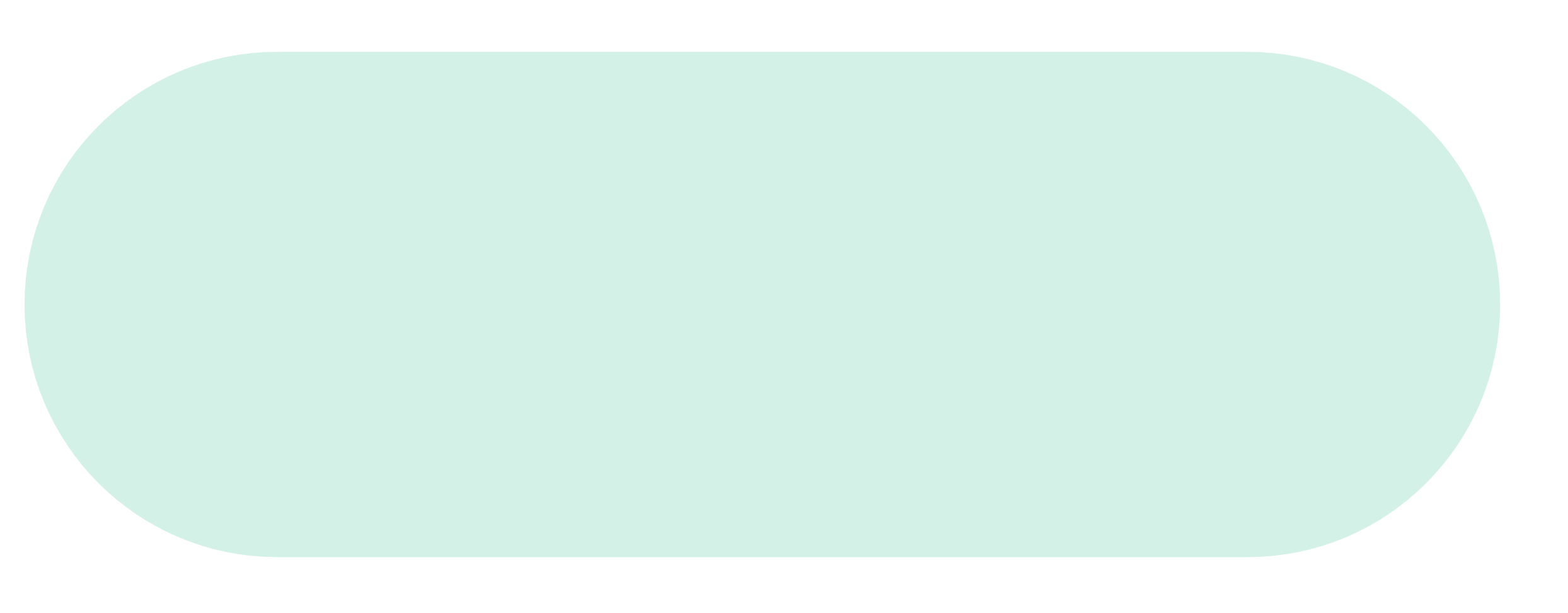 Pays du Sud
 ​
Femmes
 ​
Affectation dans 166 Pays
Siège du programme VNU : Bonn, ALLEMAGNE
12,408 Volontaires ont servi
 ​
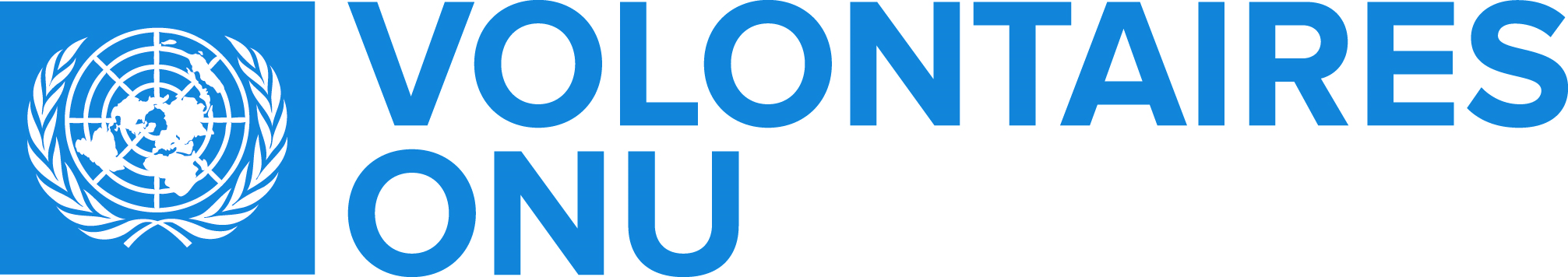 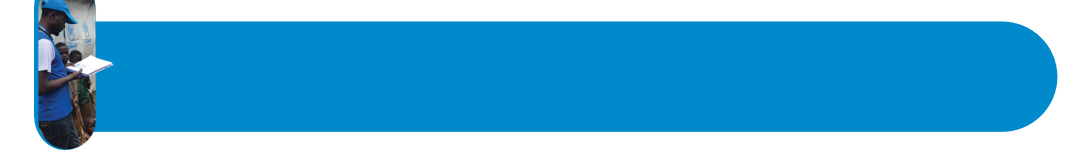 Catégories de VolontariaT ONU
Experts
International/National 
35-80 ans  
15+ années d’expérience professionnelle 
Au moins le niveau Master 
3-48 mois (durée de l’affectation)

Jeunes
Jeunes– International/National
18-26 ans
0-2 années d’expérience professionnelle
6-24 mois (durée de l’affectation)

Universitaire – International/National
18-26 ans
0-2 années d’expérience professionnelle
3-6 mois (durée de l’affectation)
Ëtre Etudiants ou récemment diplomés
Spécialistes
International/National 
 27+ ans
 3-15 années d’expérience professionnelle 
 3-48 mois (durée de l’affectation)

Communitaires
Local 
18+ ans 
Éducation de base
3-48 mois (durée de l’affectation)

Volontaires en ligne (informel)
Global
18+ ans
1-12 semaines (durée de l’affectation)
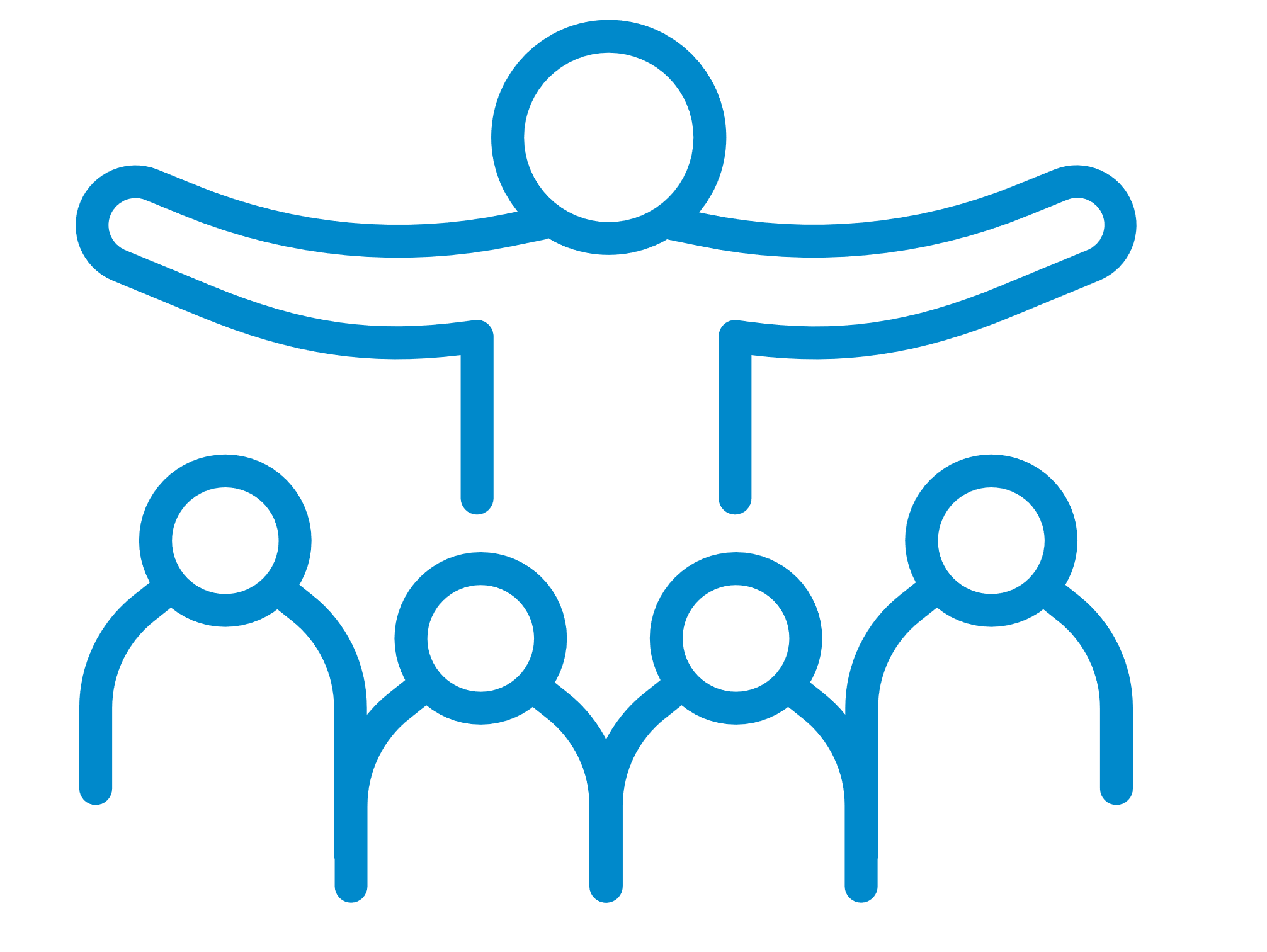 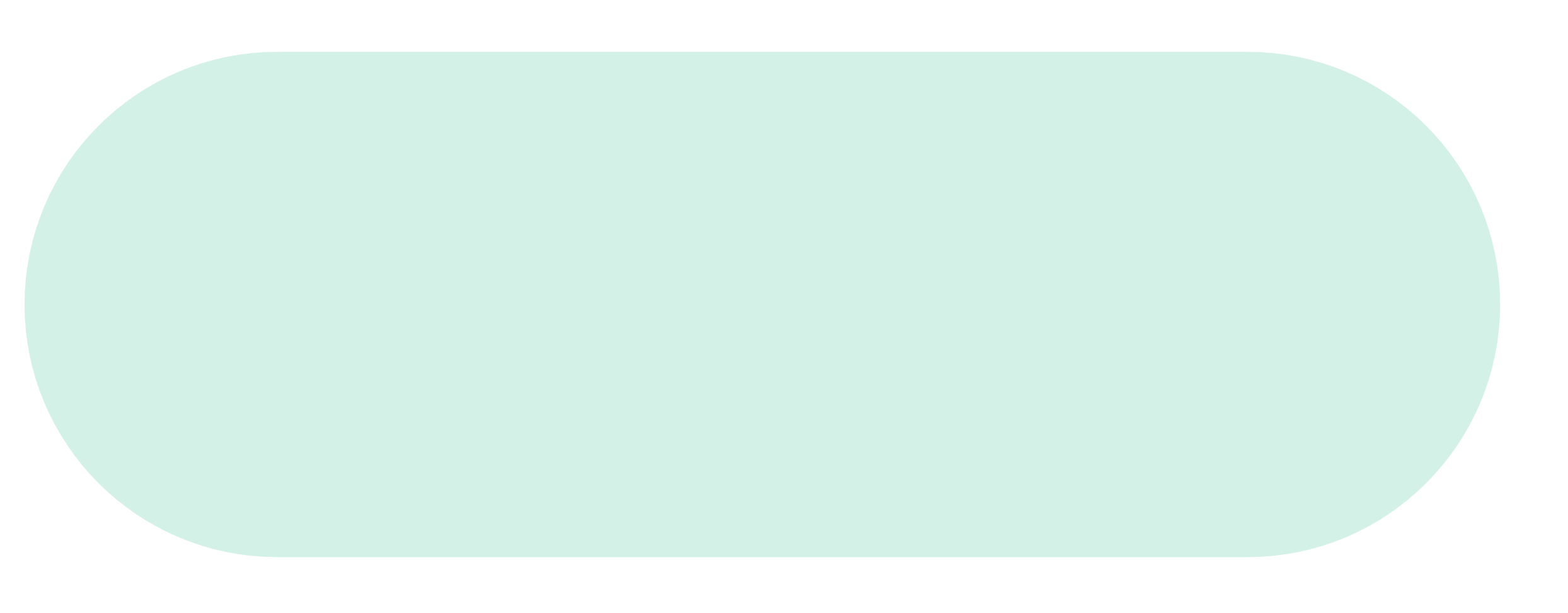 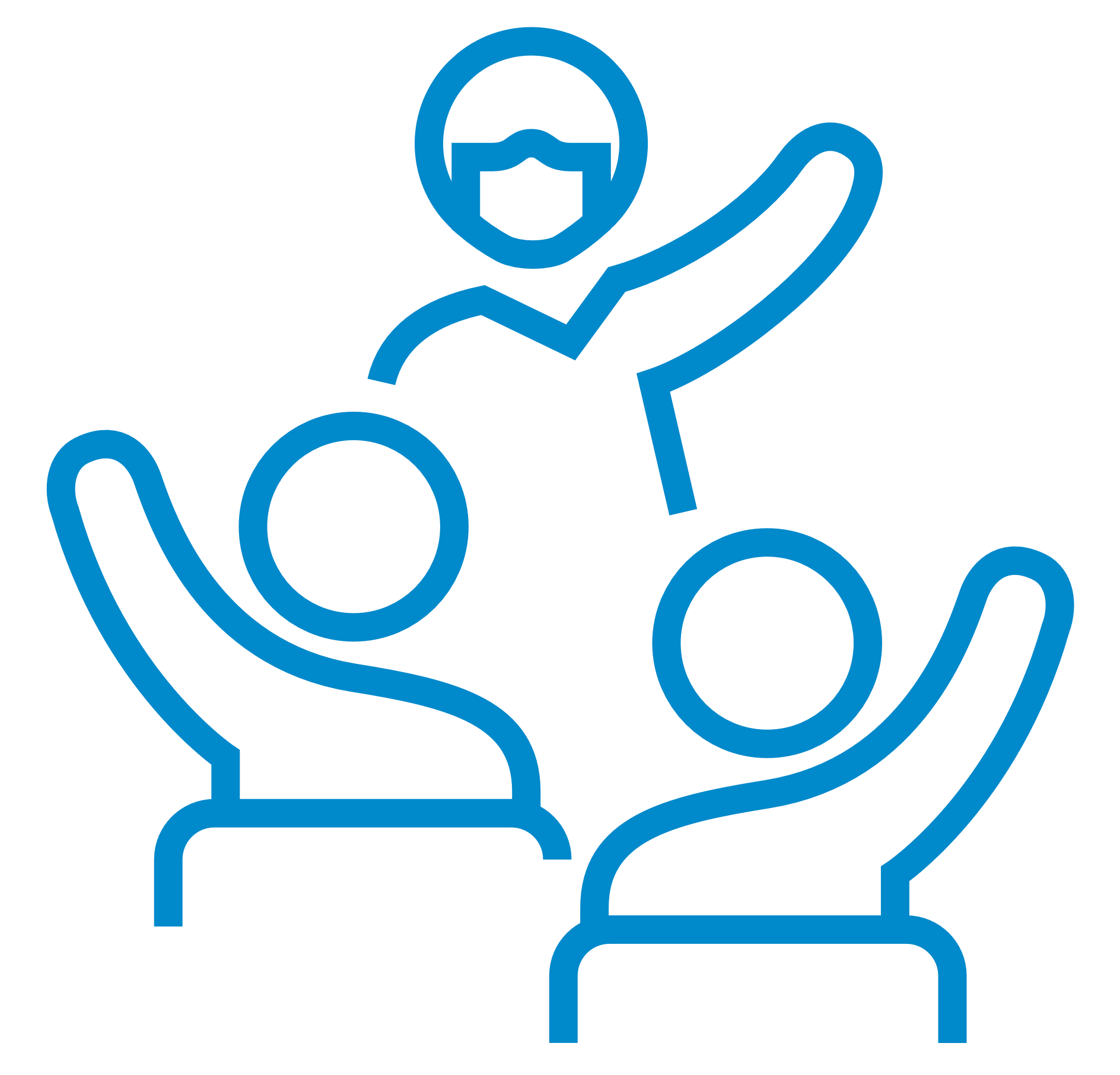 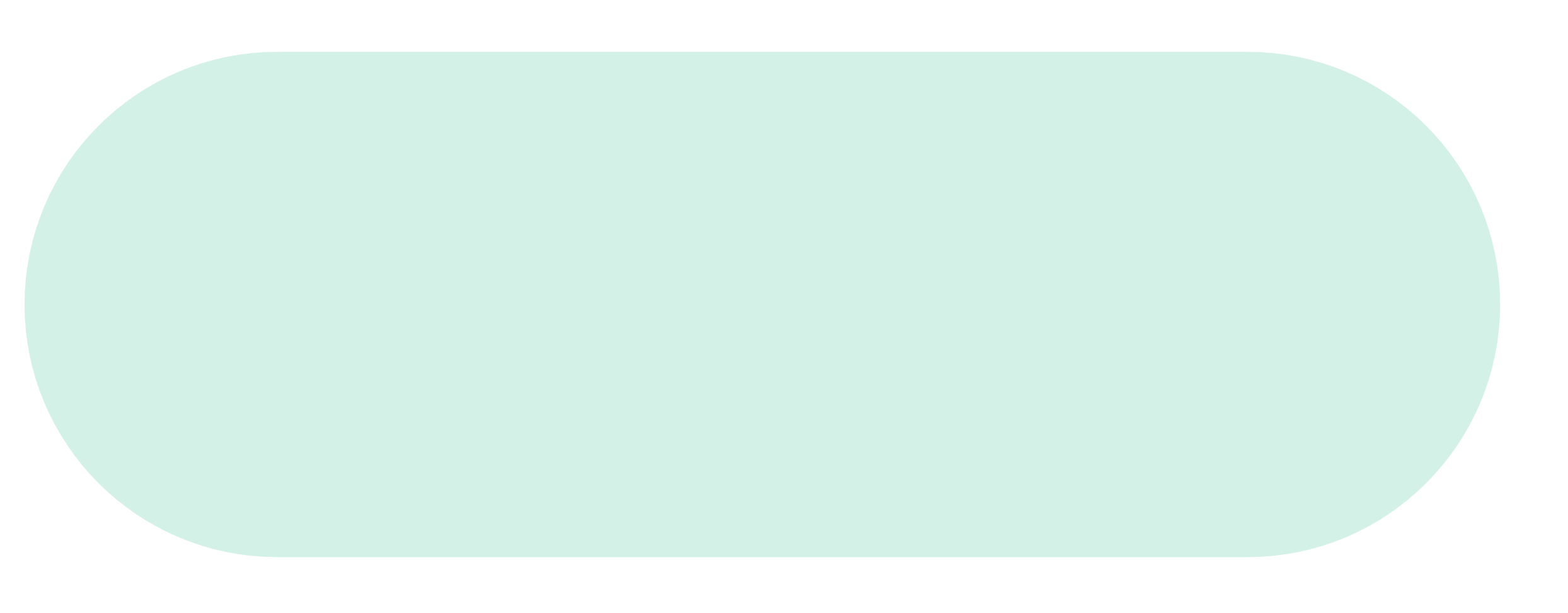 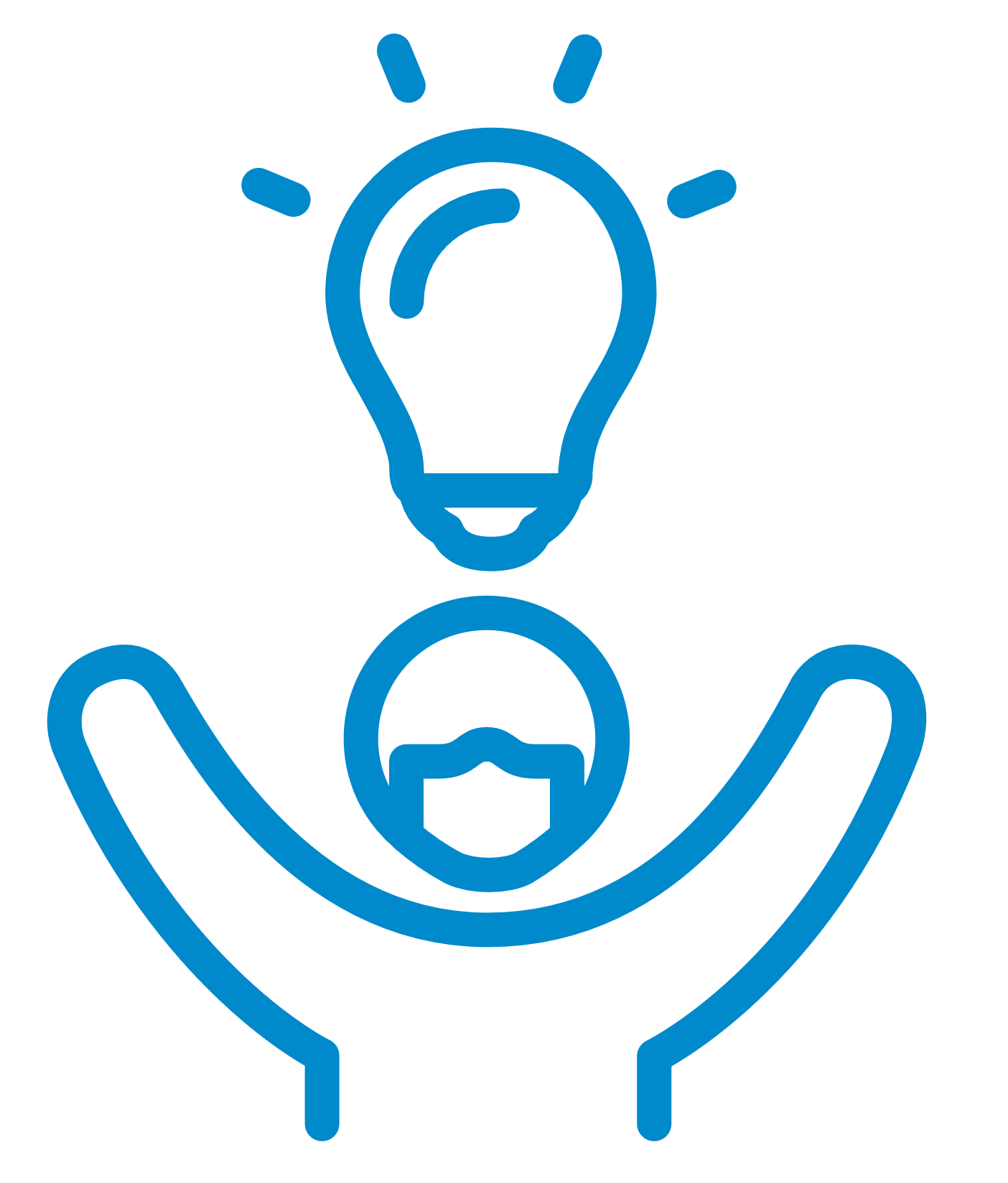 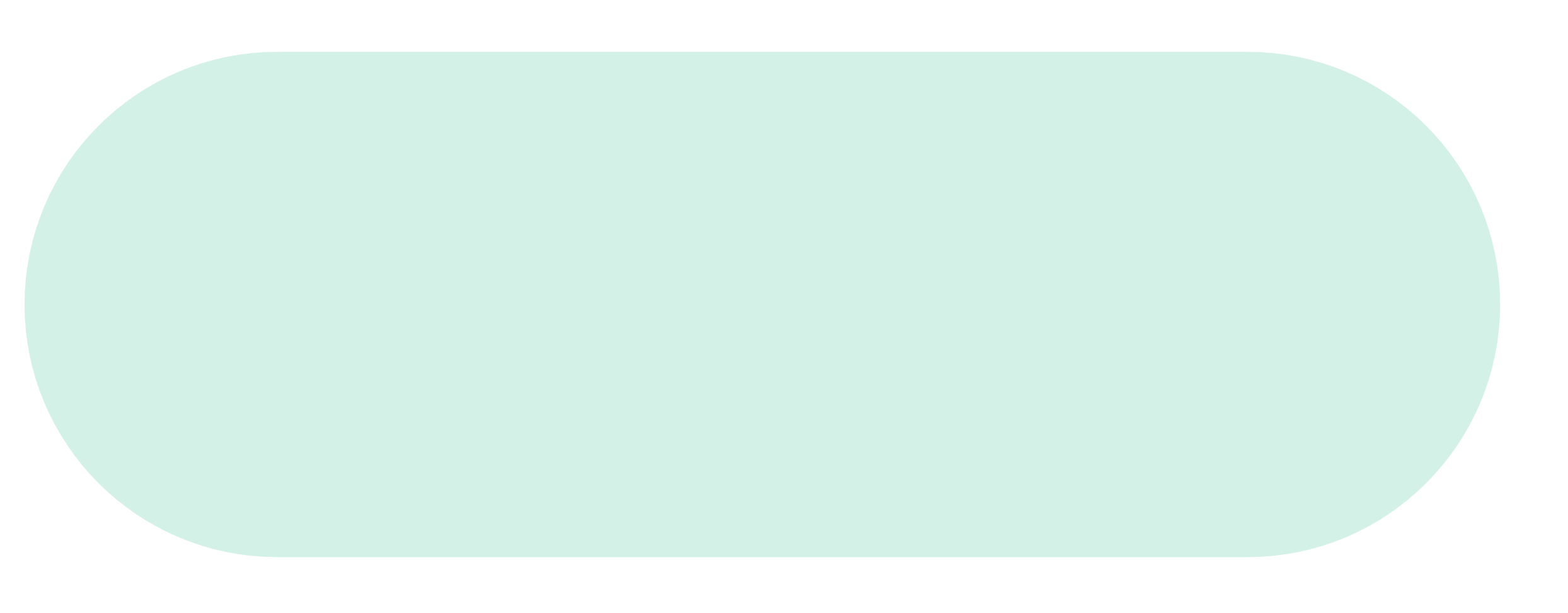 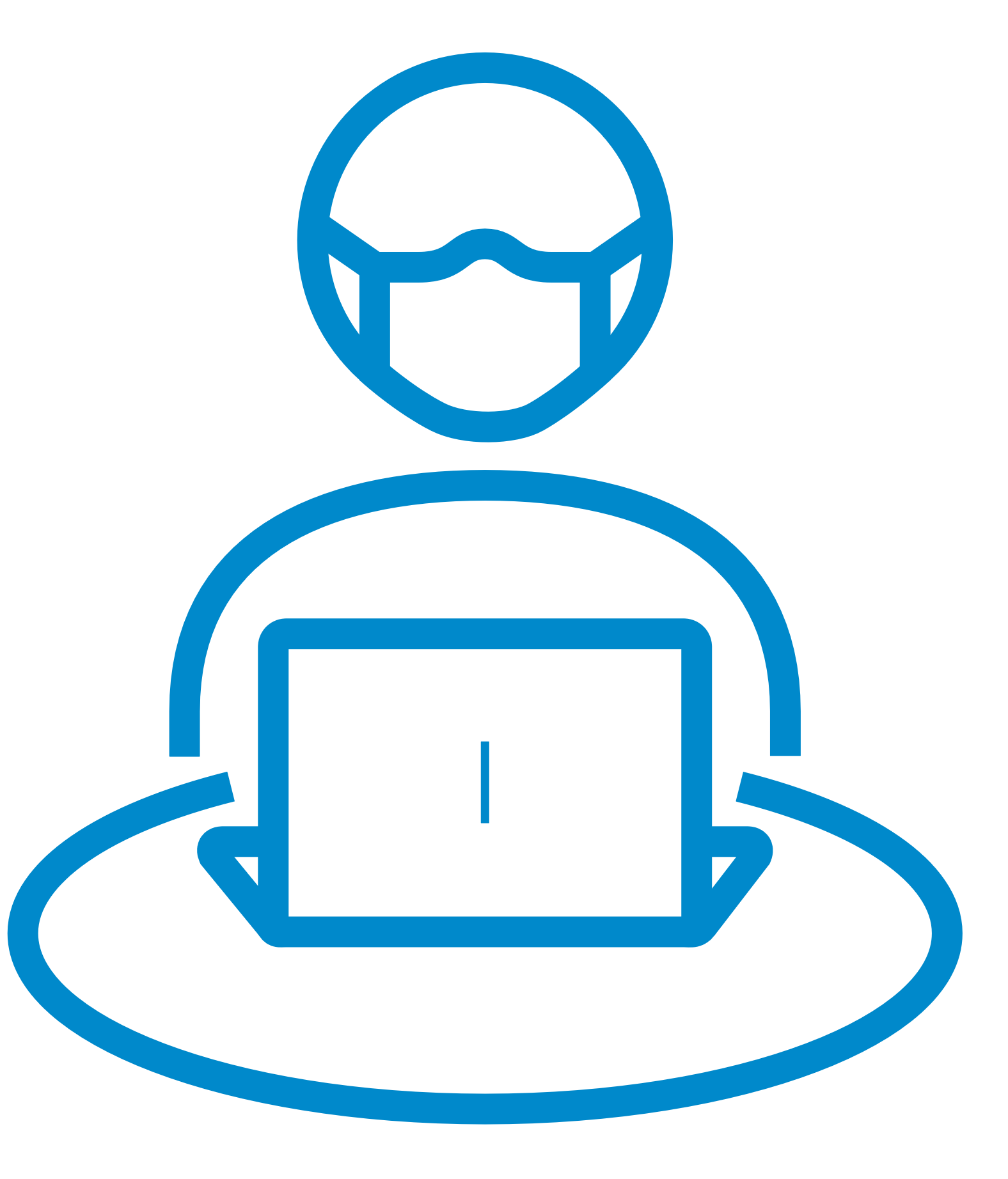 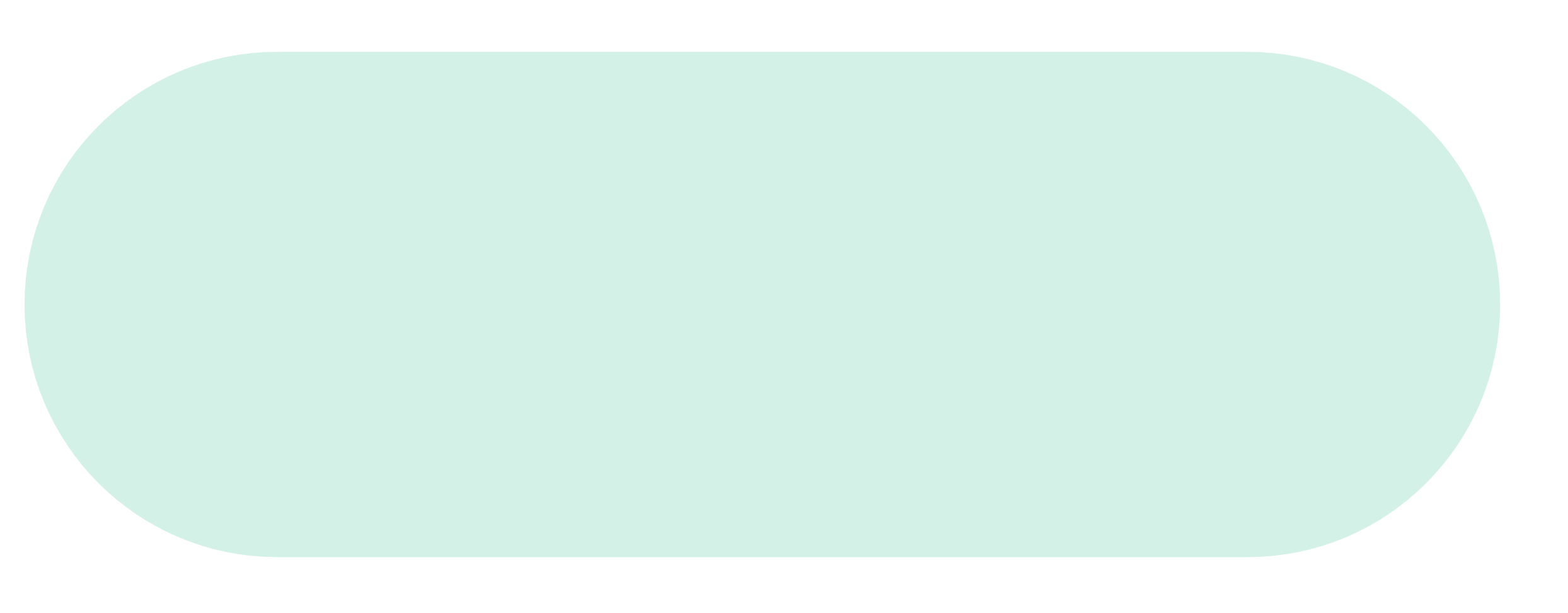 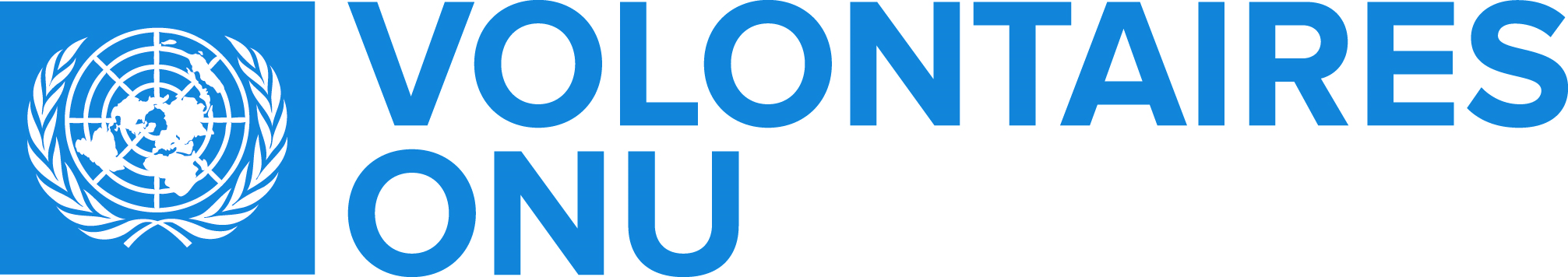 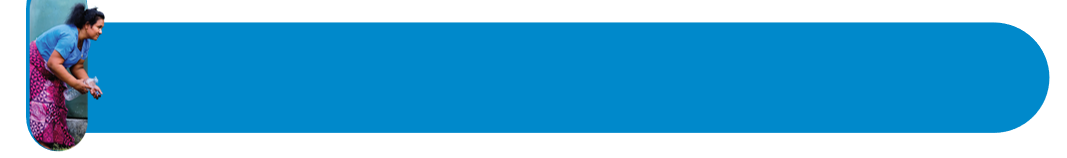 AVantages
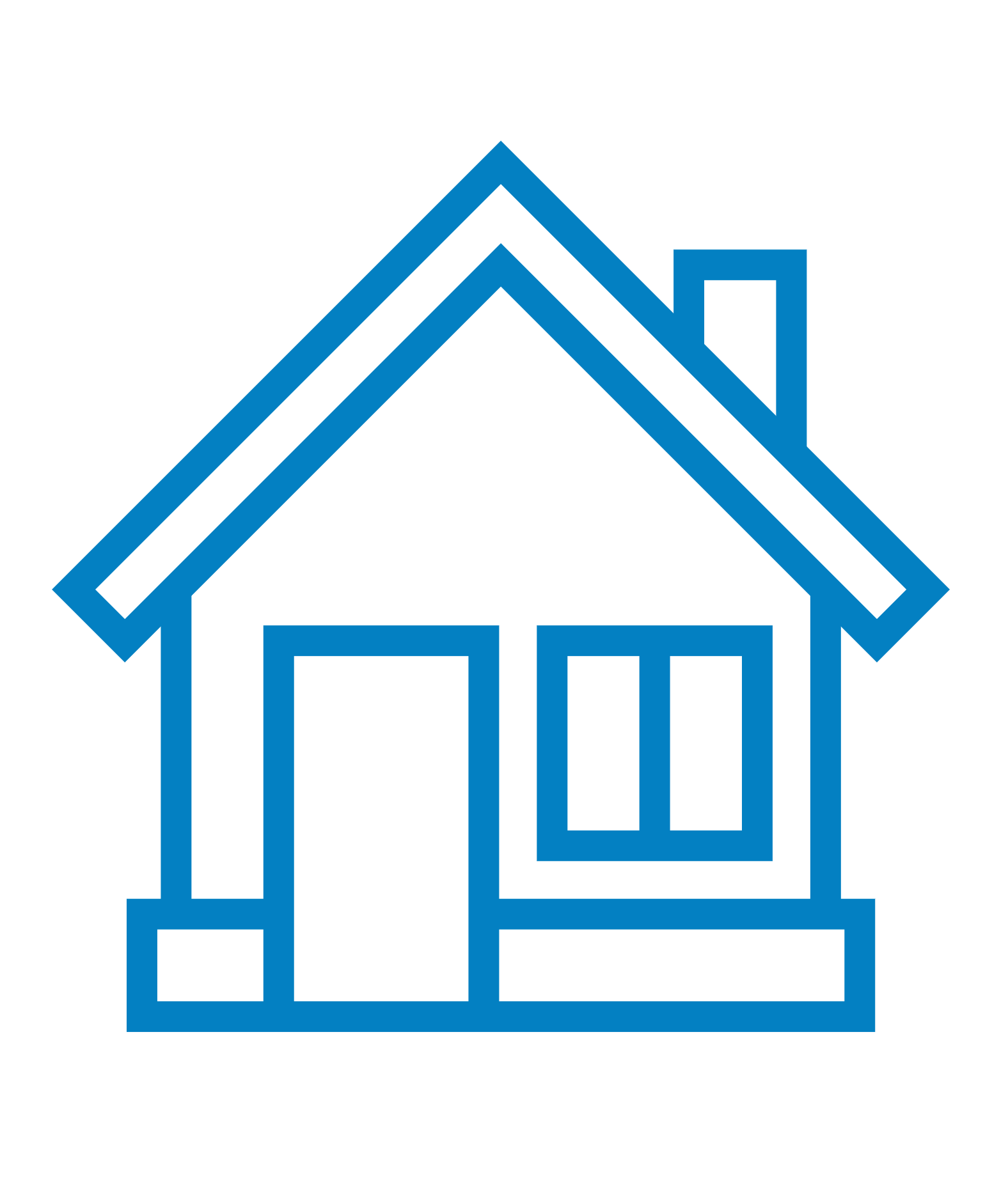 Indemnité d’entrée et de sortie
Billet de voyage (entrée en service et rapatriement) si applicable
Subvention d’installation
Indemnité mensuelle
Assurance (médicale, vie, invalidité, etc.) 
Congés annuel, de maternité/paternité
Accès aux plateformes et programmes de formation
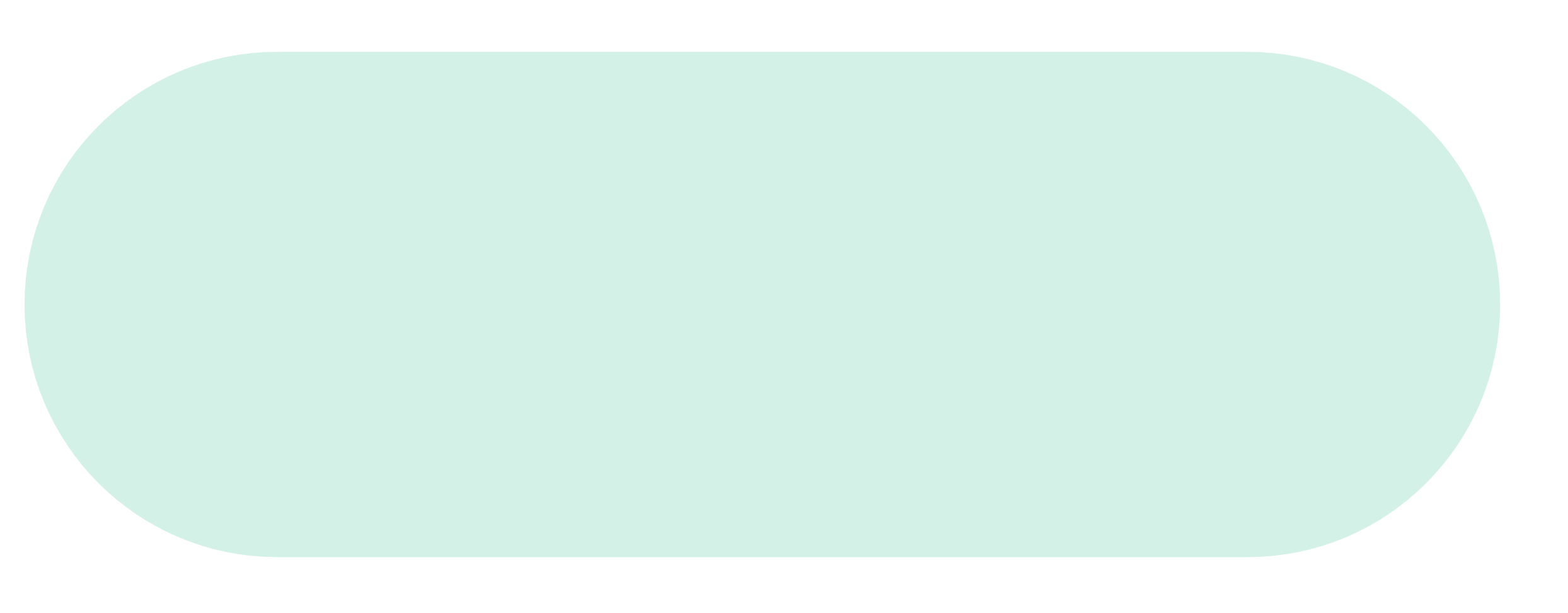 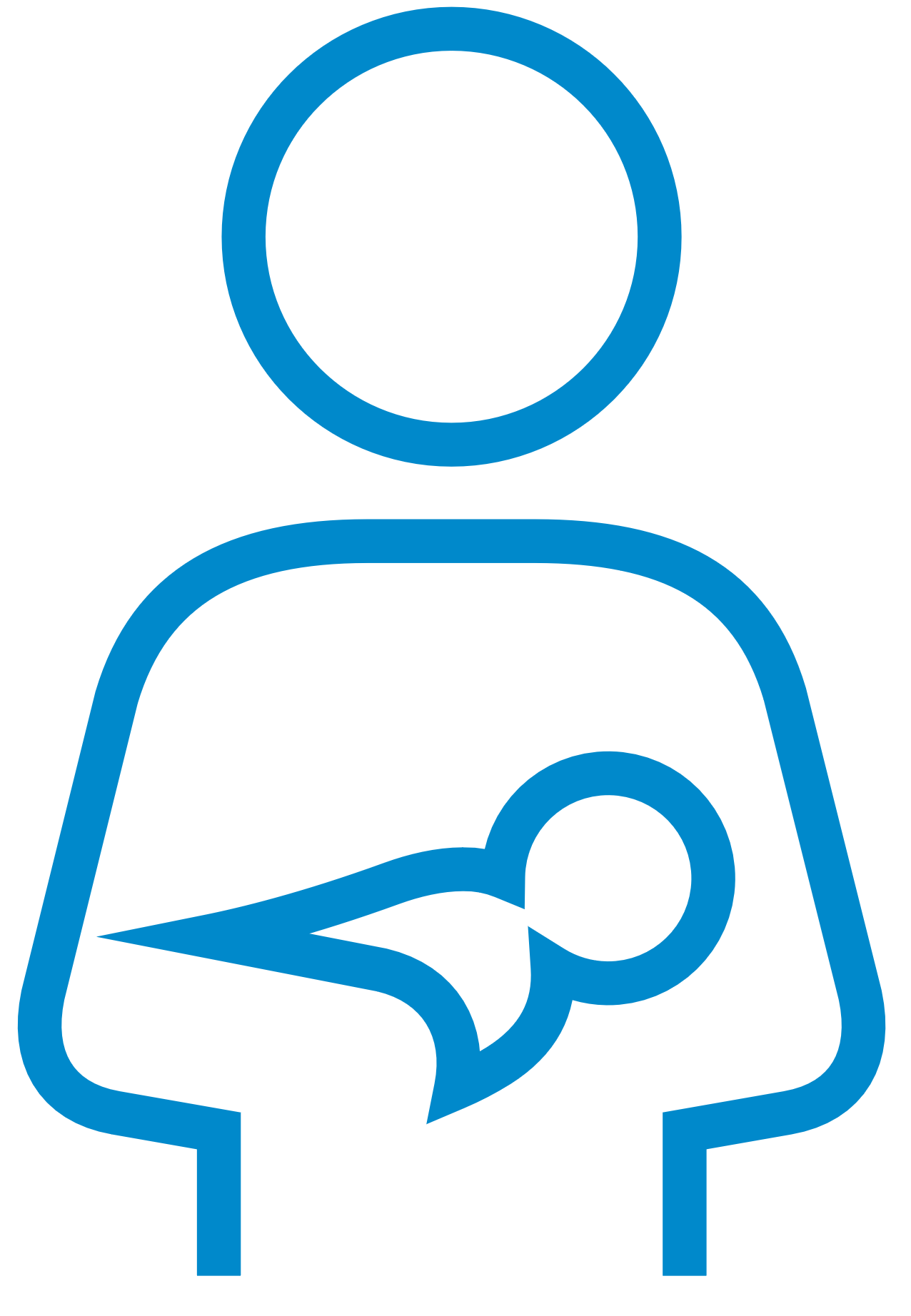 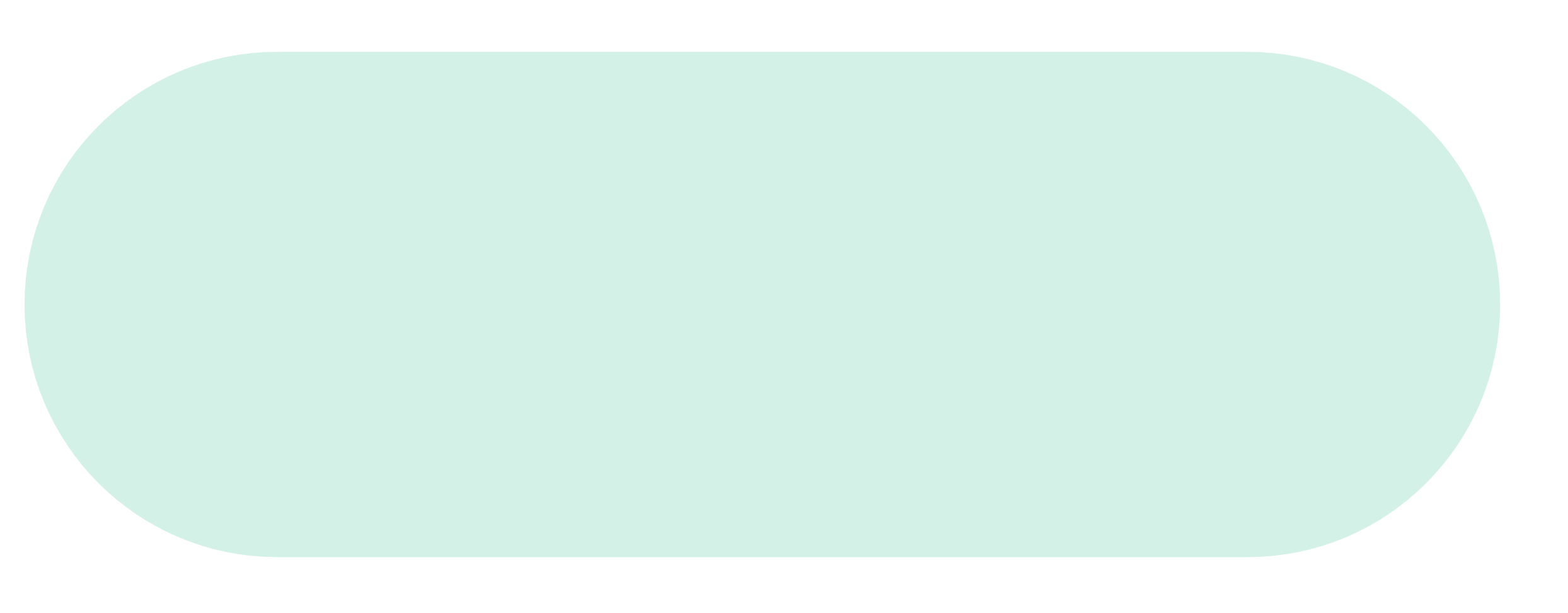 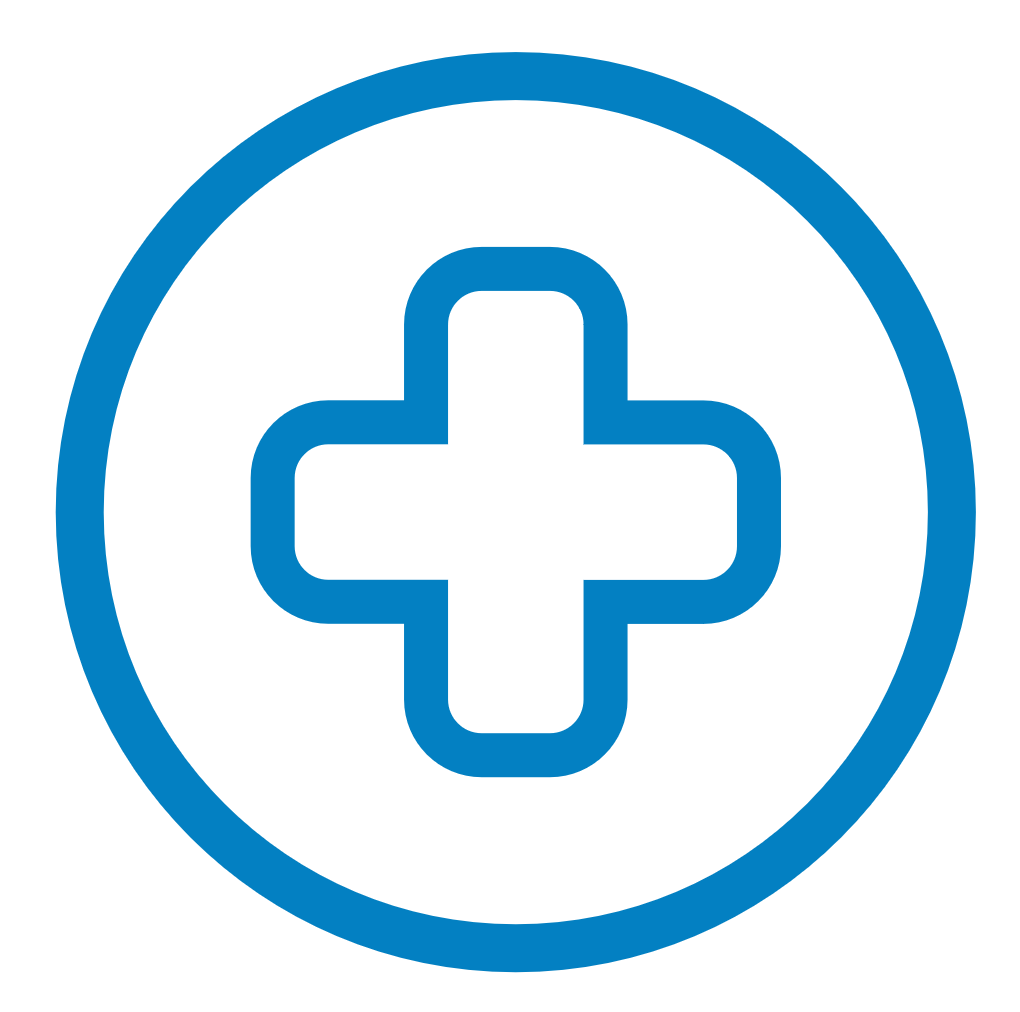 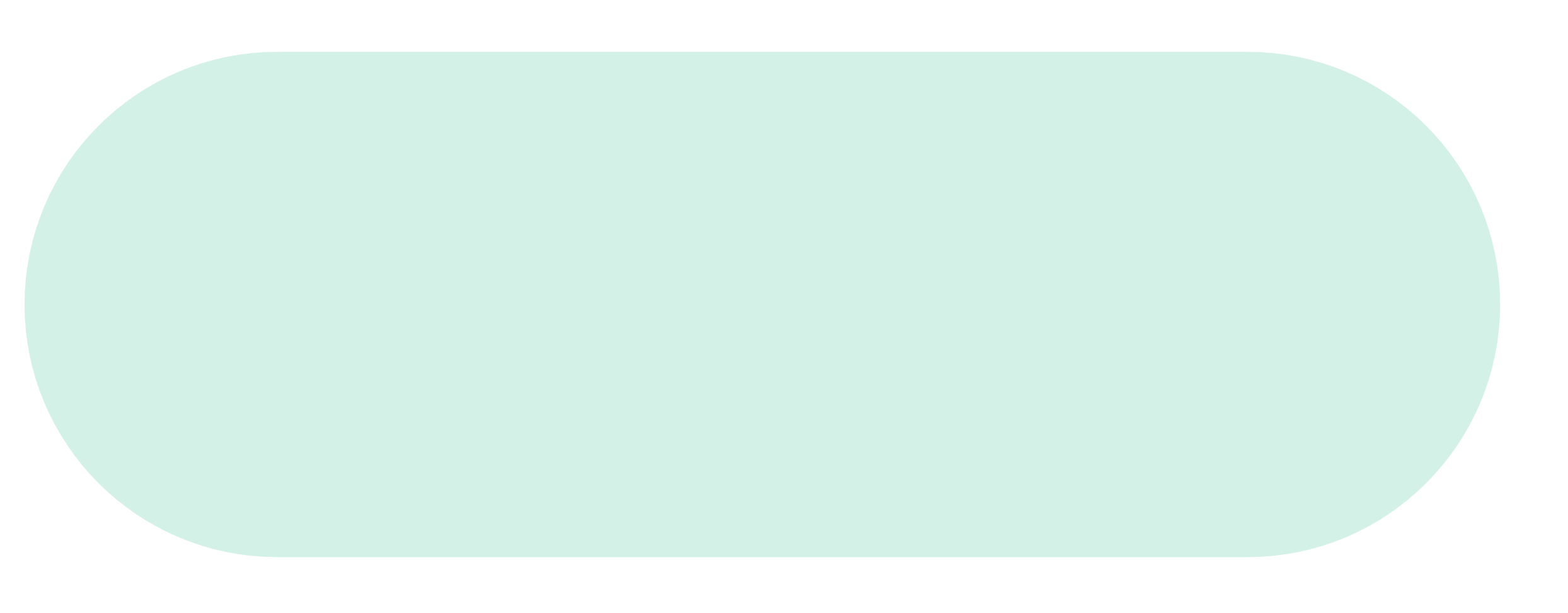 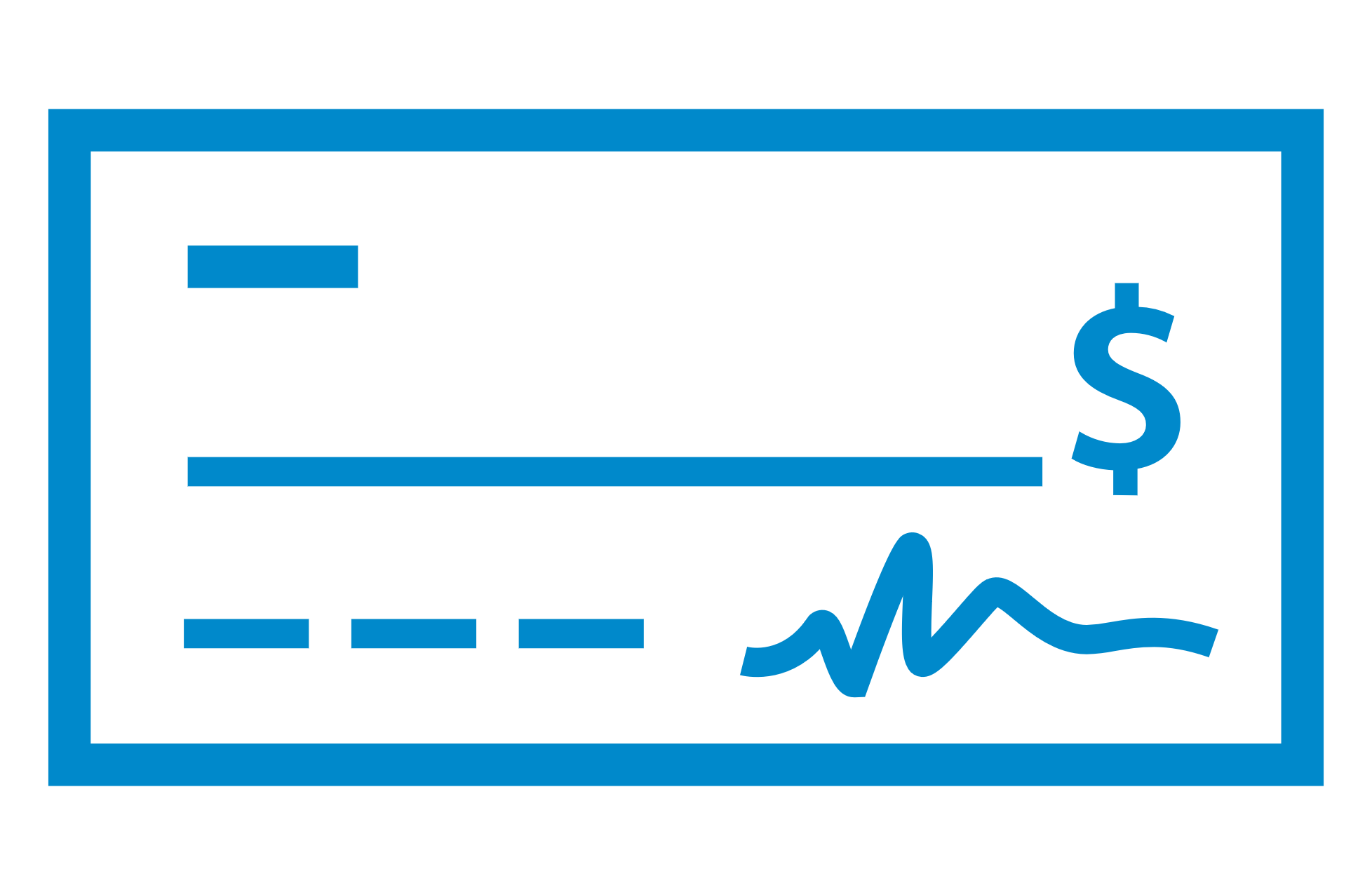 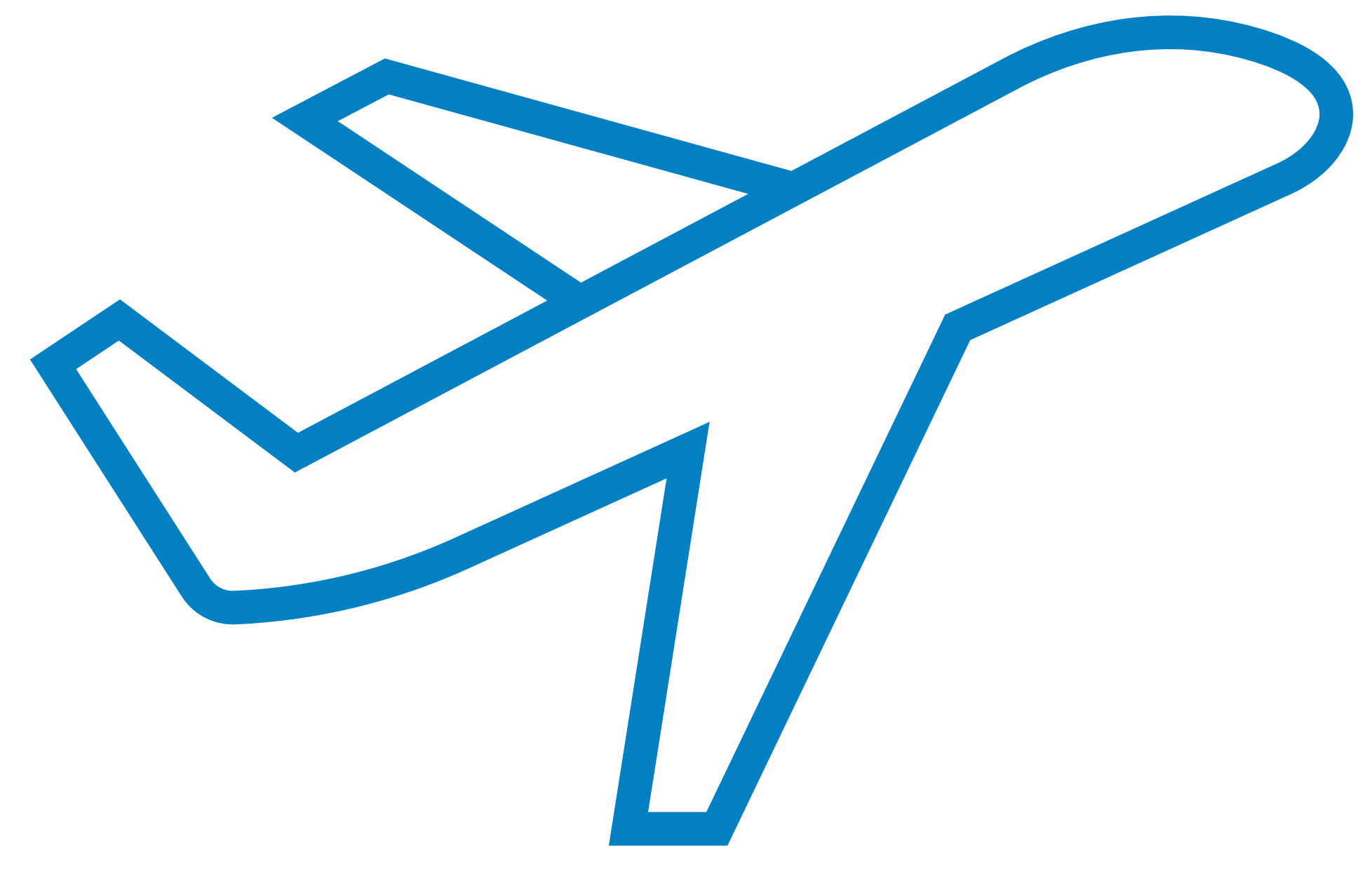 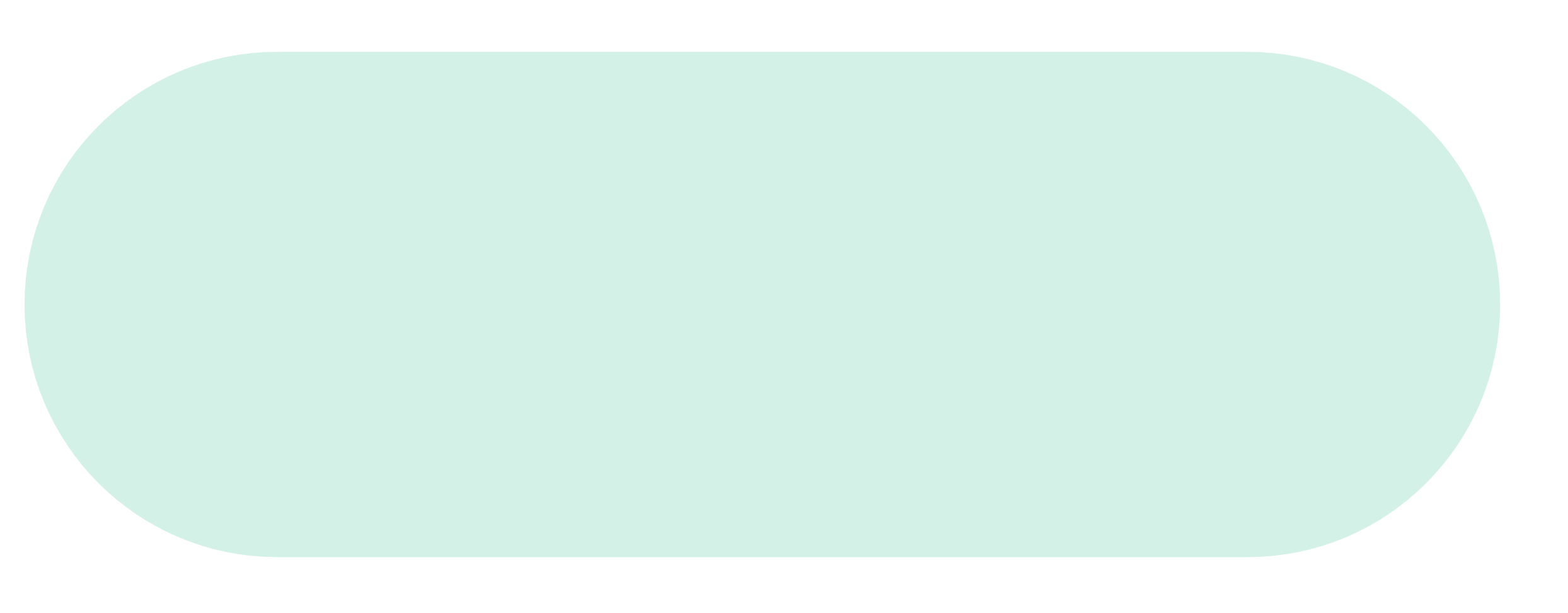 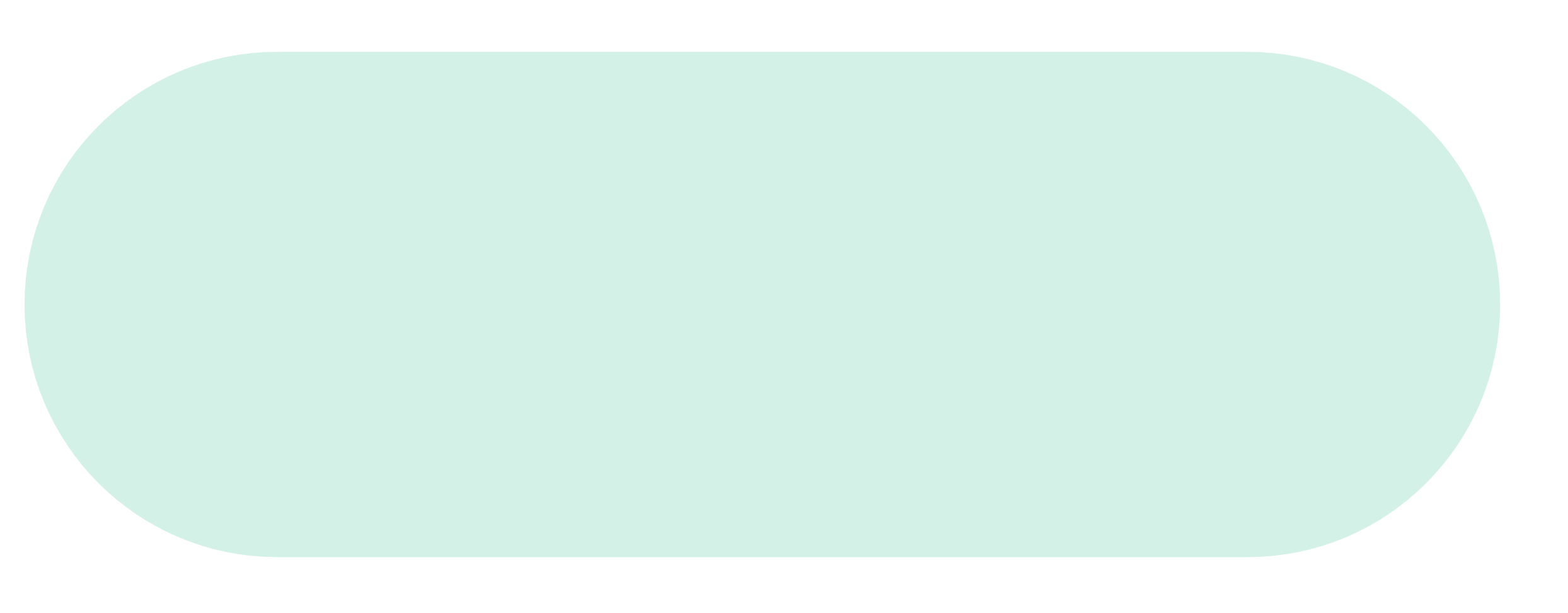 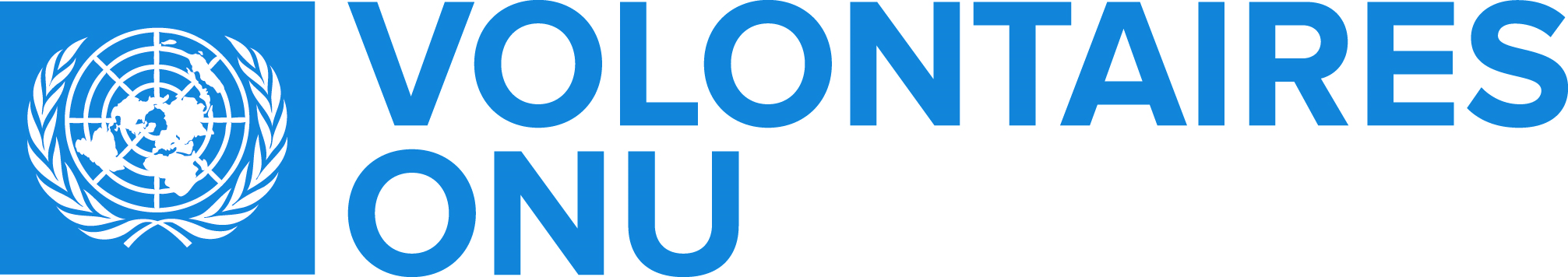 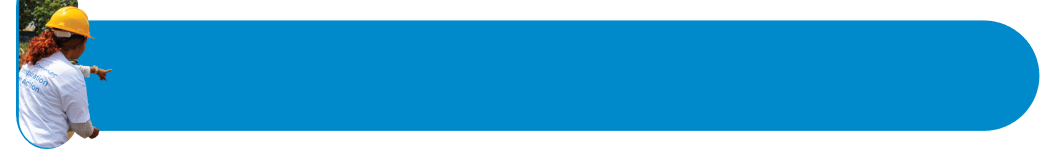 Profils LES PLUS DEMANDÉS
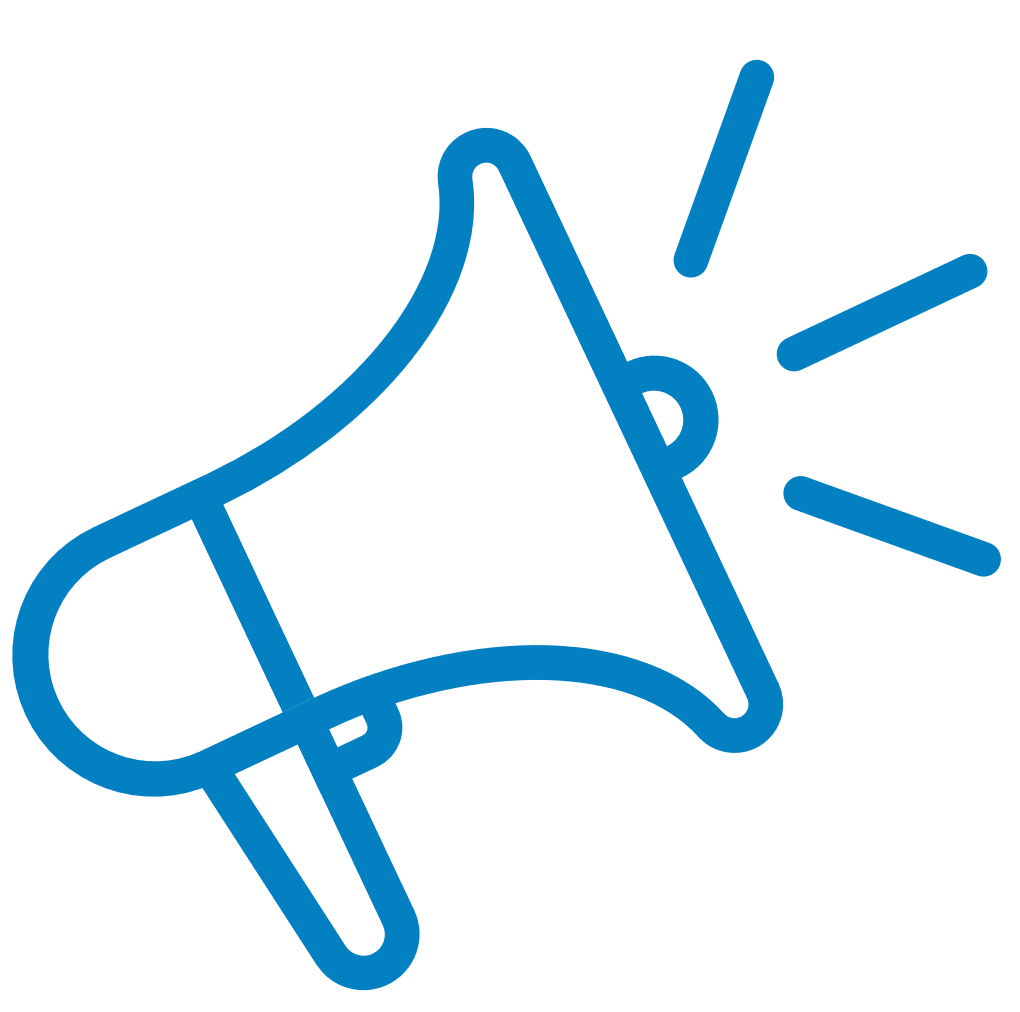 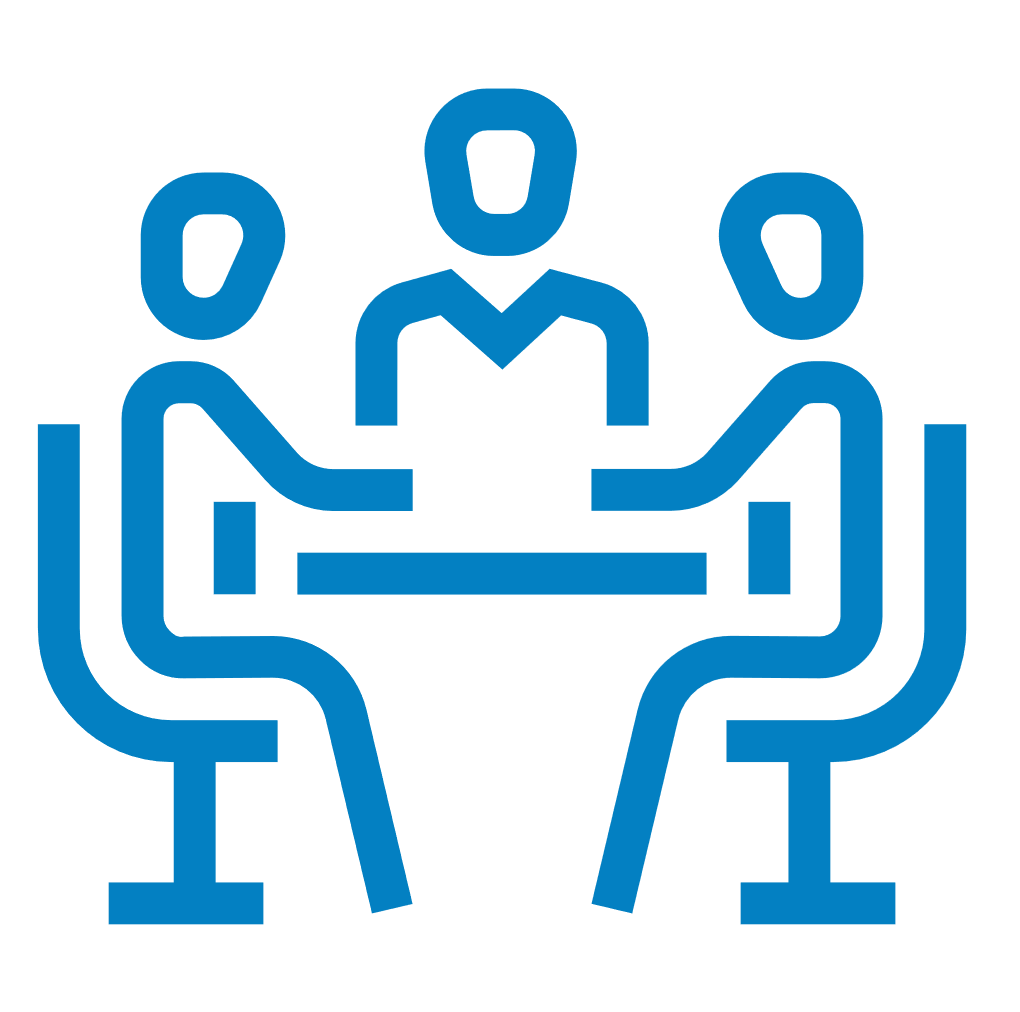 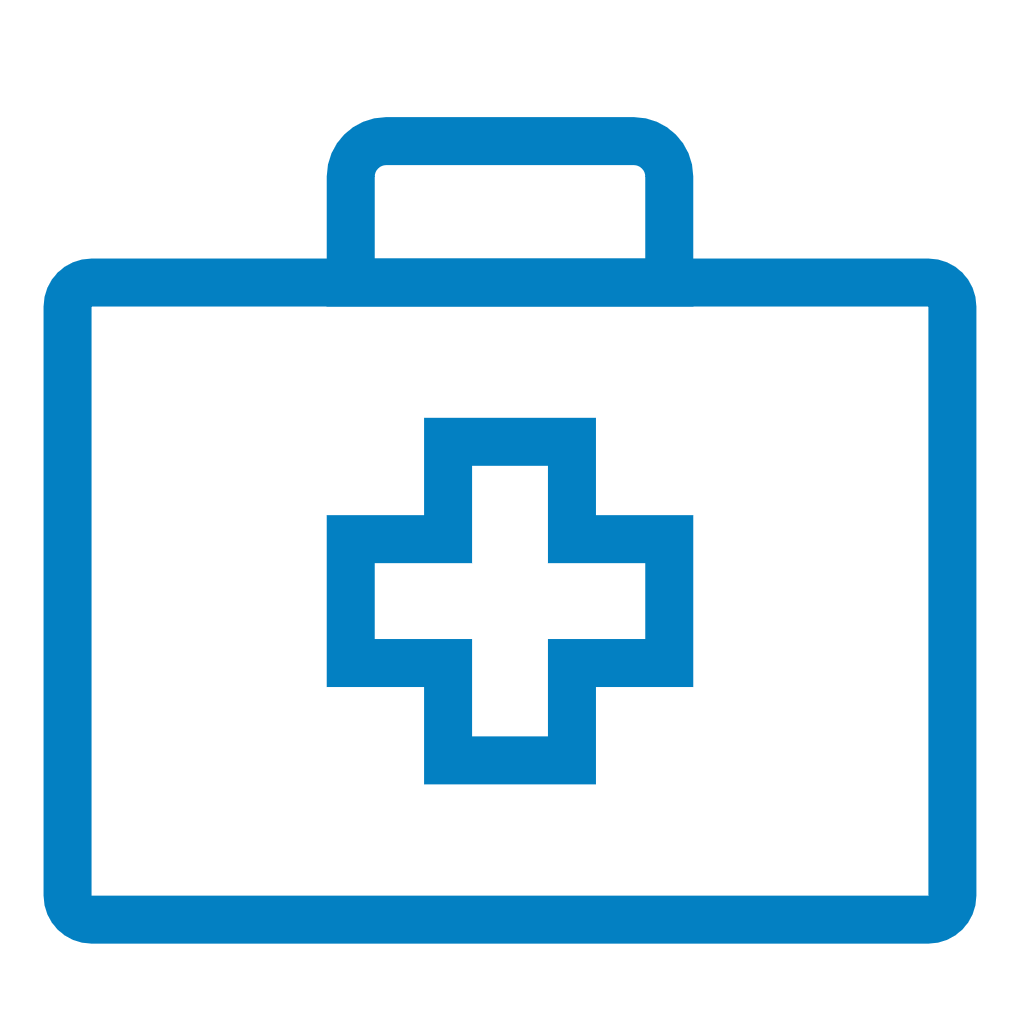 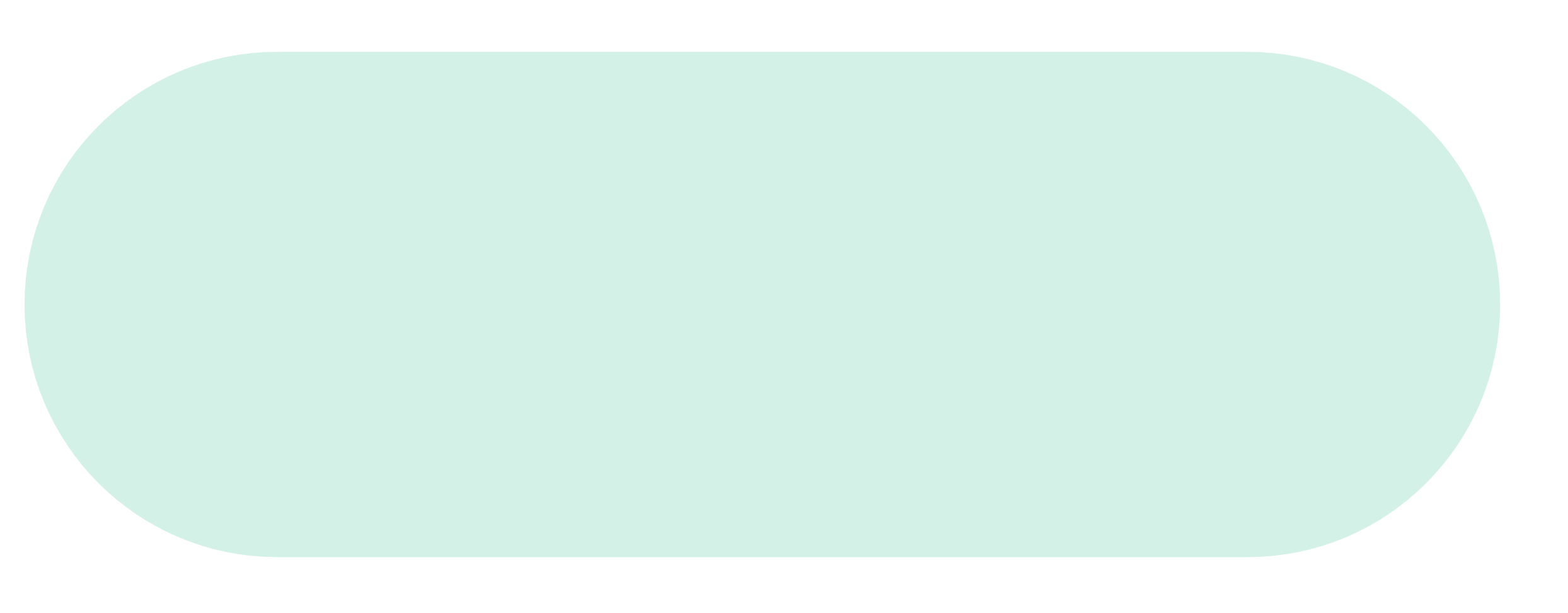 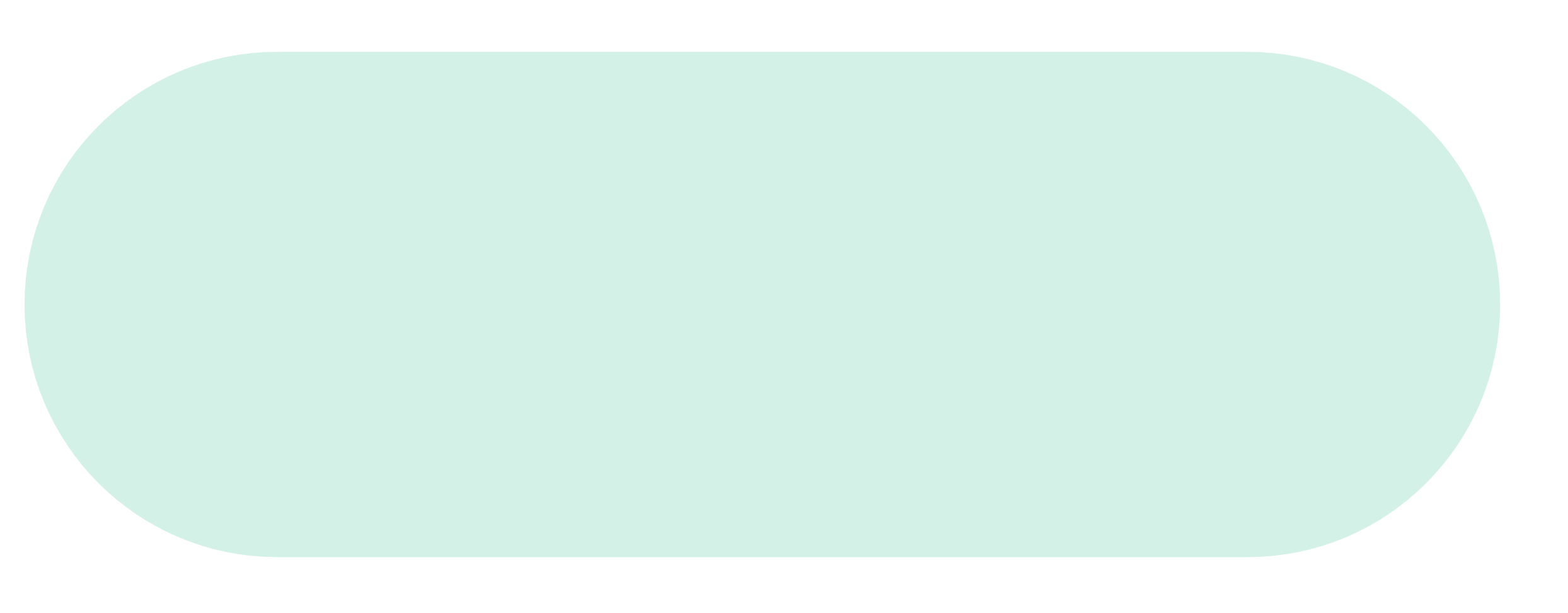 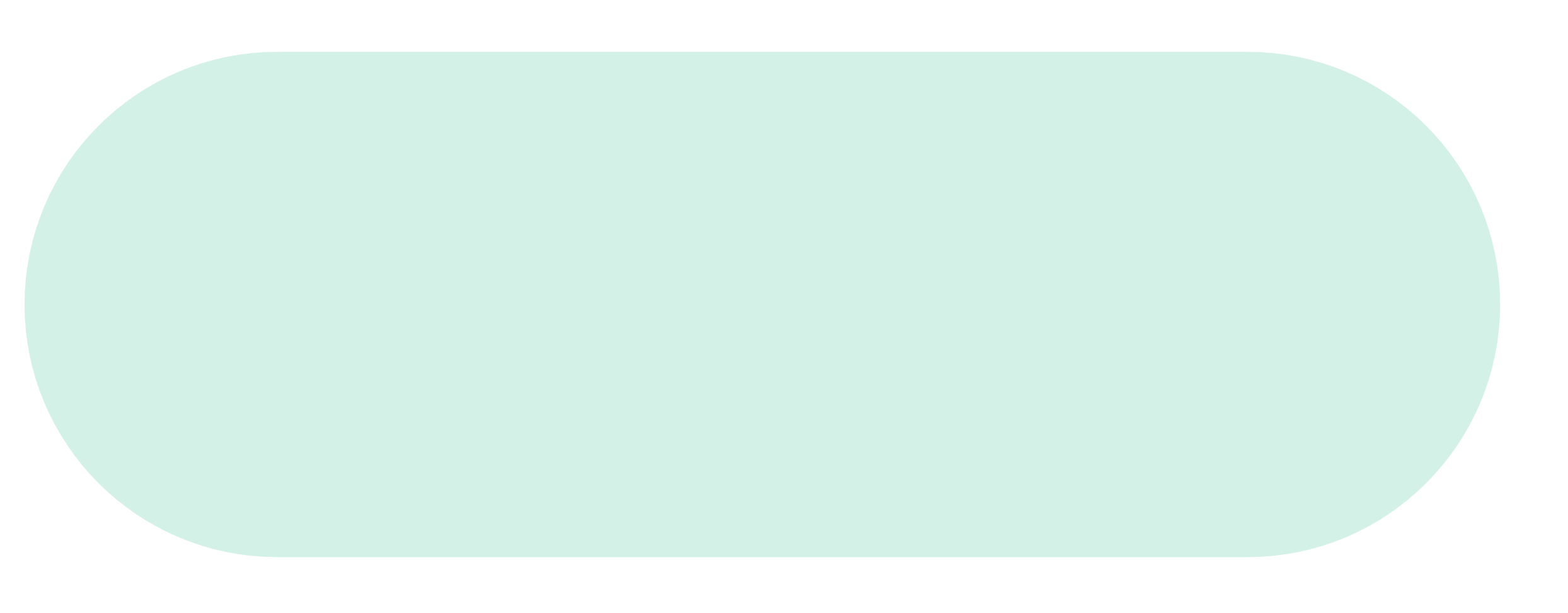 GESTION DES PROJETS/PROGRAMMES
INFORMATION PUBLIQUE
SECTEUR DE LA SANTÉ
Administrateur de programme, Suivi et évaluation, Environnement, Genre, Jeunesse
Communication, Information, etc.
Médecine générale, Médecins spécialistes, Santé publique, Infirmière/sage-femme
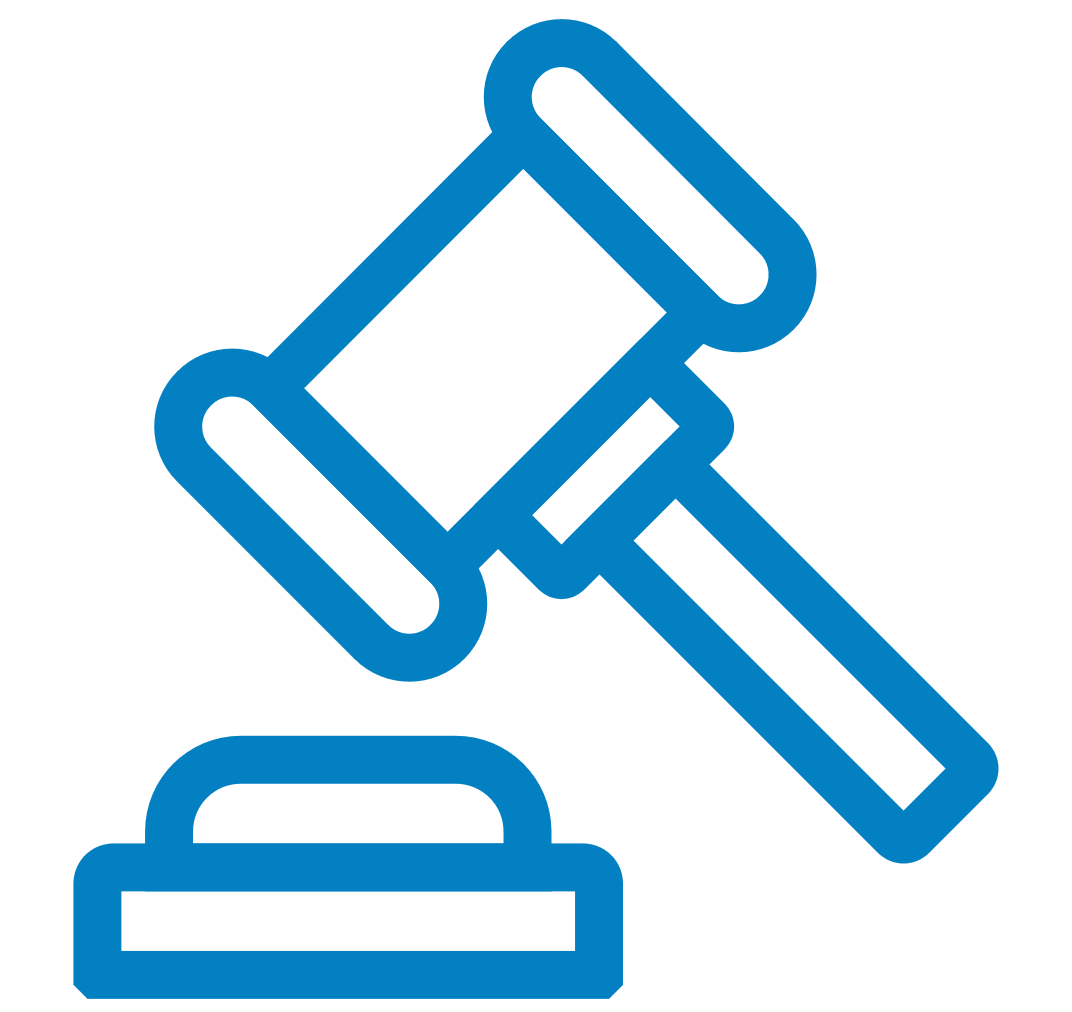 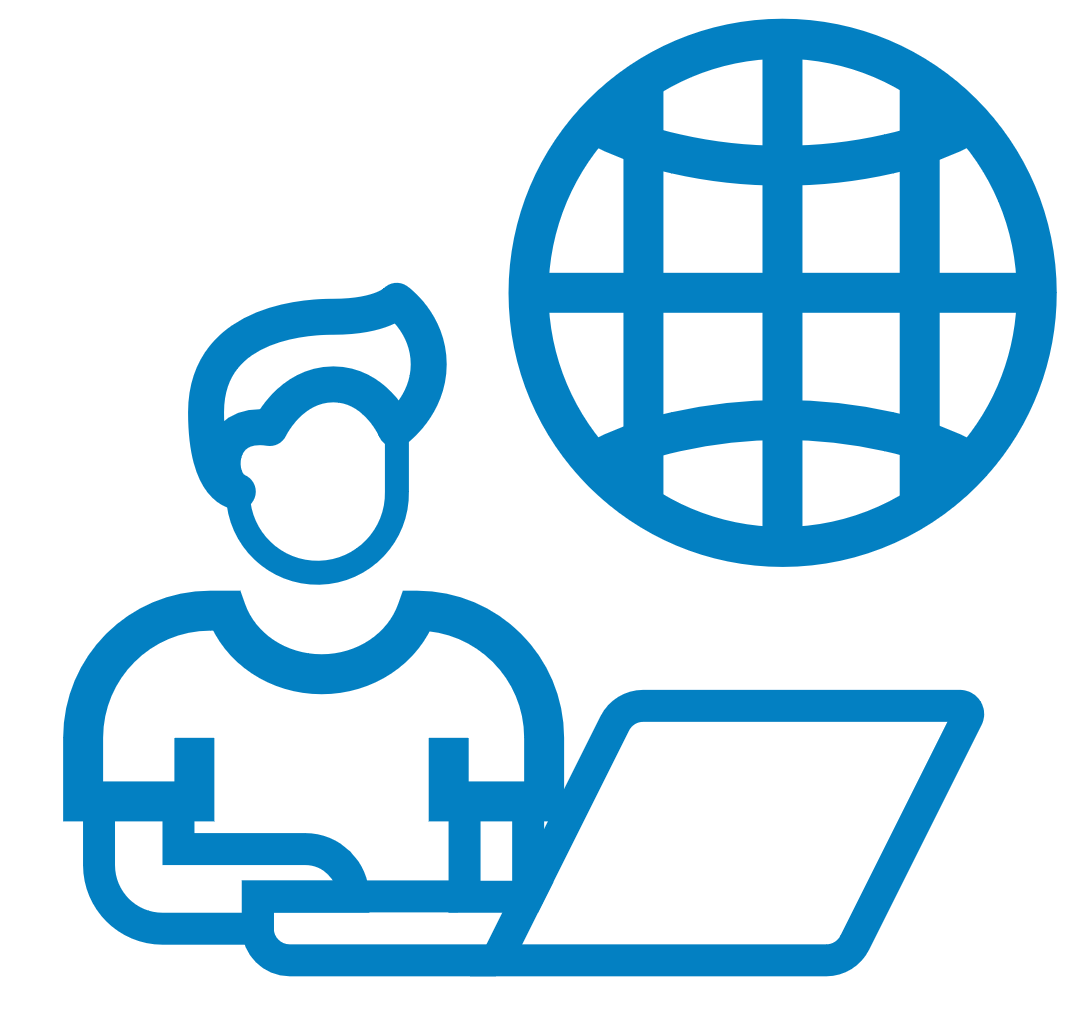 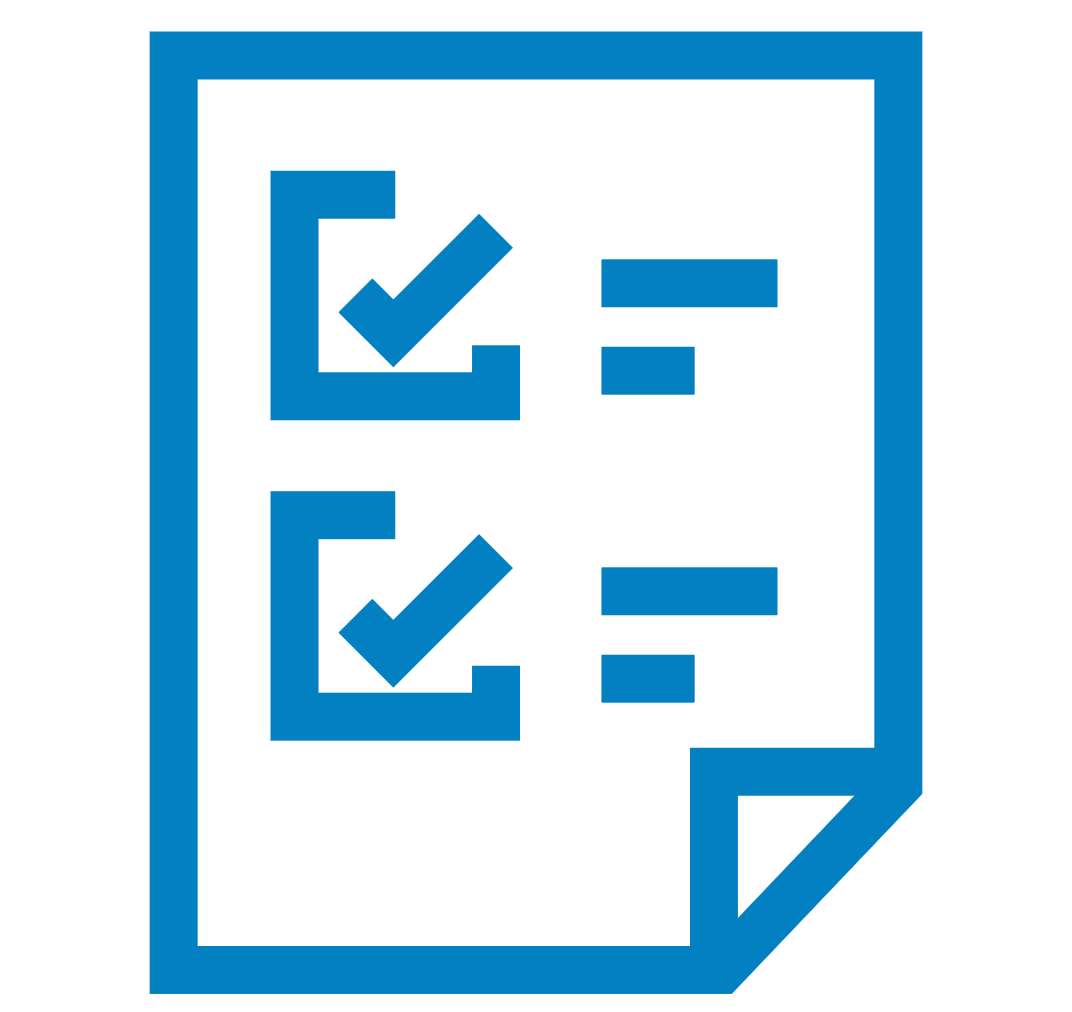 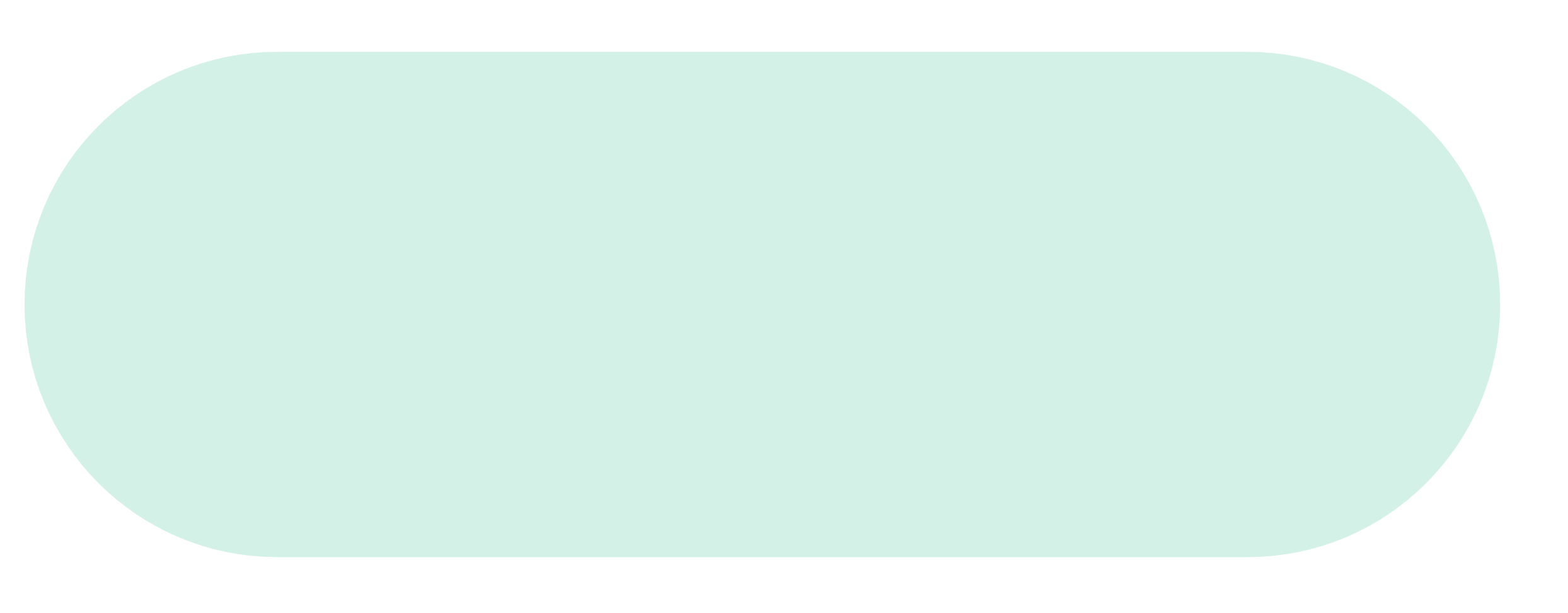 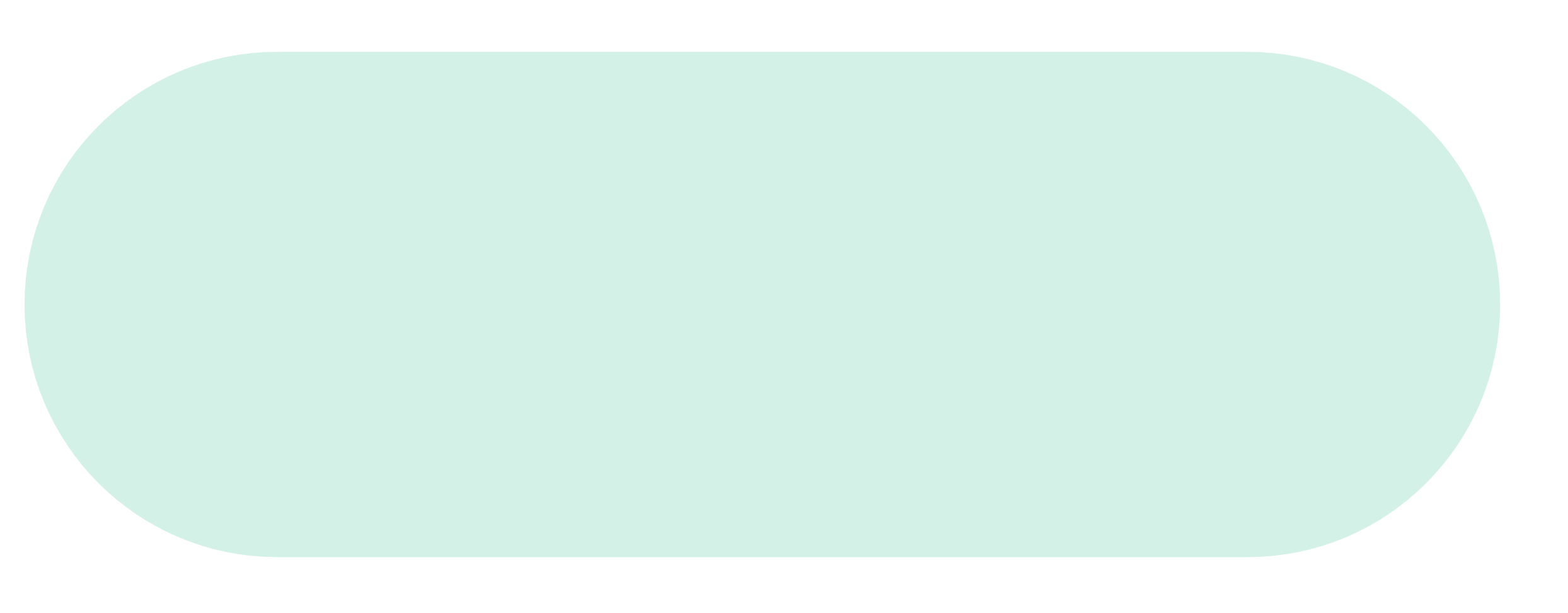 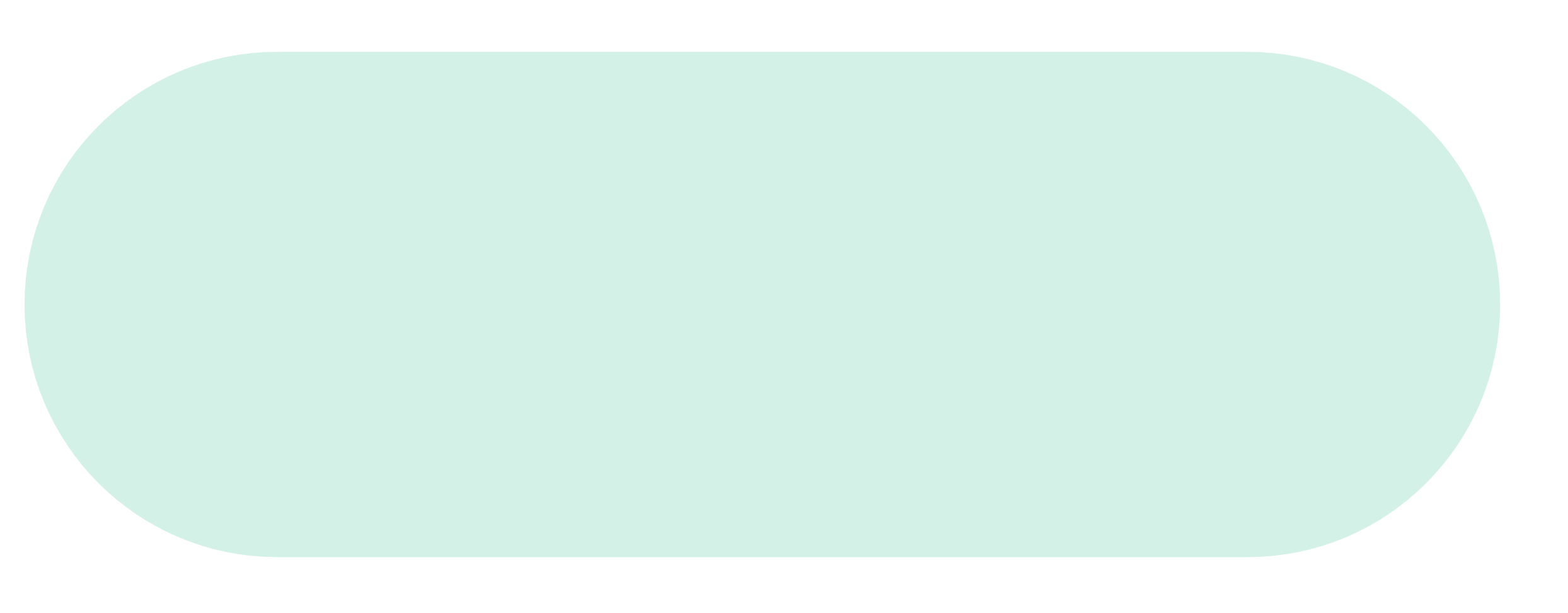 JURIDIQUE / POLITIQUE
INGÉNIERIE TECHNOLOGIQUE
FONCTIONS ADMINISTRATIVES
Droits de l’homme, Protection de l’enfance, Protection des réfugiés, Affaires judiciaires, Affaires politiques, Affaires civiles, Soutien électoral
Génie civil, électrique et mécanique, Eau et Assianissement, IT, MovCon, AirOps
Administration, approvisionnement, logistique
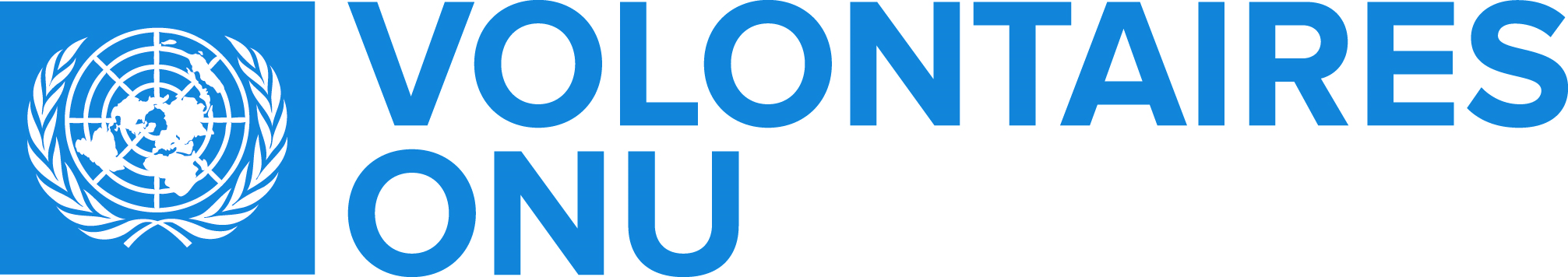 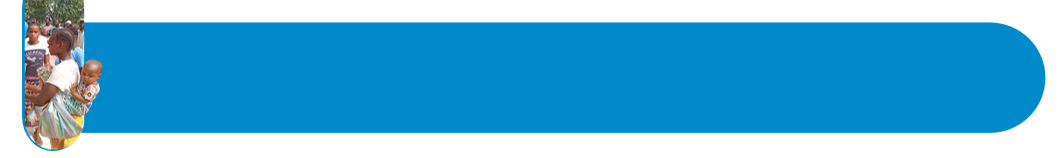 ENREGISTREZ VOTRE PROFIL
UVP: Un guichet unique pour tout le parcours en tant que VNU – go to app.unv.org
Votre profil VNU: Un résumé de vos qualifications, de vos compétences et de votre expérience
Visitez régulièrement sur les sites UNV et GRIP pour voir les opportunités de volontaire disponibles dans les missions de paix et postulez! 
Améliorez vos chances en décrivant clairement les tâches et les résultats obtenus
Gardez votre profil VNU à jour - C’est votre carte de visite : votre billet d’entrée!
Ajoutez de l’Anglais (pour avoir plus d'opportunités)
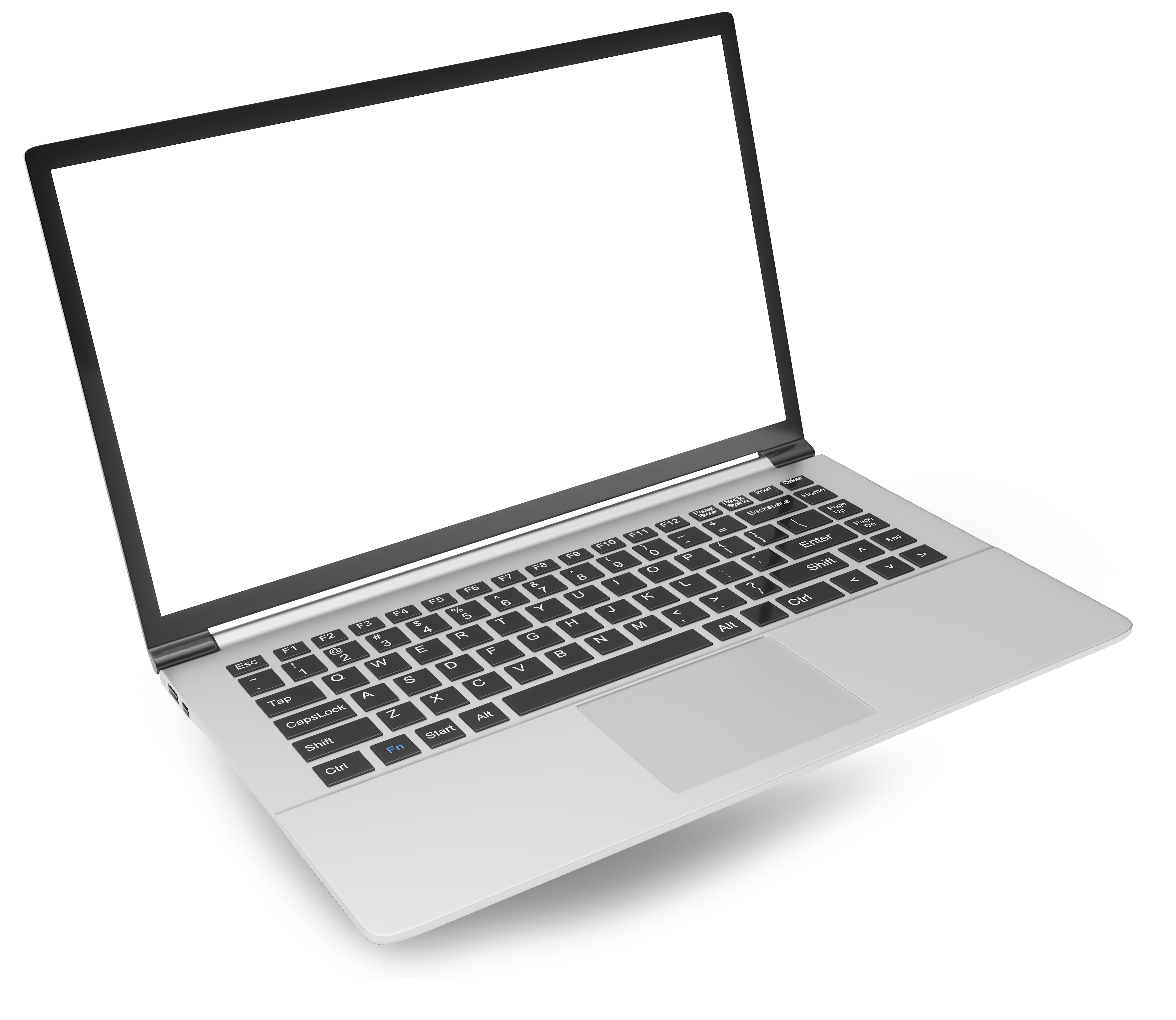 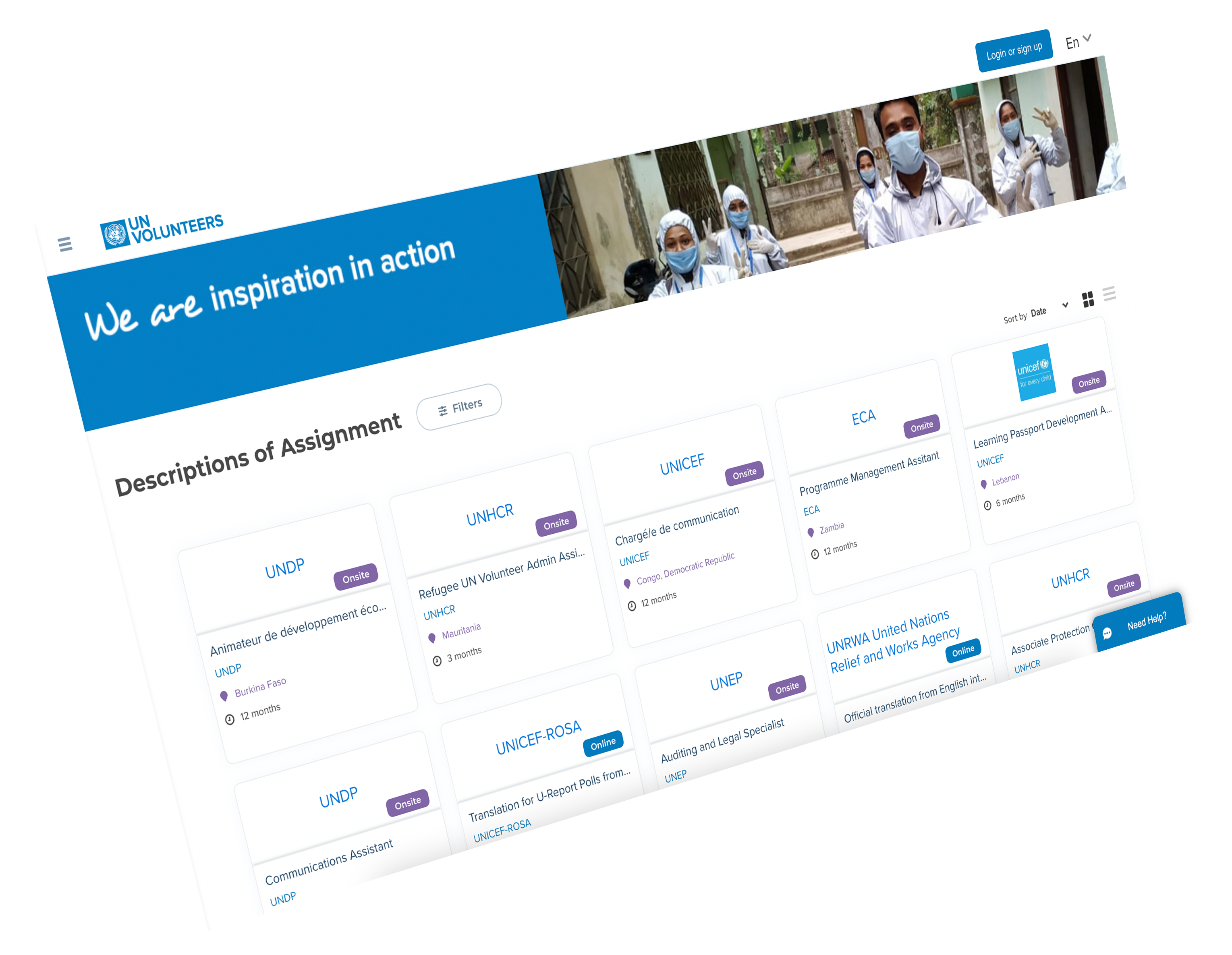 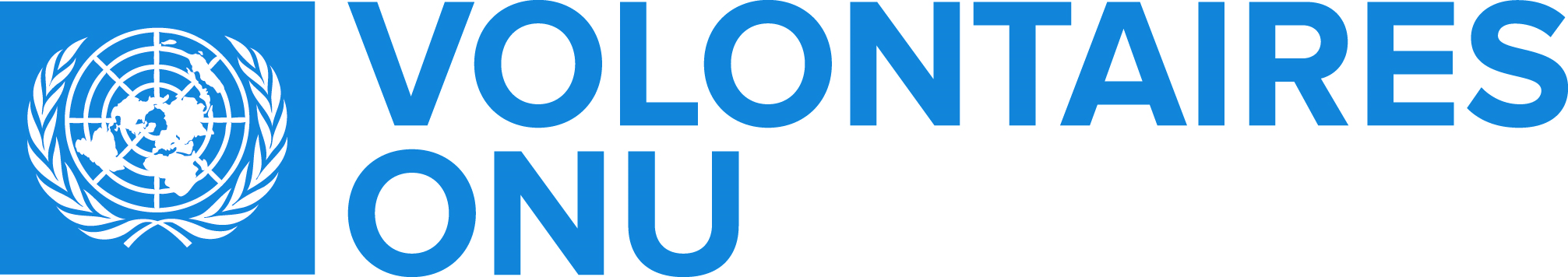 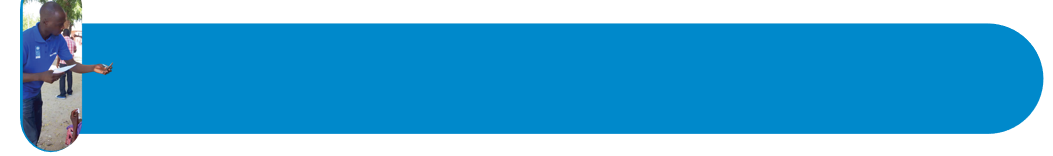 RESSOURCES UTILES
OPPORTUNITÉS ACTUELLES : ​https://app.unv.org
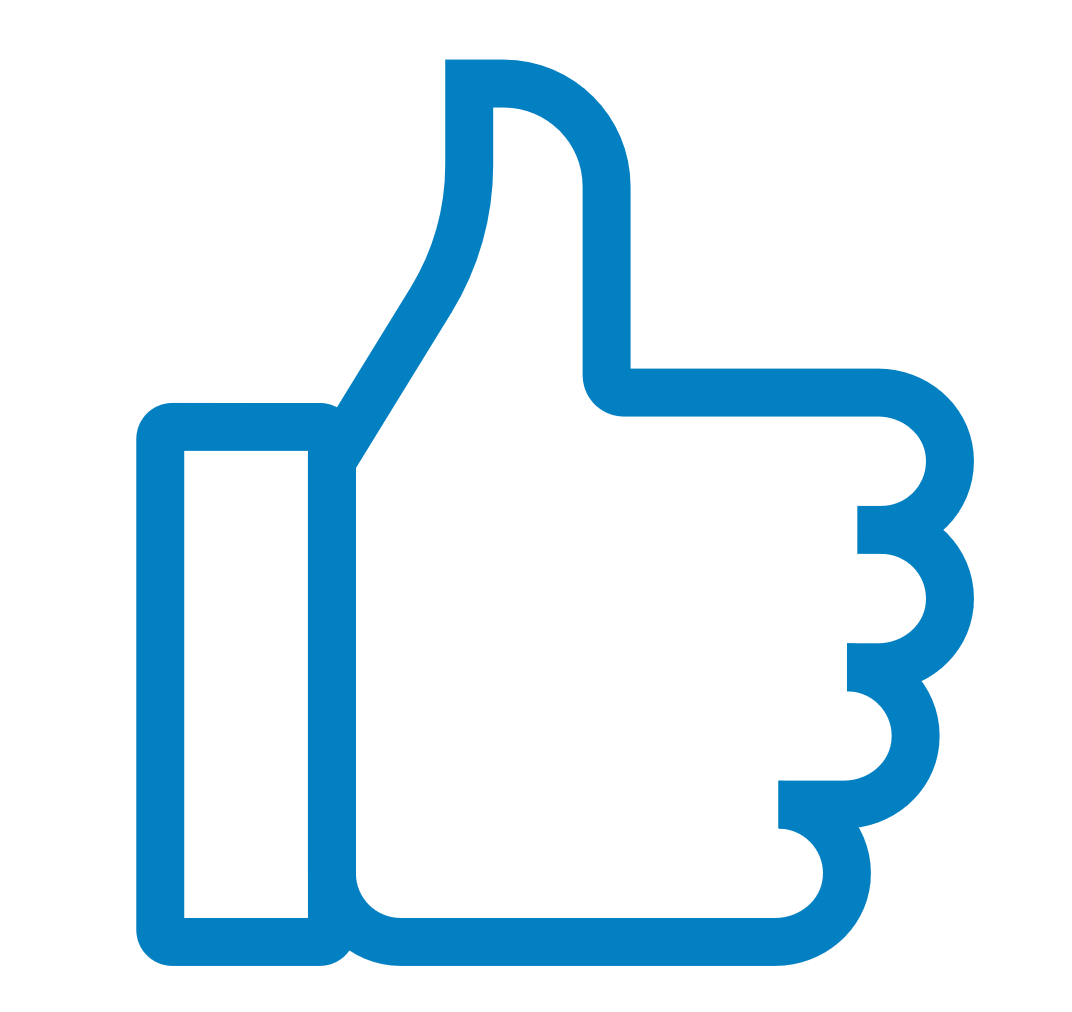 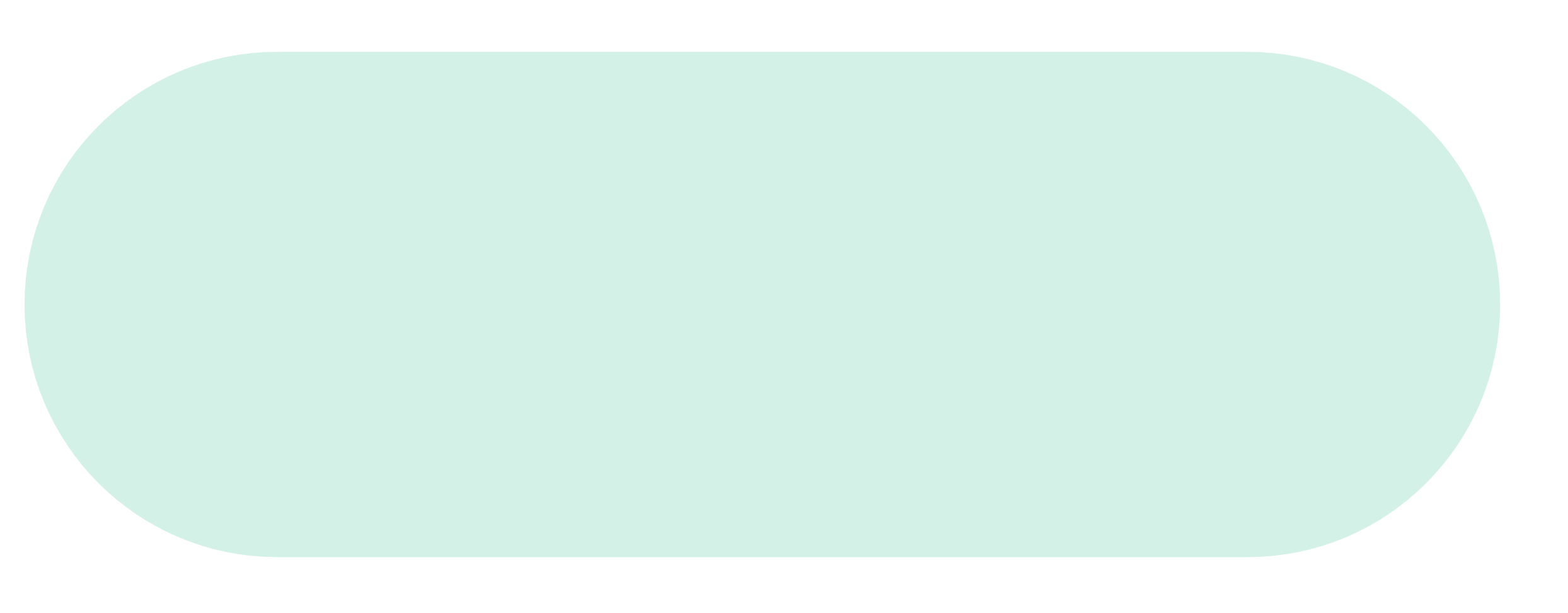 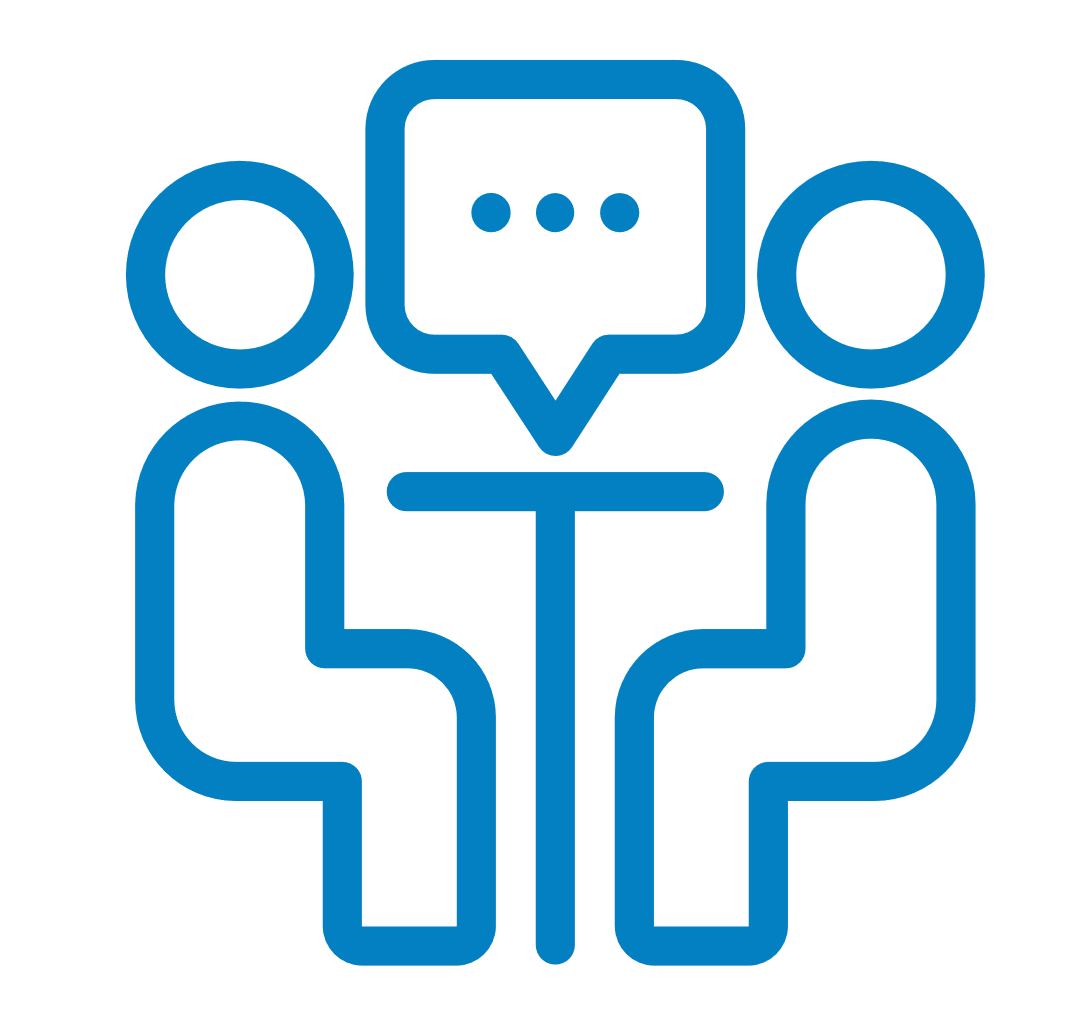 PAUSE-CAFÉ AVEC LES RECRUTEURS DU PROGRAMME VNU : ​https://www.youtube.com/watch?v=vF2B5eUHA_8
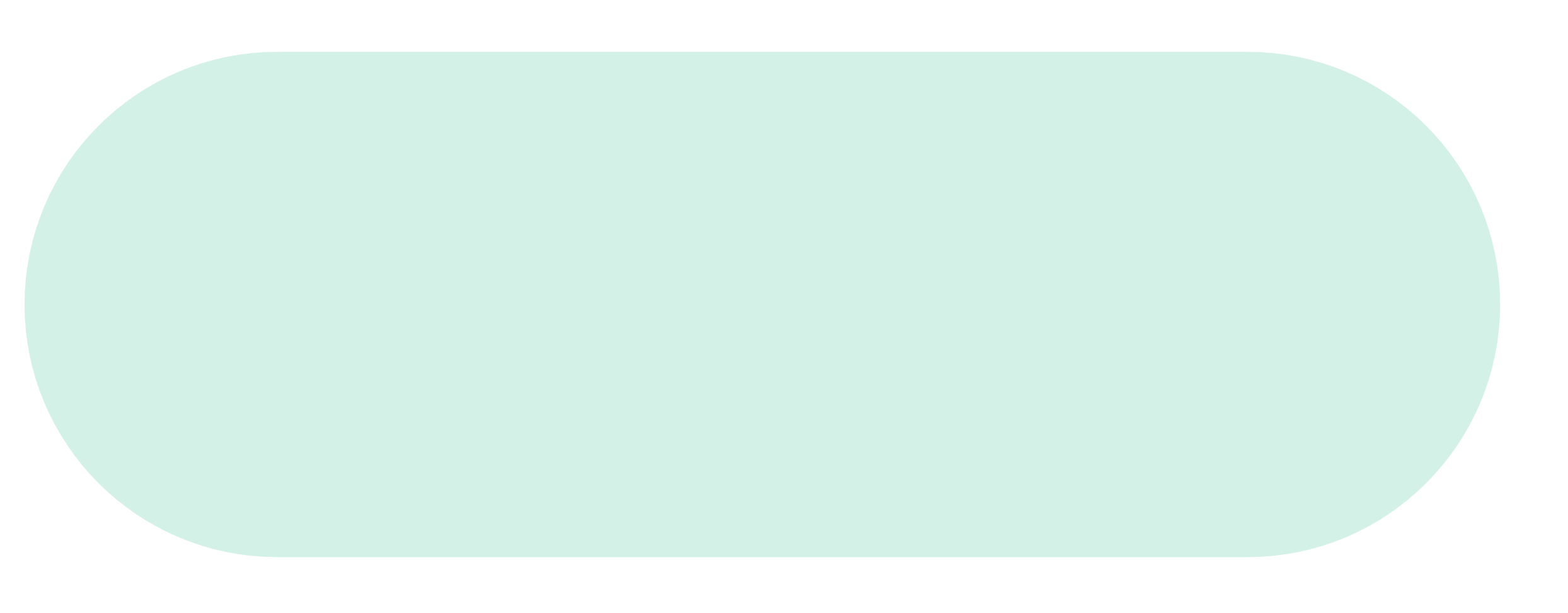 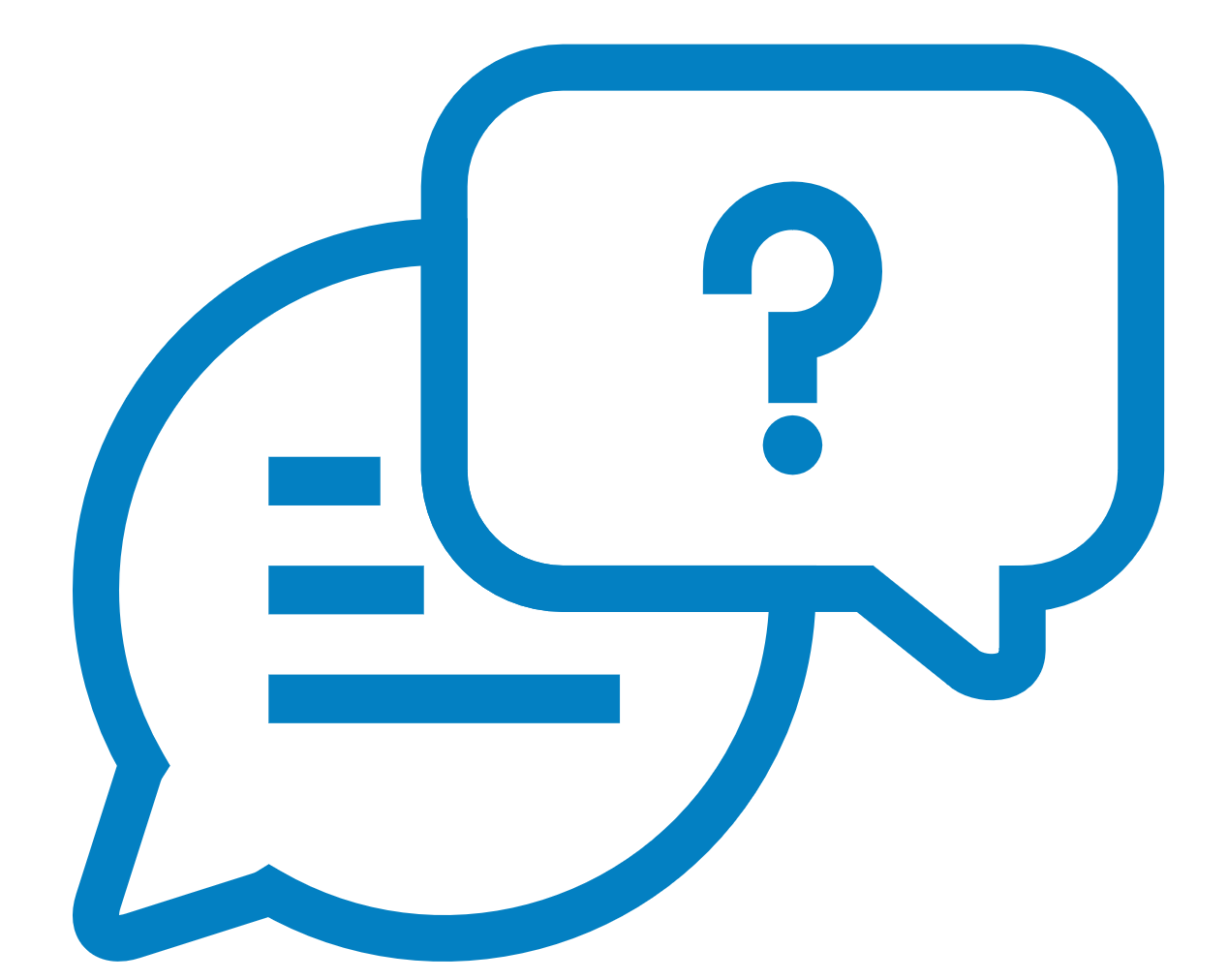 FOIRE AUX QUESTIONS : https://support.unv.org
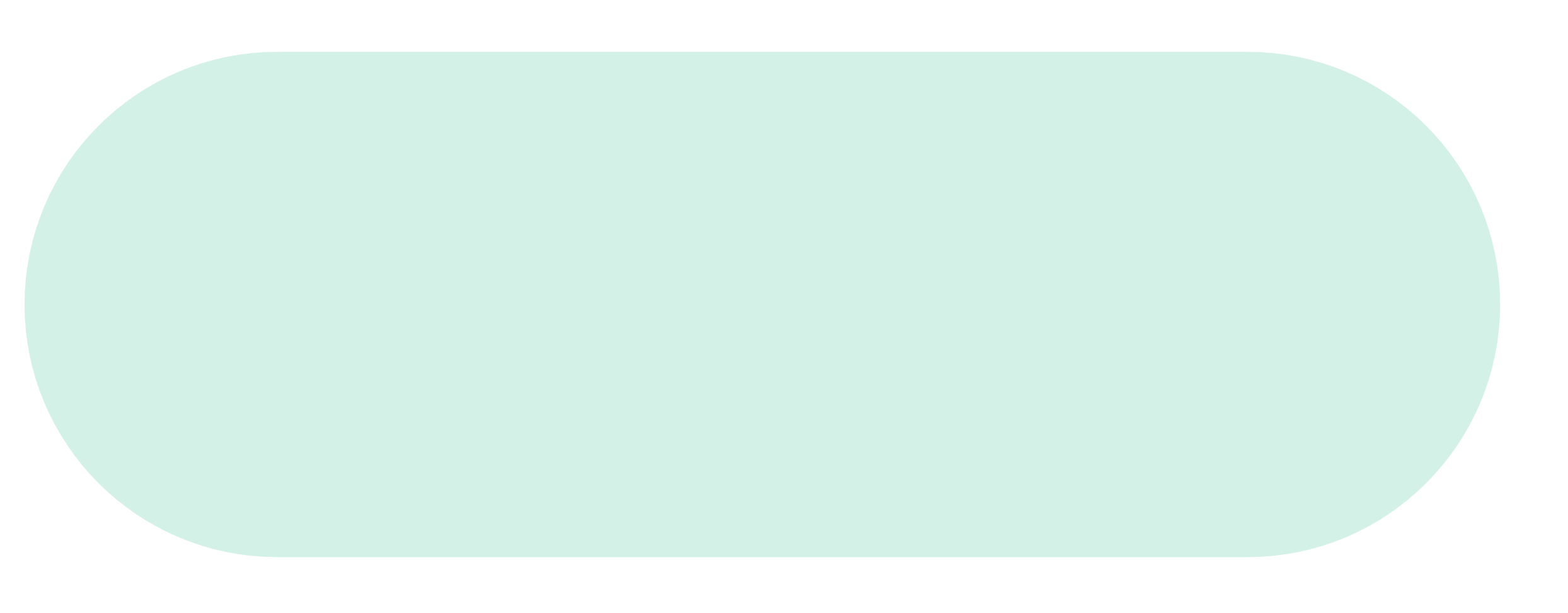 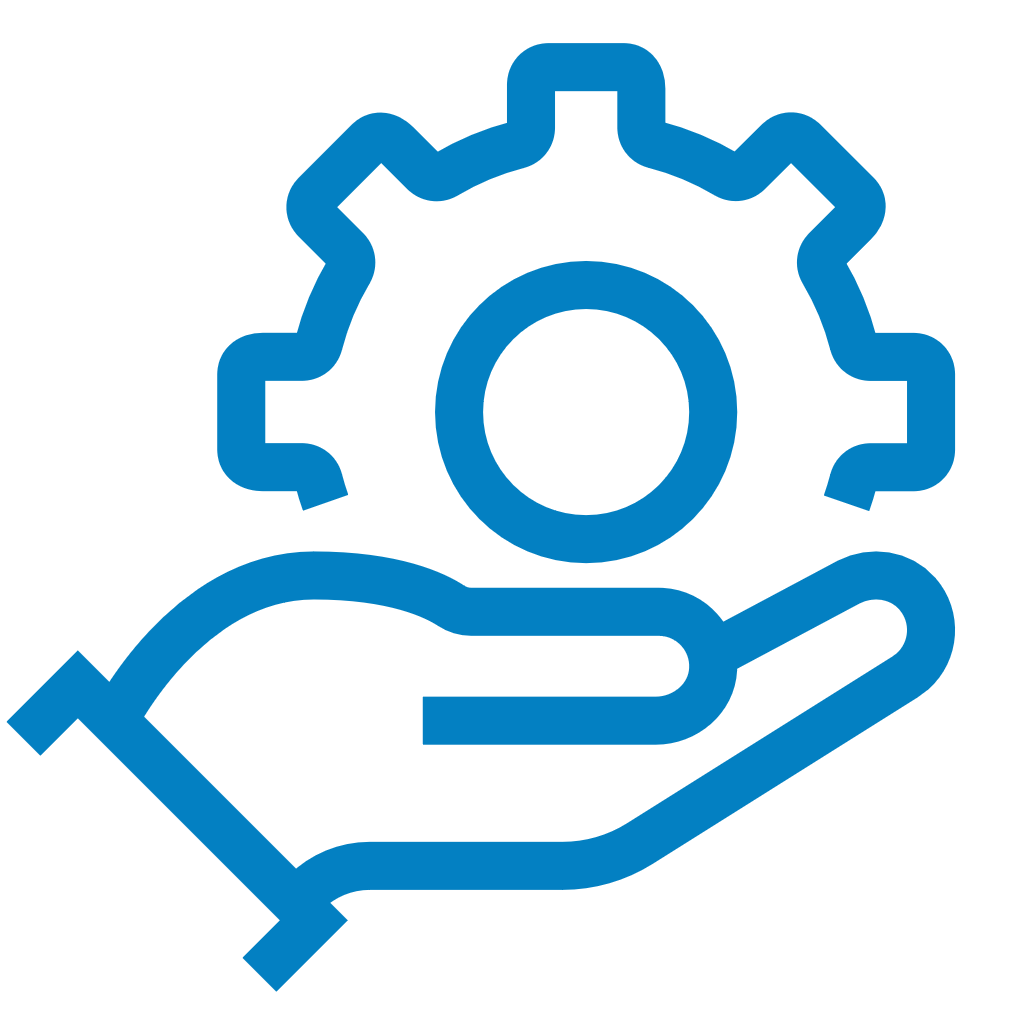 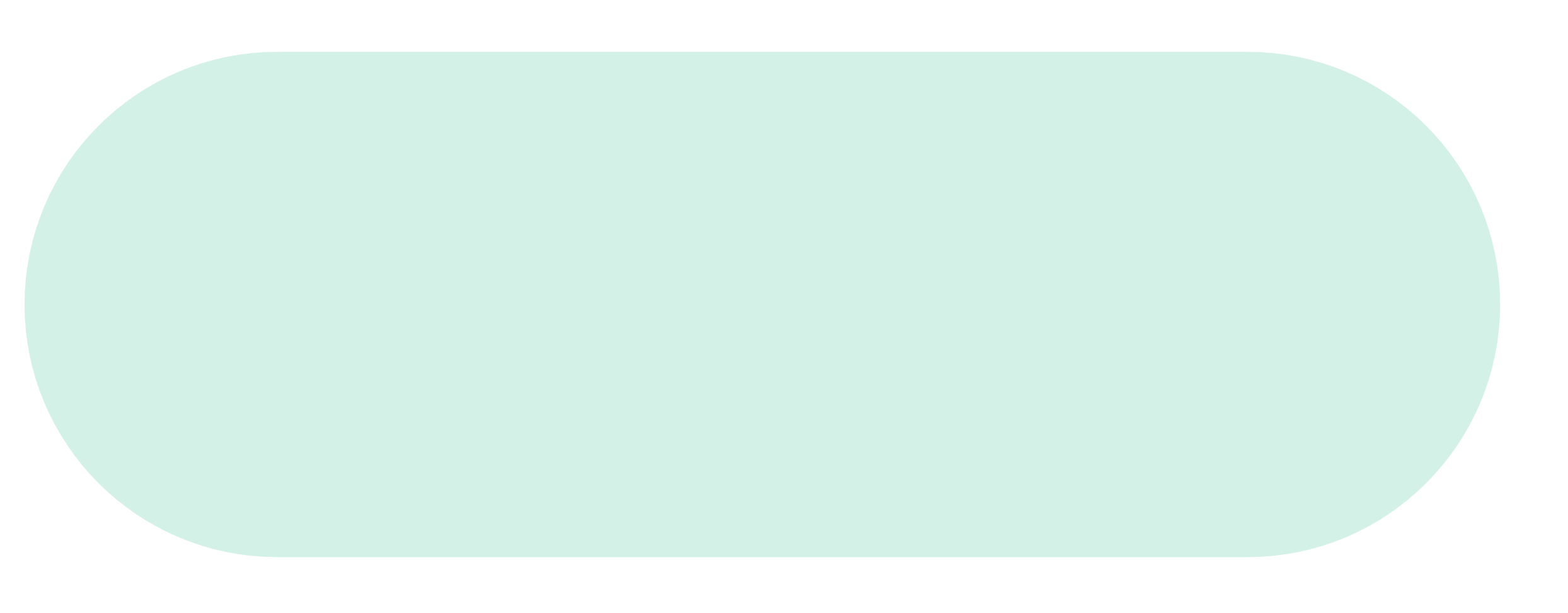 CONDITIONS DE SERVICE : ​https://app.unv.org/explore
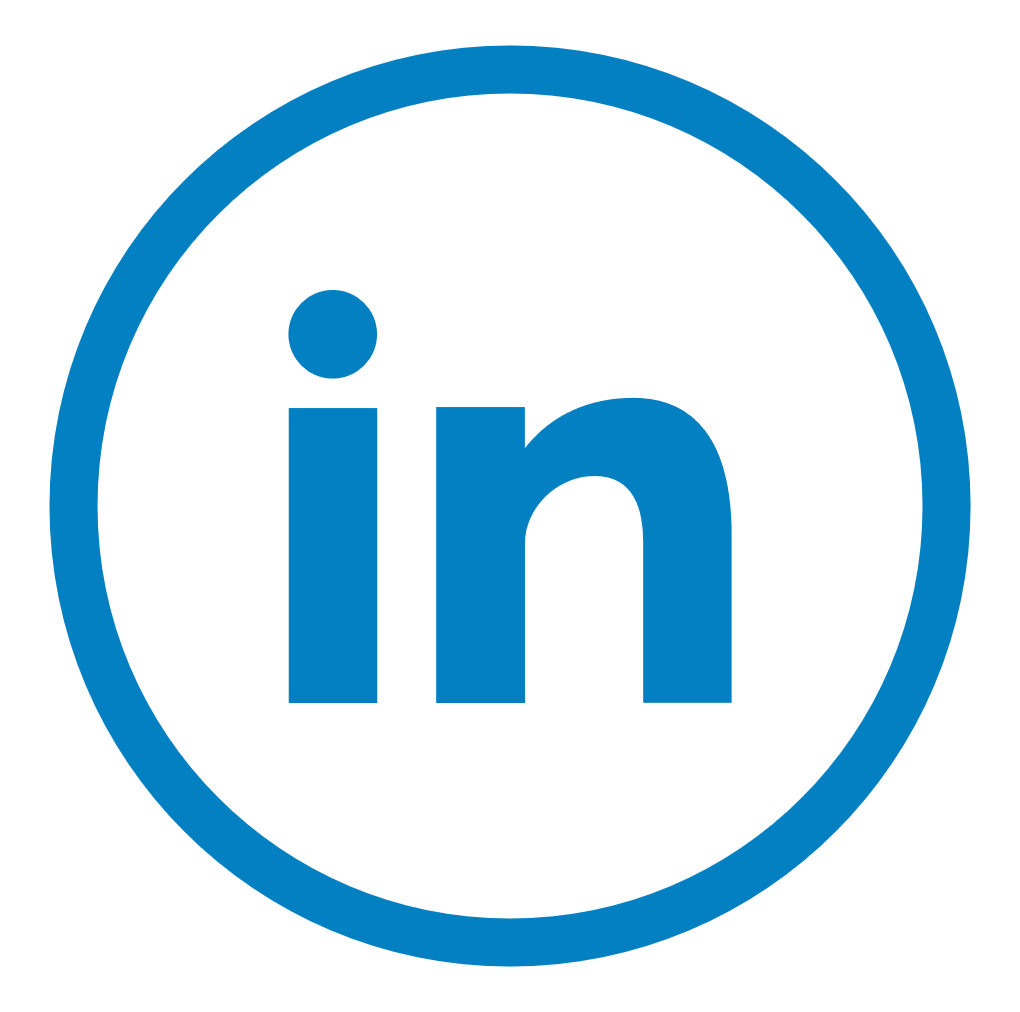 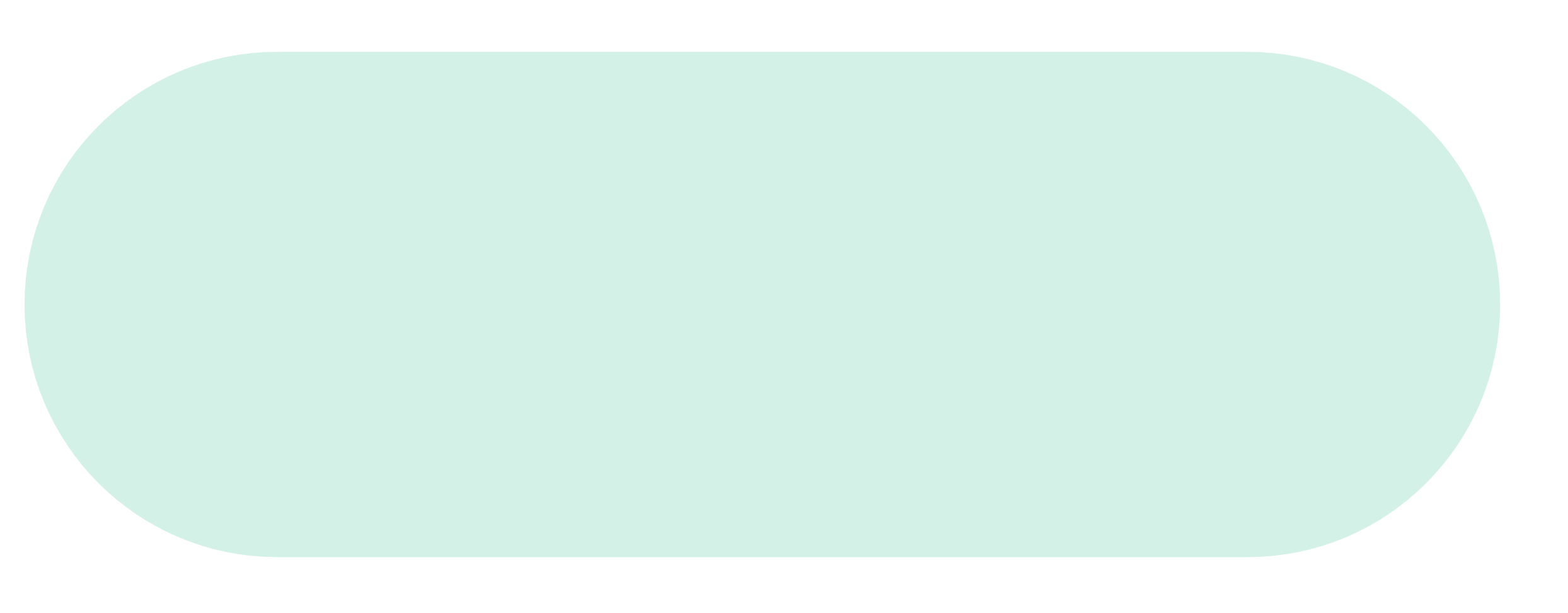 SUIVEZ-NOUS SUR LES RESEAUX SOCIAUX : LinkedIn, Facebook, YouTube, X (twitter)
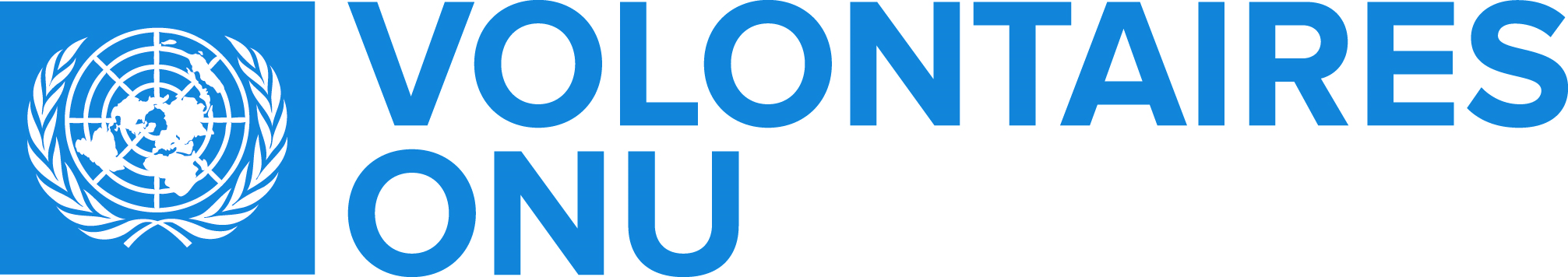 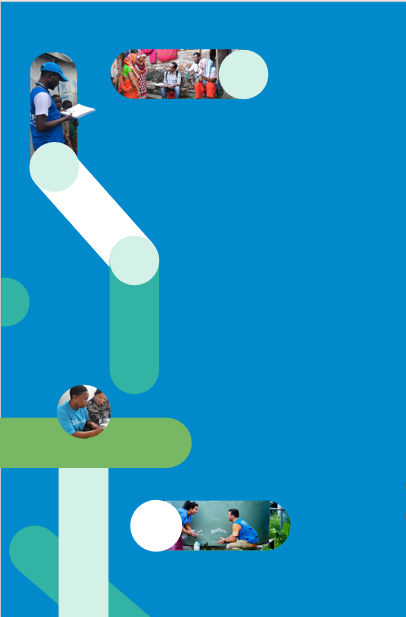 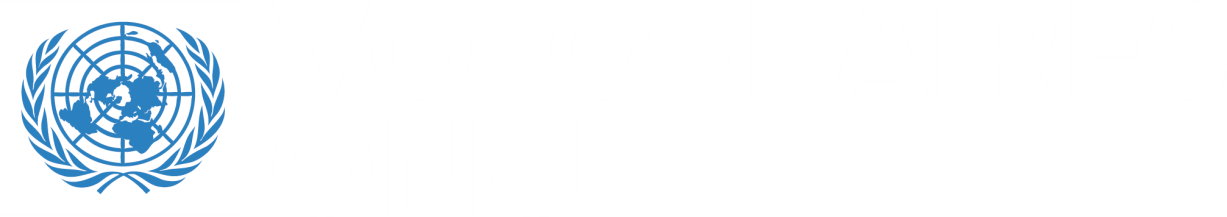 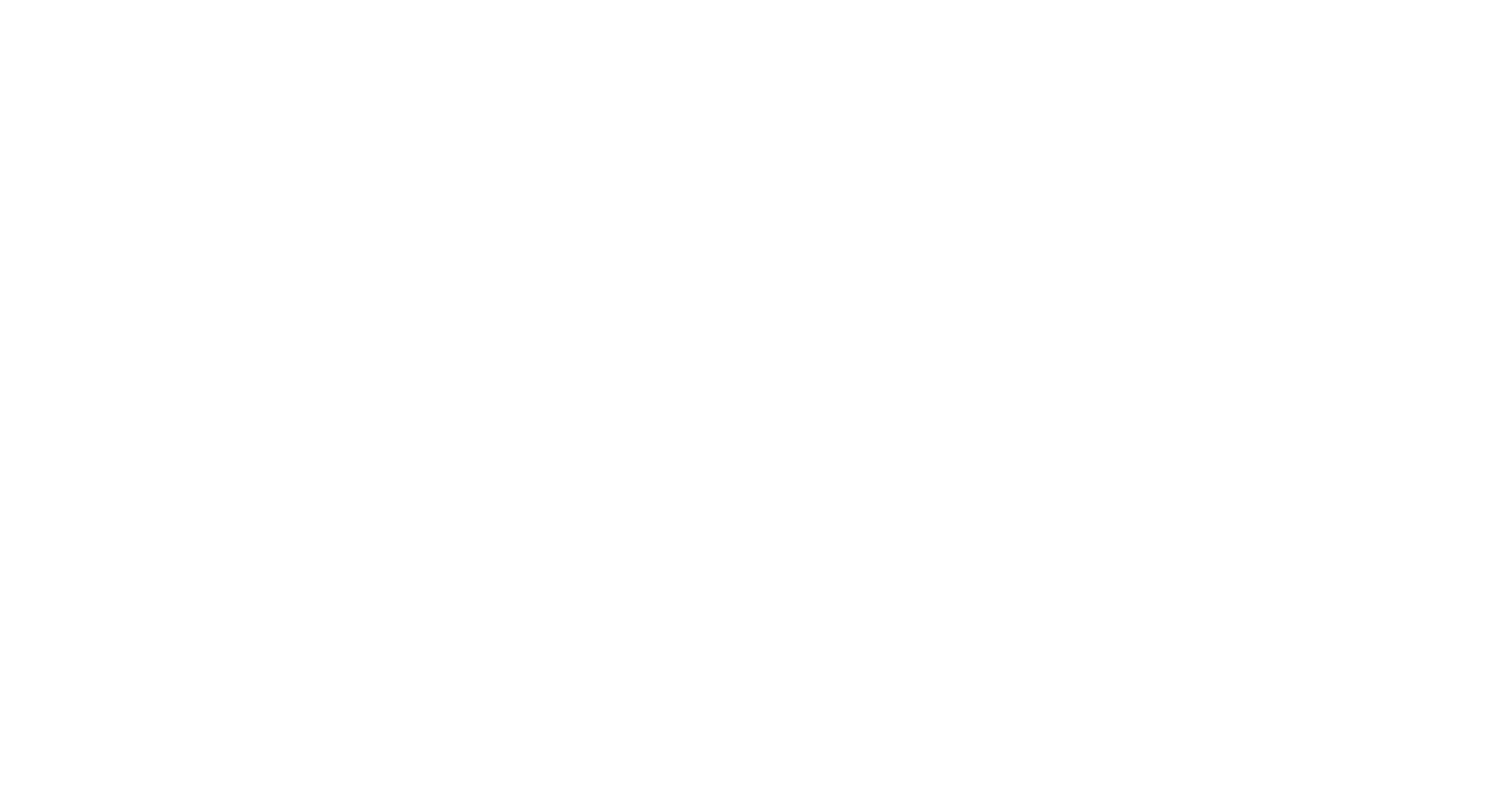 Plus d’informations : www.unv.org     |     Ecrivez-nous  : support@unv.org